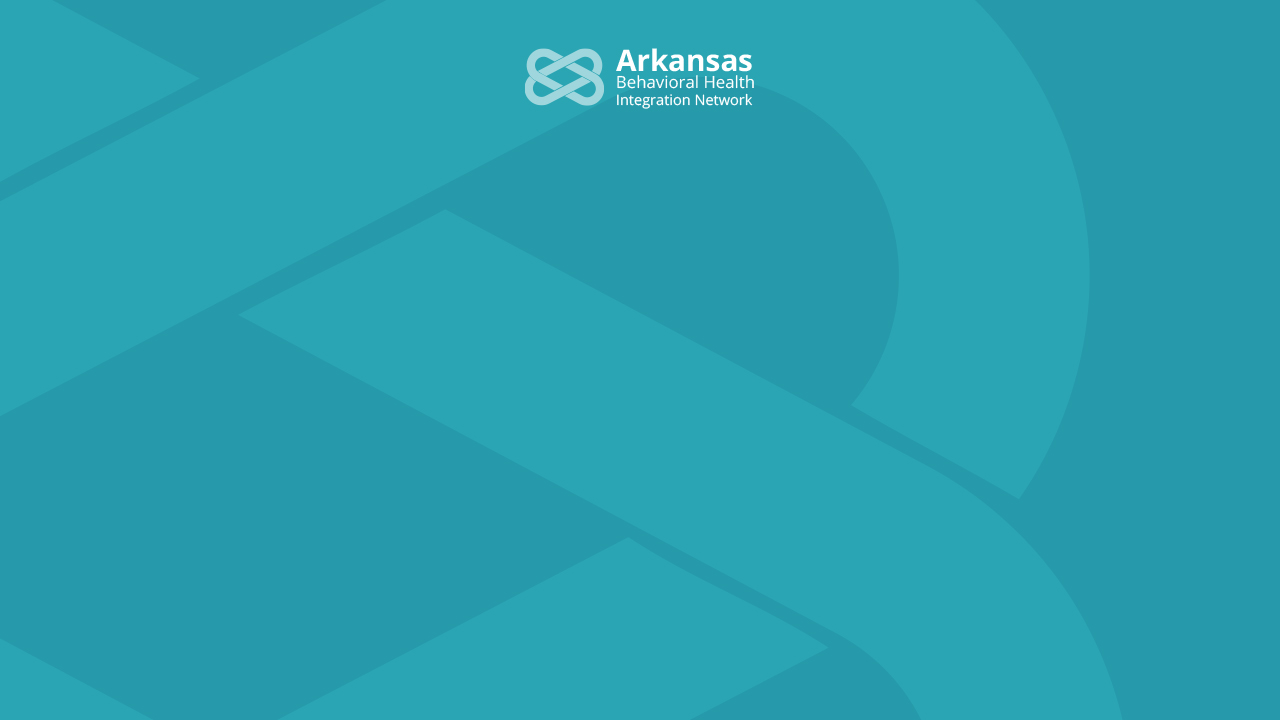 SBIRT – part 2
Screening, Brief Intervention, Referral to Treatment
Patty Gibson, MD
Kim Shuler, LCSW
January 17, 2023
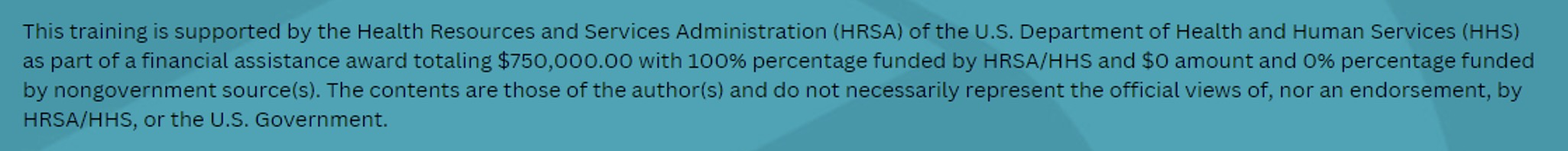 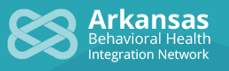 [Speaker Notes: https://www.aafp.org/pubs/afp/issues/2006/1001/p1159.html]
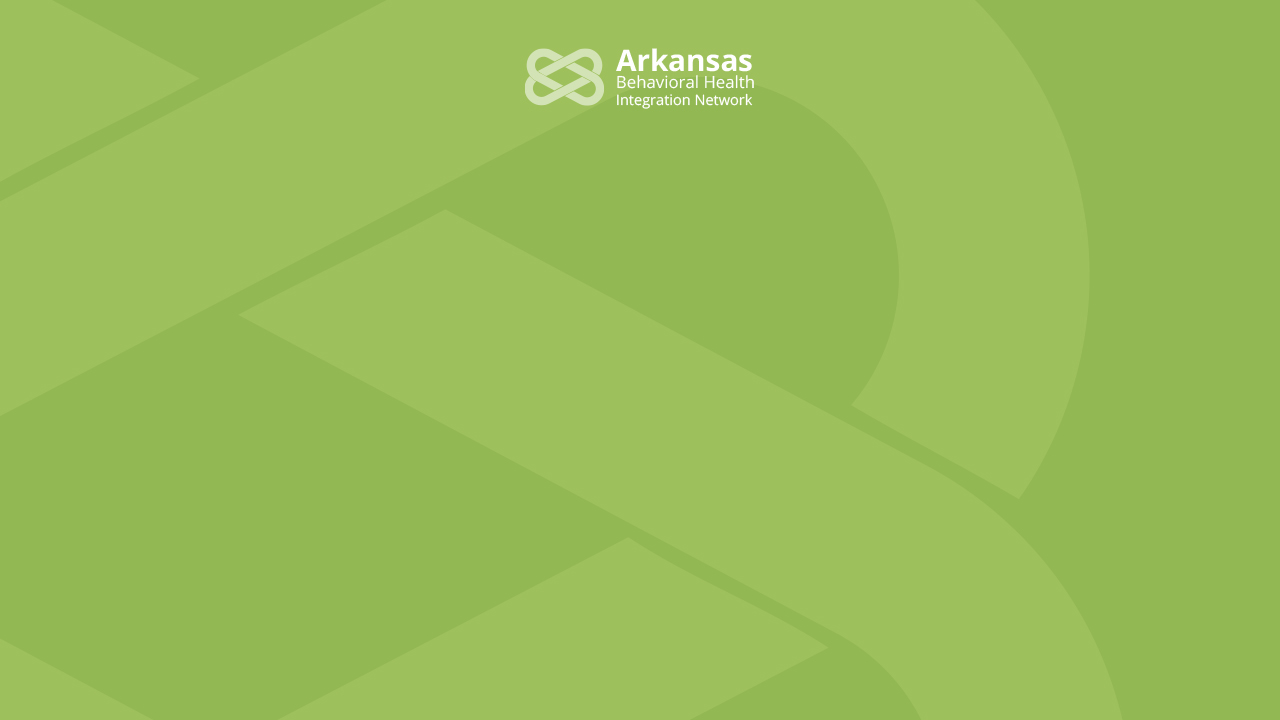 Conflict of Interest/ Disclosures
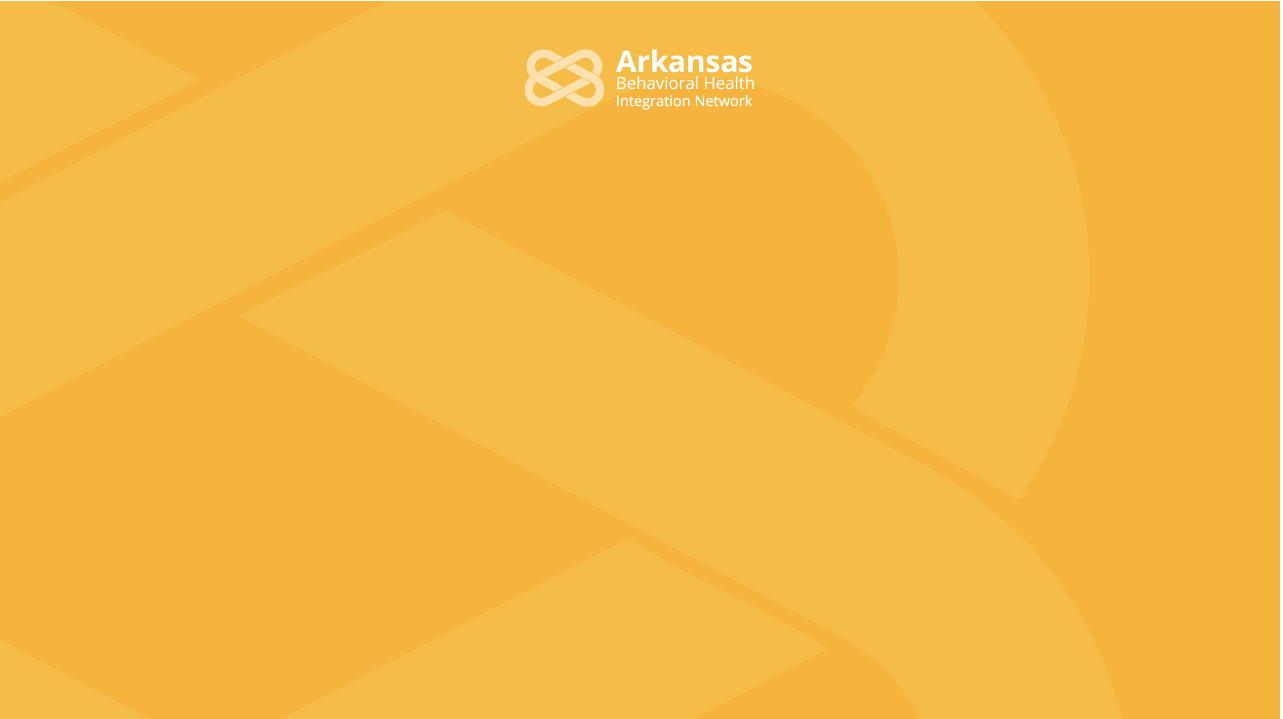 Learning Objectives
Review key components of SBIRT, including specific screening tools & USPSTF recommendations
Describe SBIRT billing codes & processes
Demonstrate how SBIRT can be part of Harm Reduction approach to patients in primary care
4)   Discuss best practices in treatment of SUD in primary care using                medications and motivational interviewing
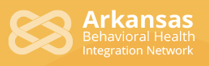 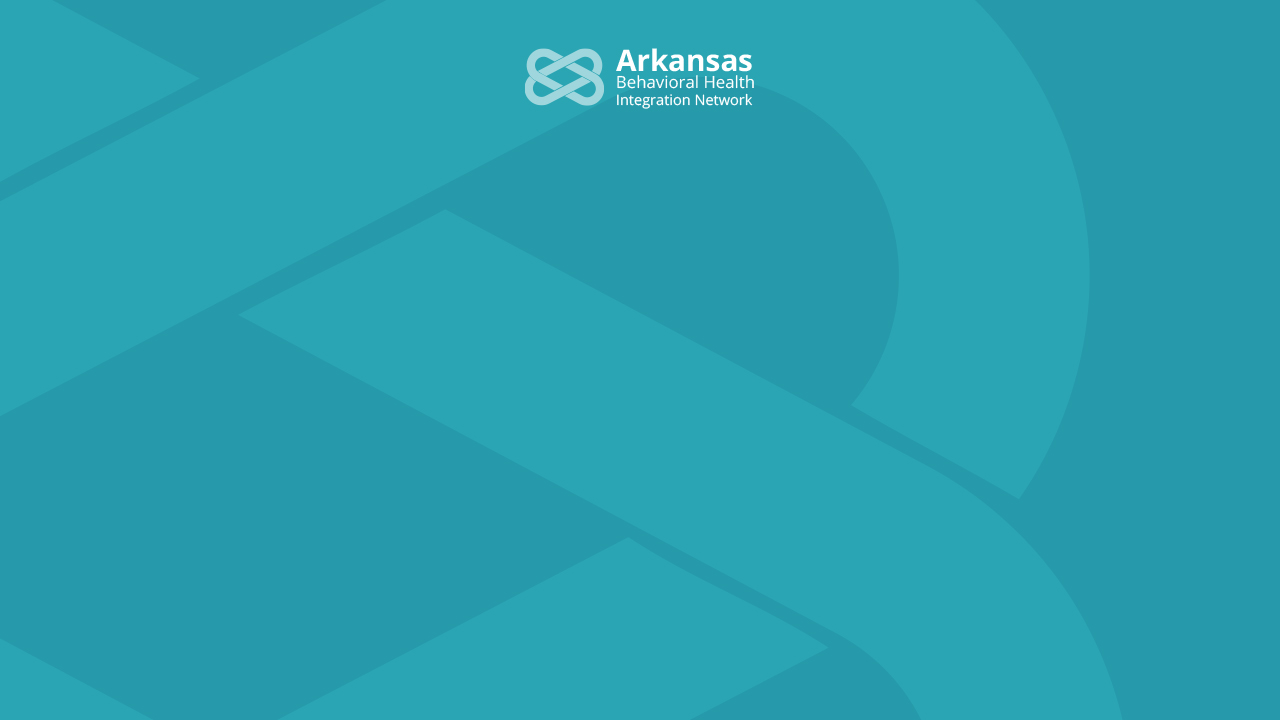 Today’s Plan
Review of Part 1

CPT Billing Codes

Alcohol Harm Reduction

SBIRT MI Interventions
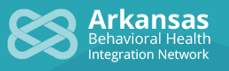 [Speaker Notes: https://www.aafp.org/pubs/afp/issues/2006/1001/p1159.html]
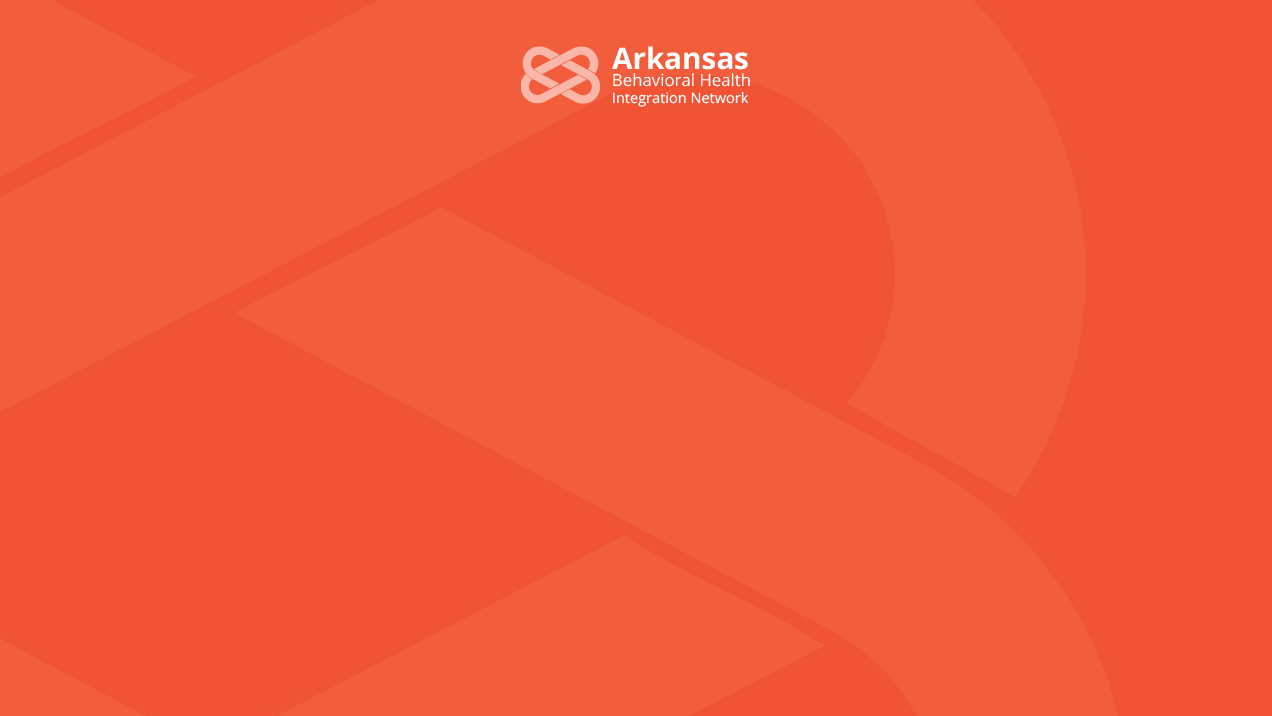 Stigma Video
https://youtu.be/nOeYvlN9g0U
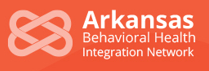 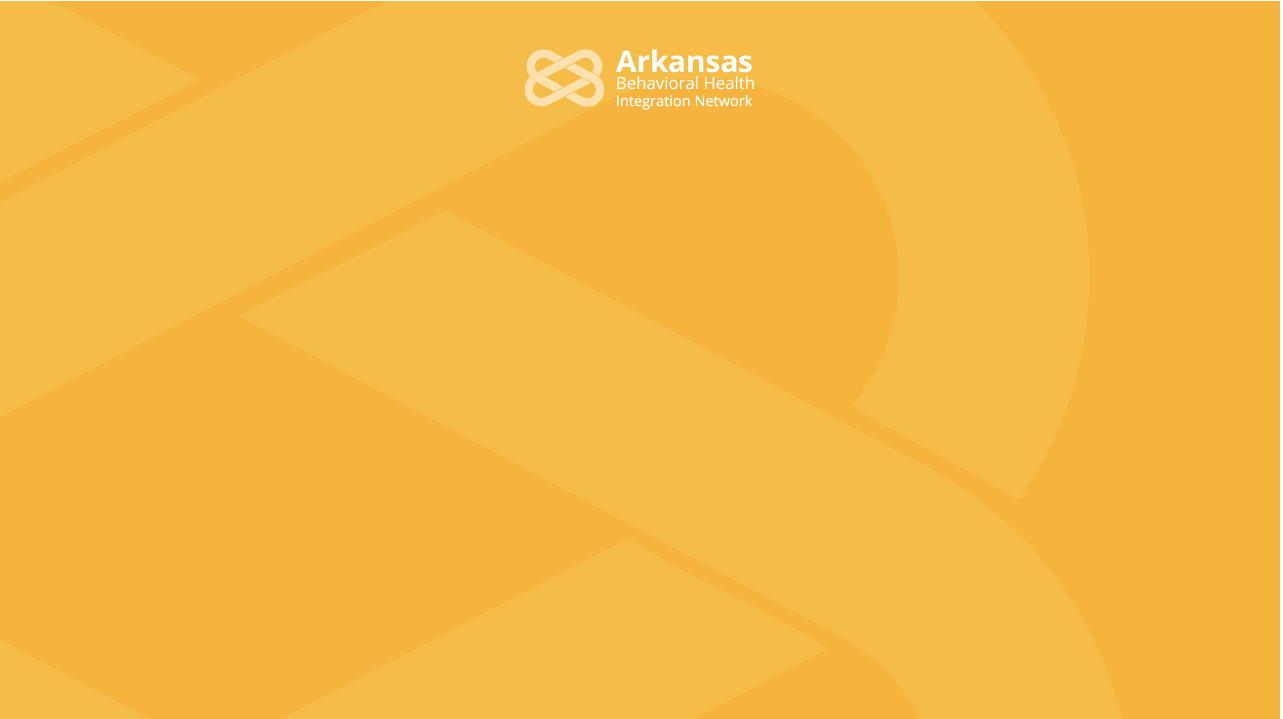 Learning Objectives
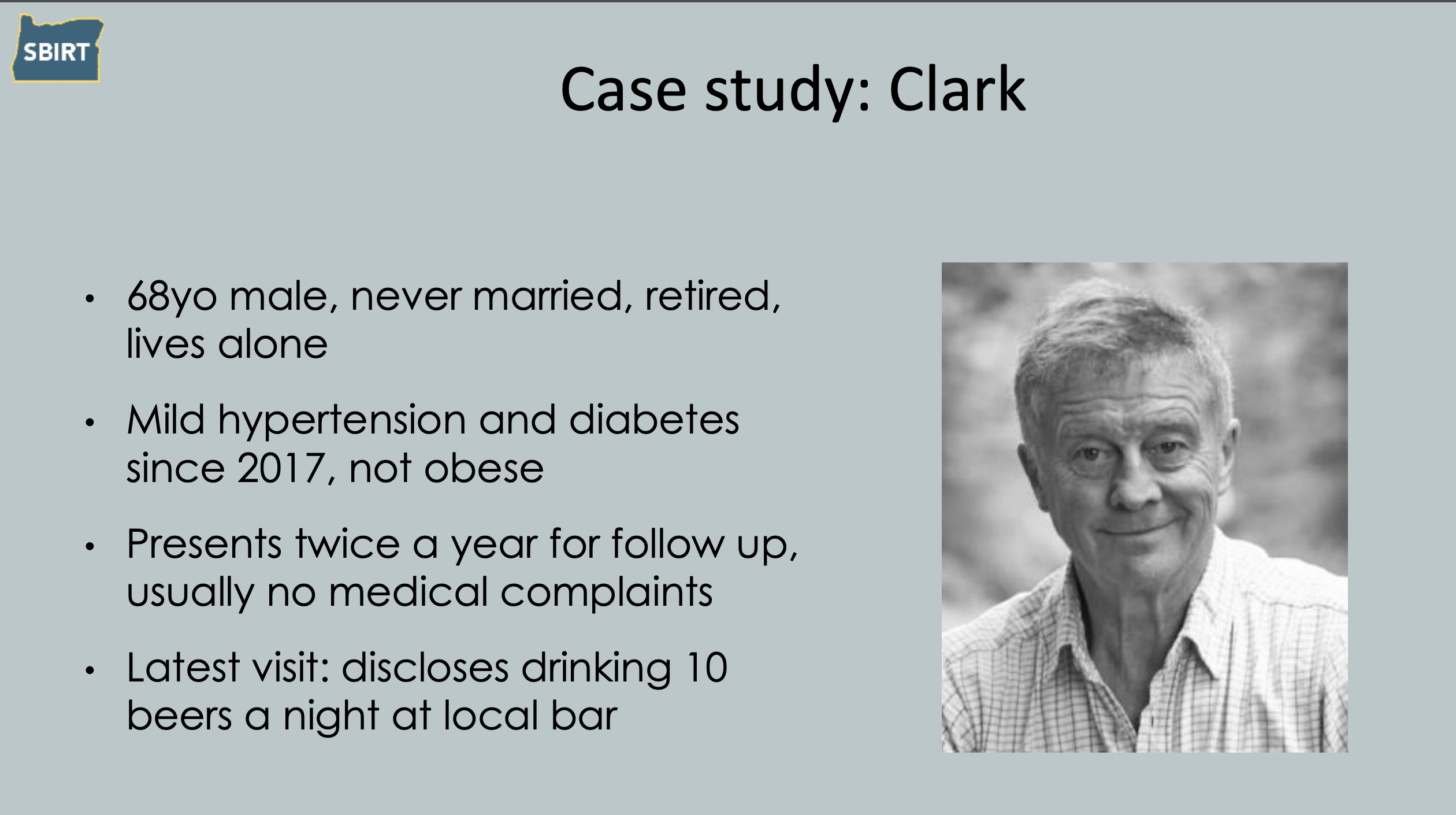 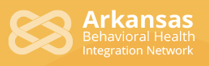 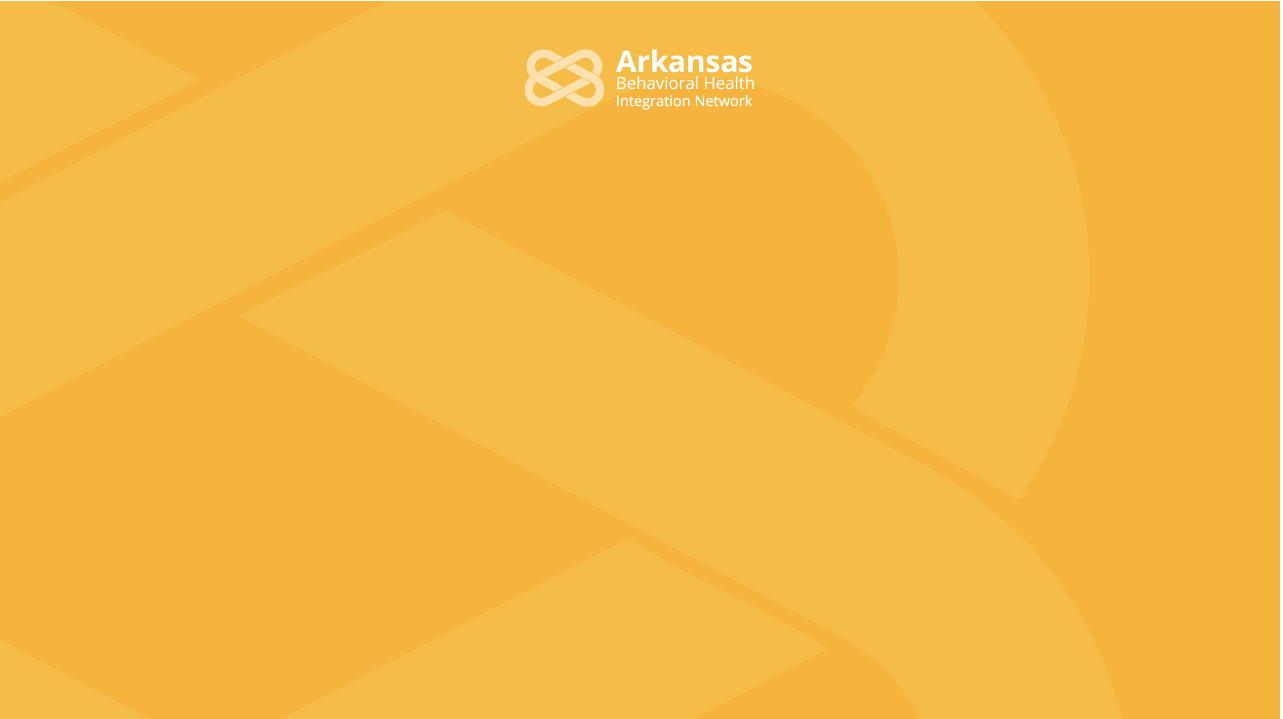 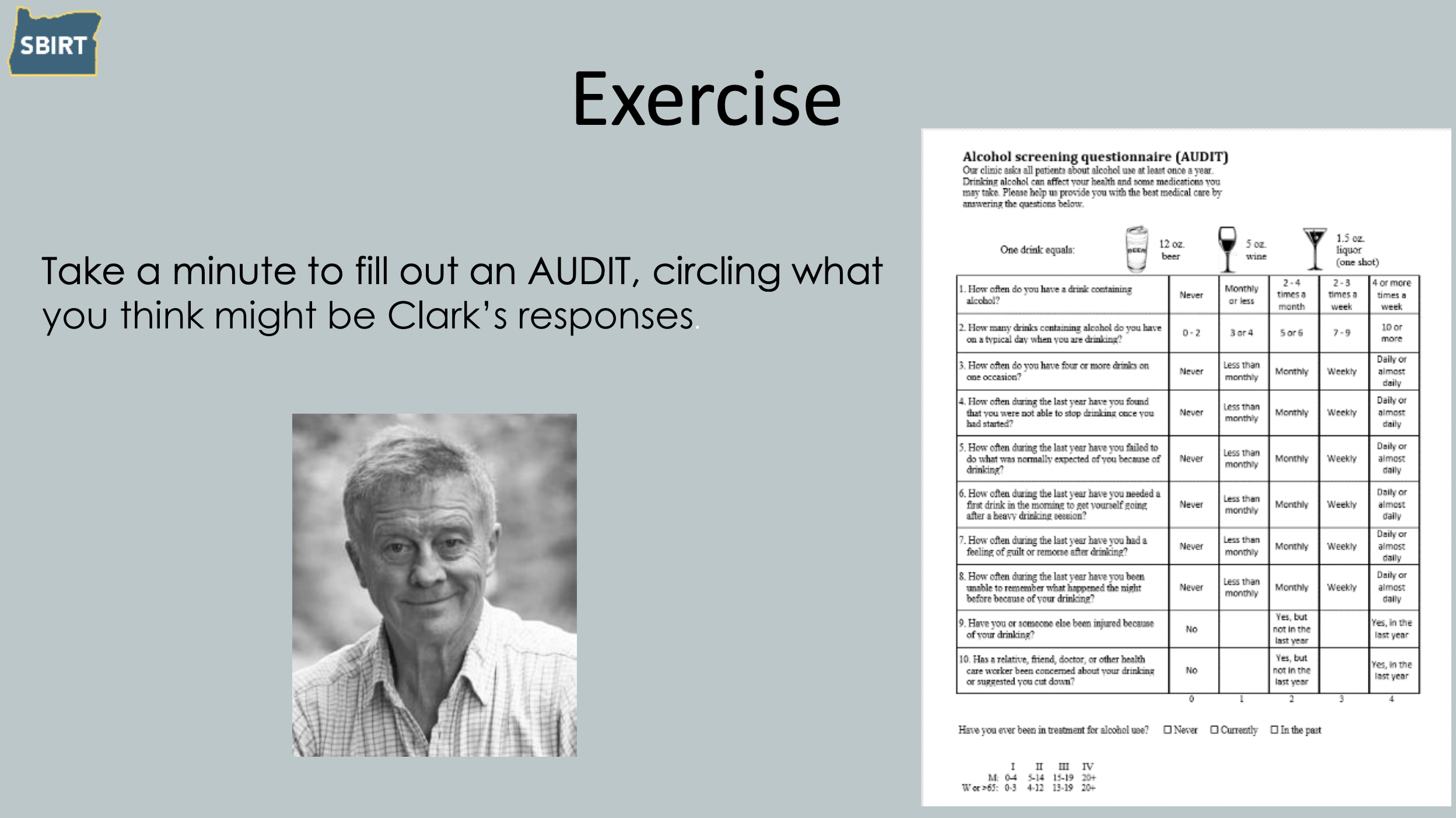 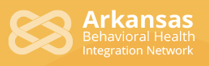 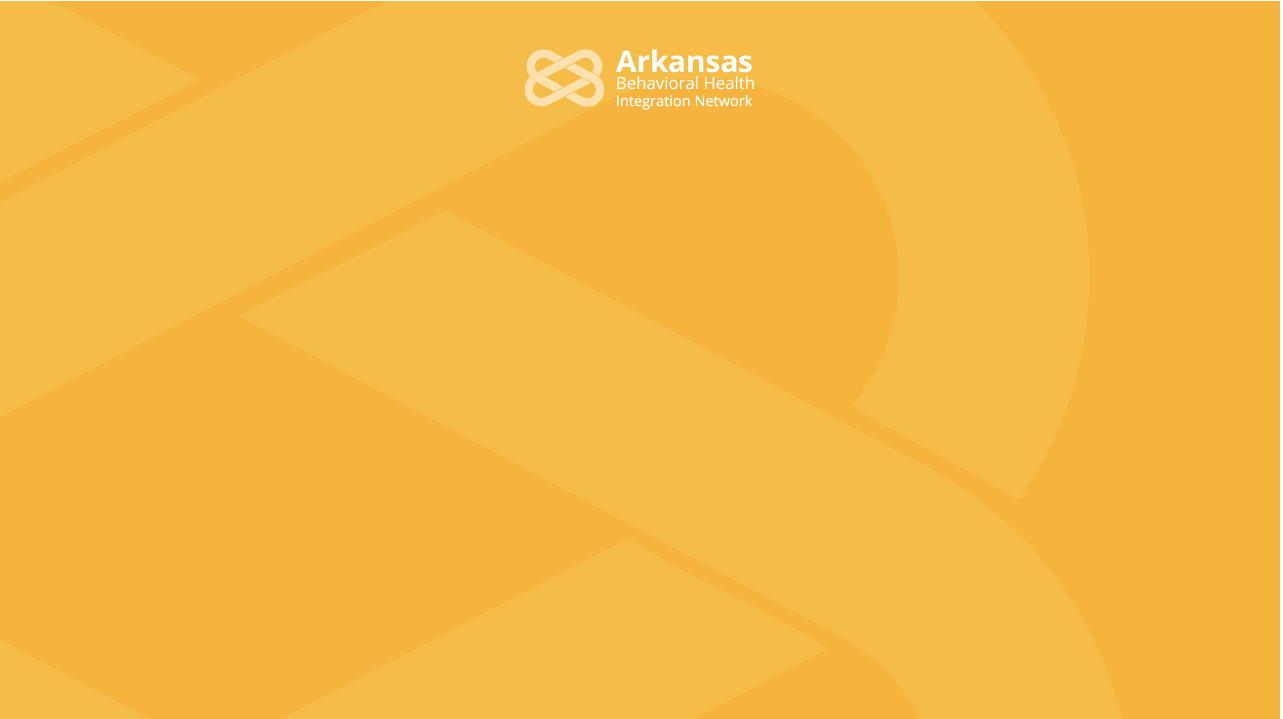 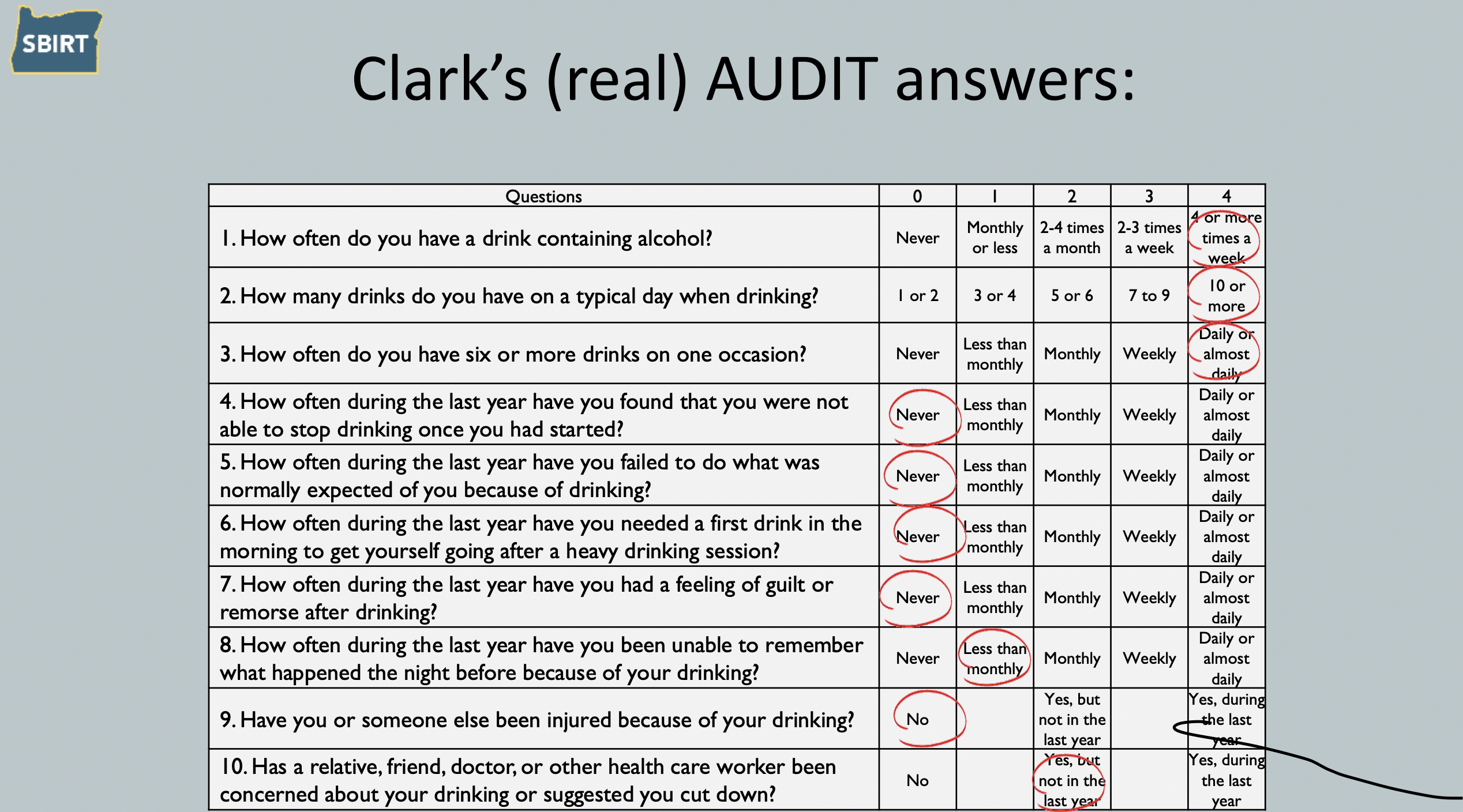 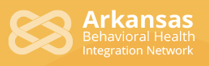 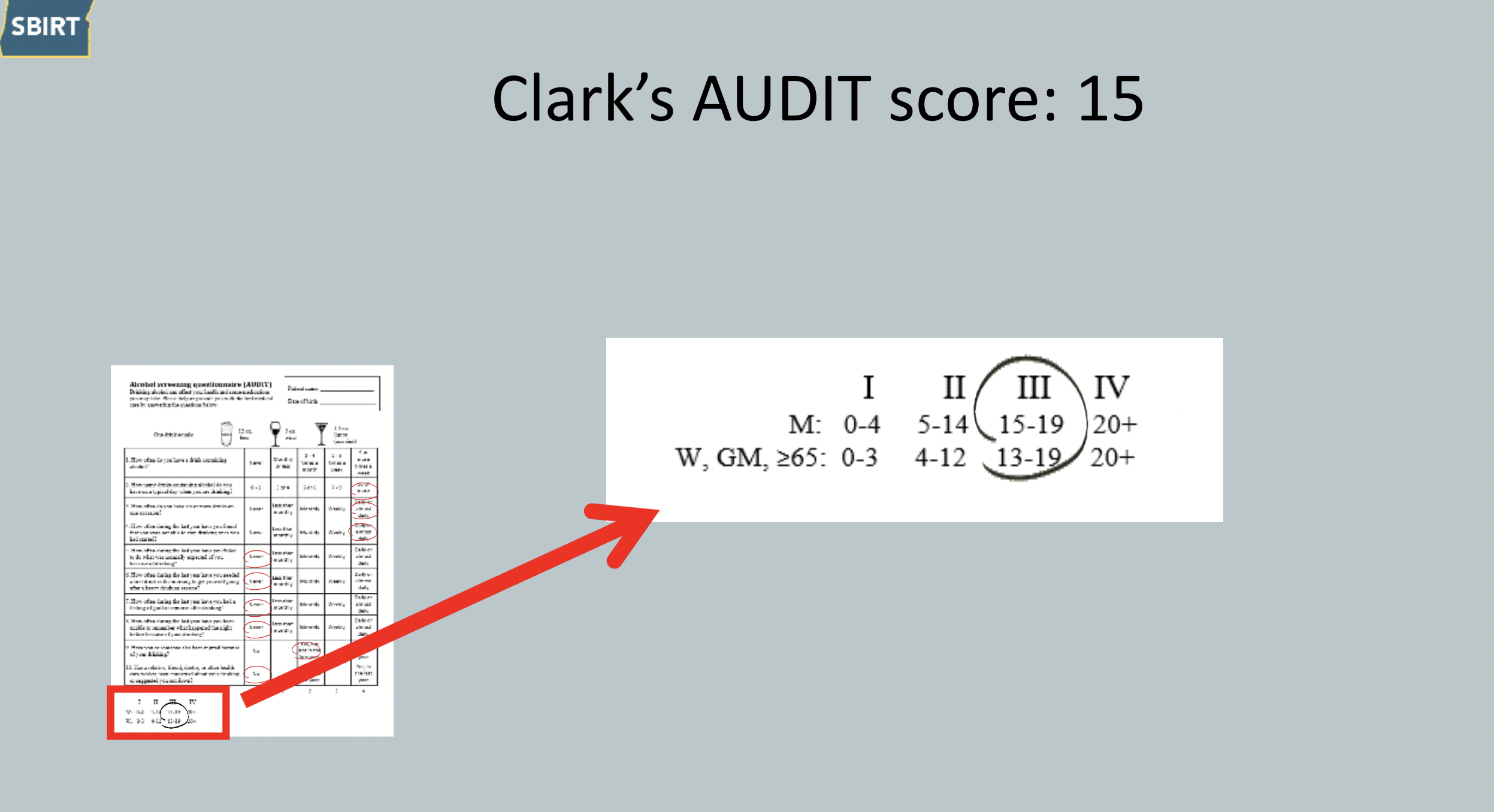 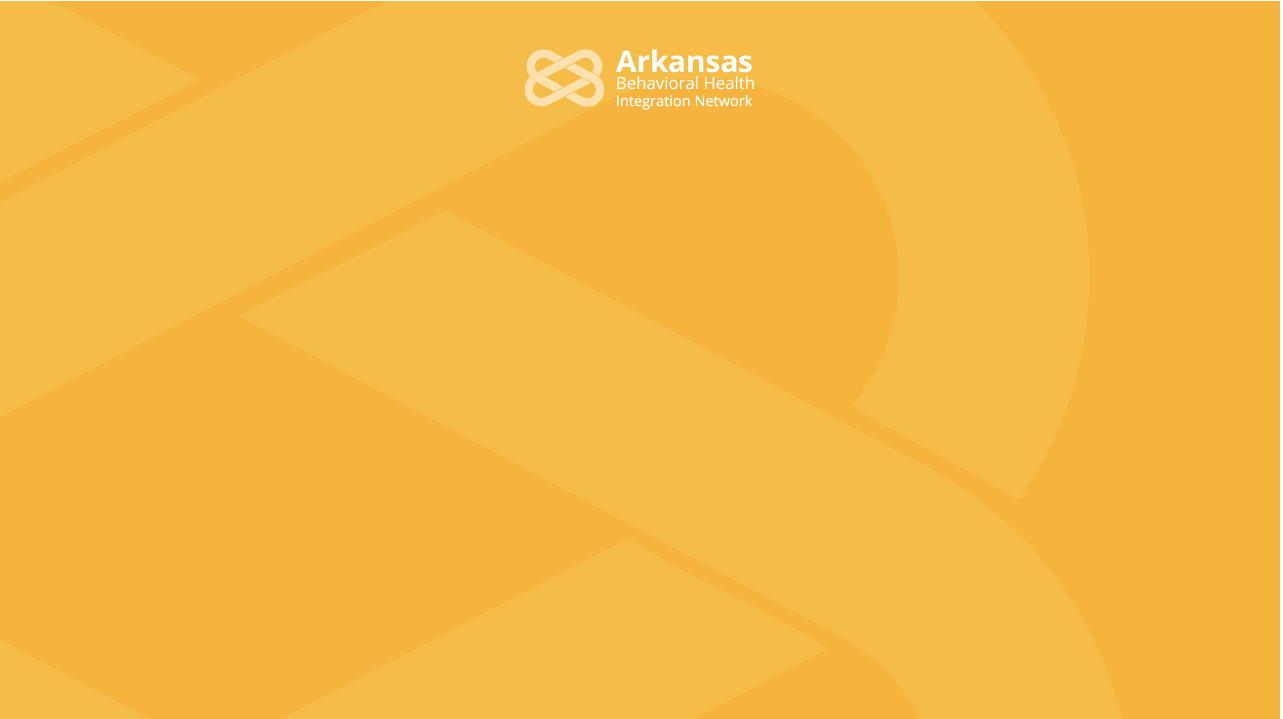 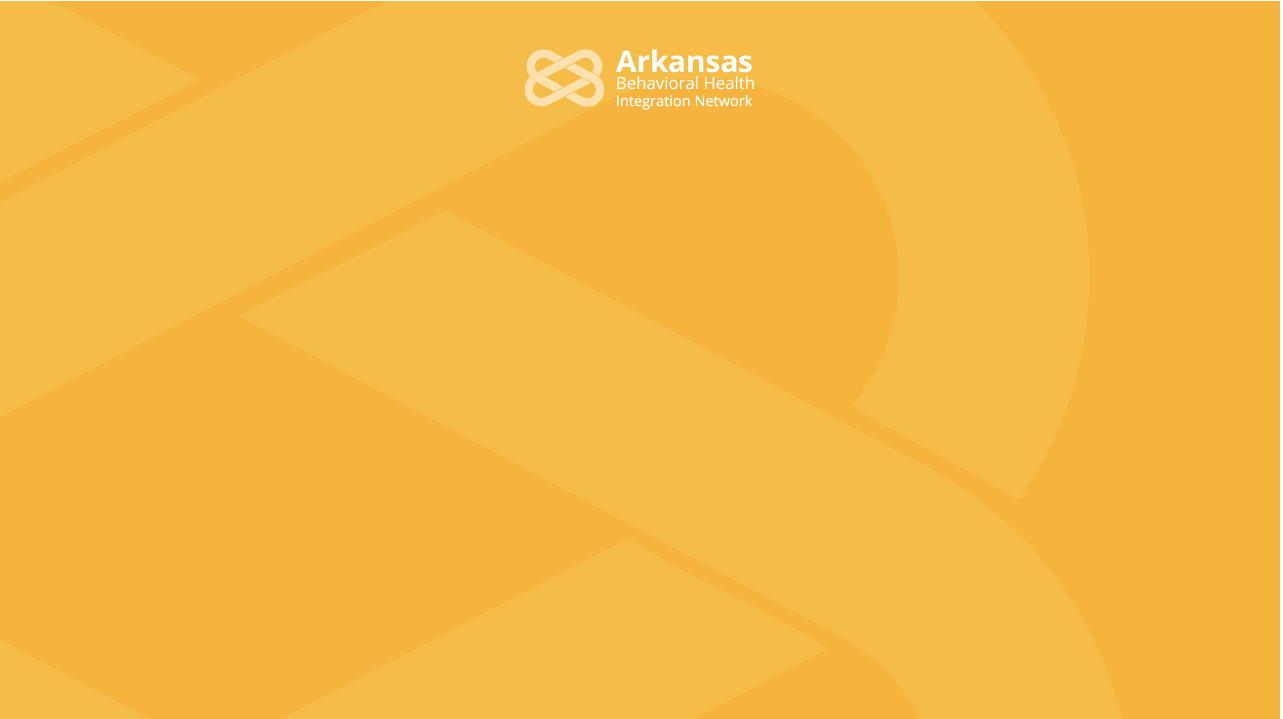 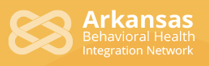 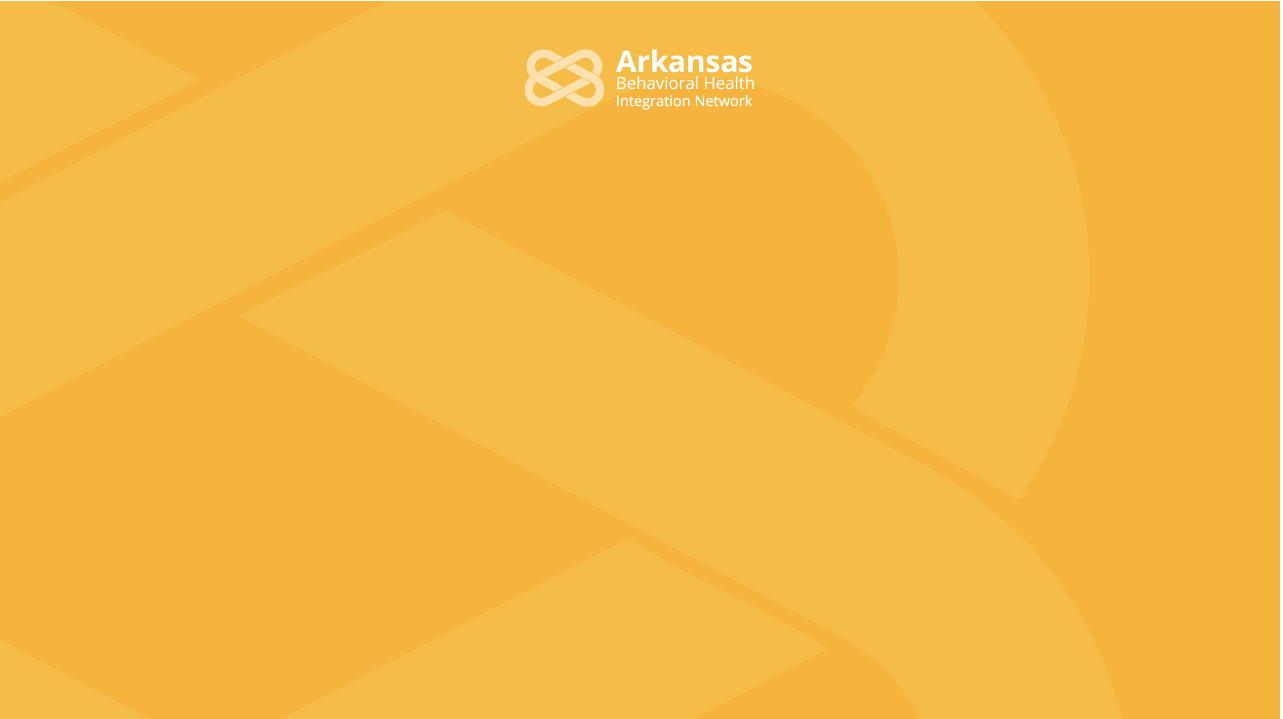 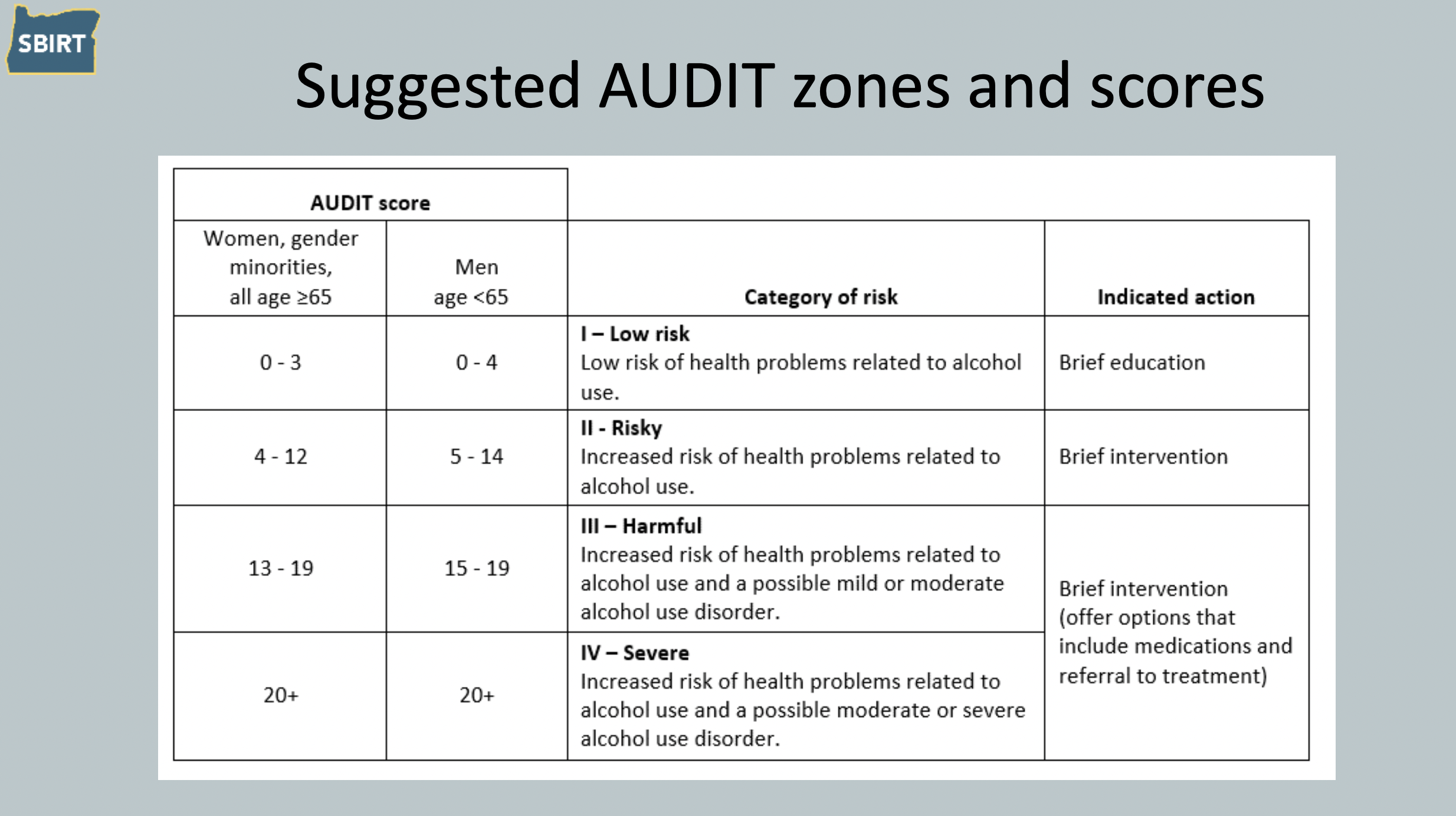 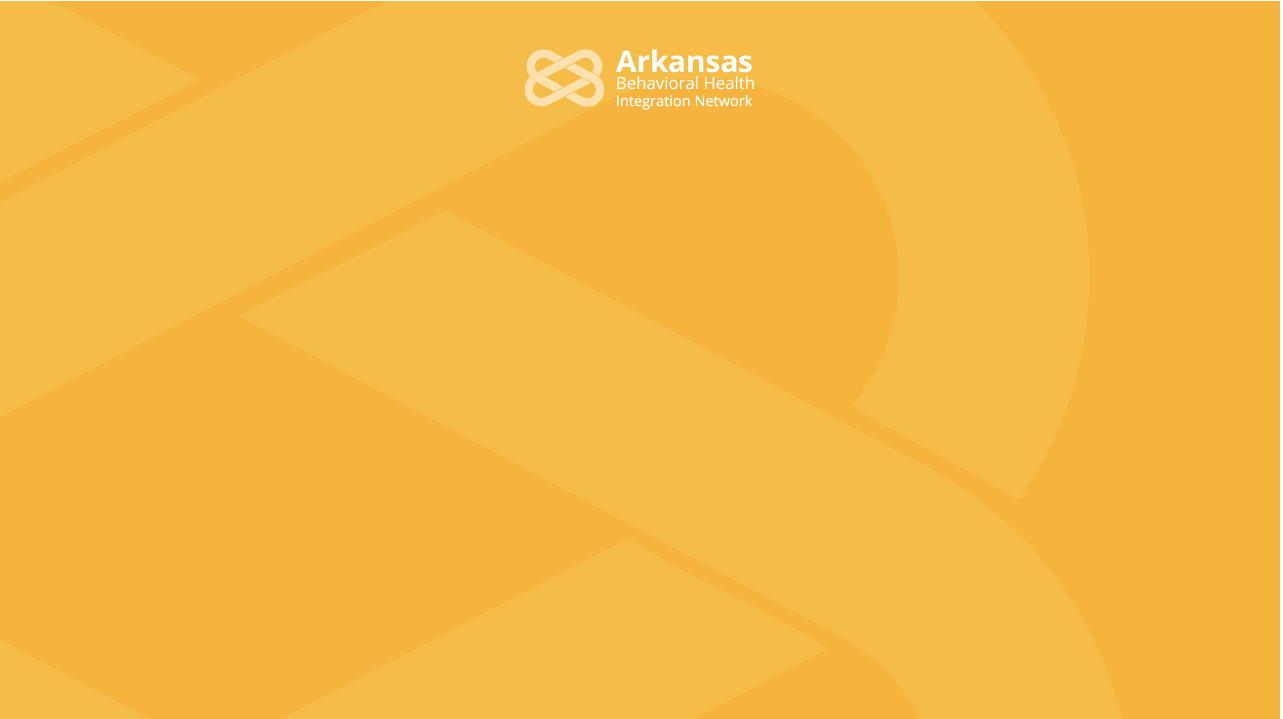 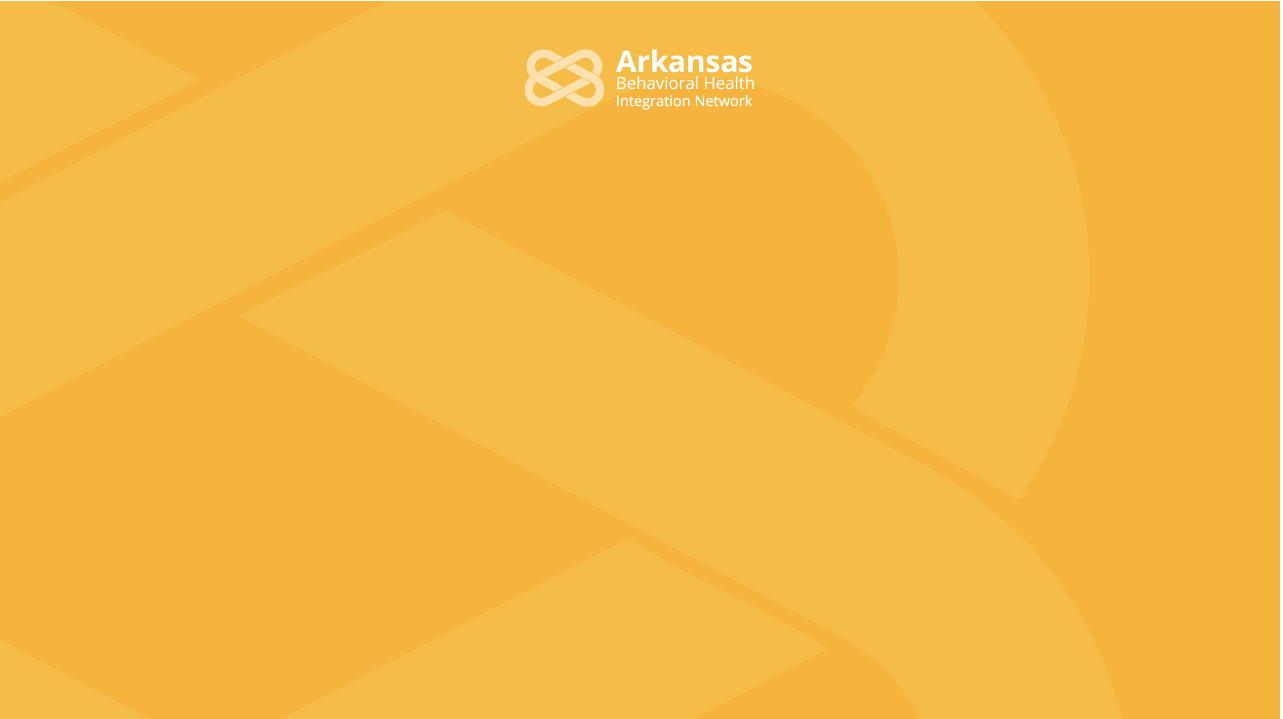 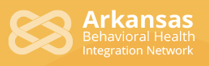 SBIRT
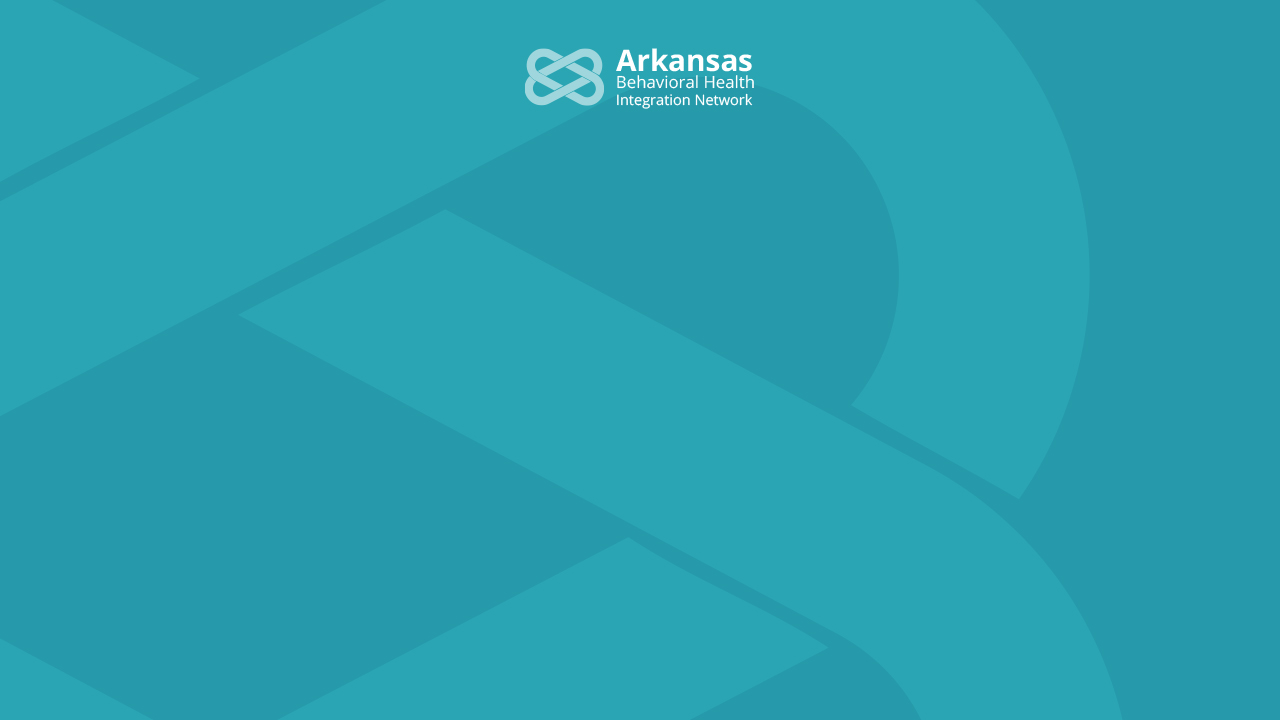 Title Lorem Ipsum
Brief Intervention
Screening
Referral to Treatment
“A public health approach to the delivery of early intervention and treatment services for people with substance use disorders and those at risk of developing these disorders.”
“It is an evidence-based, best practice approach designed to give health care professionals knowledge and skills to discuss health behavior changes with their patients.”
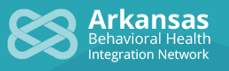 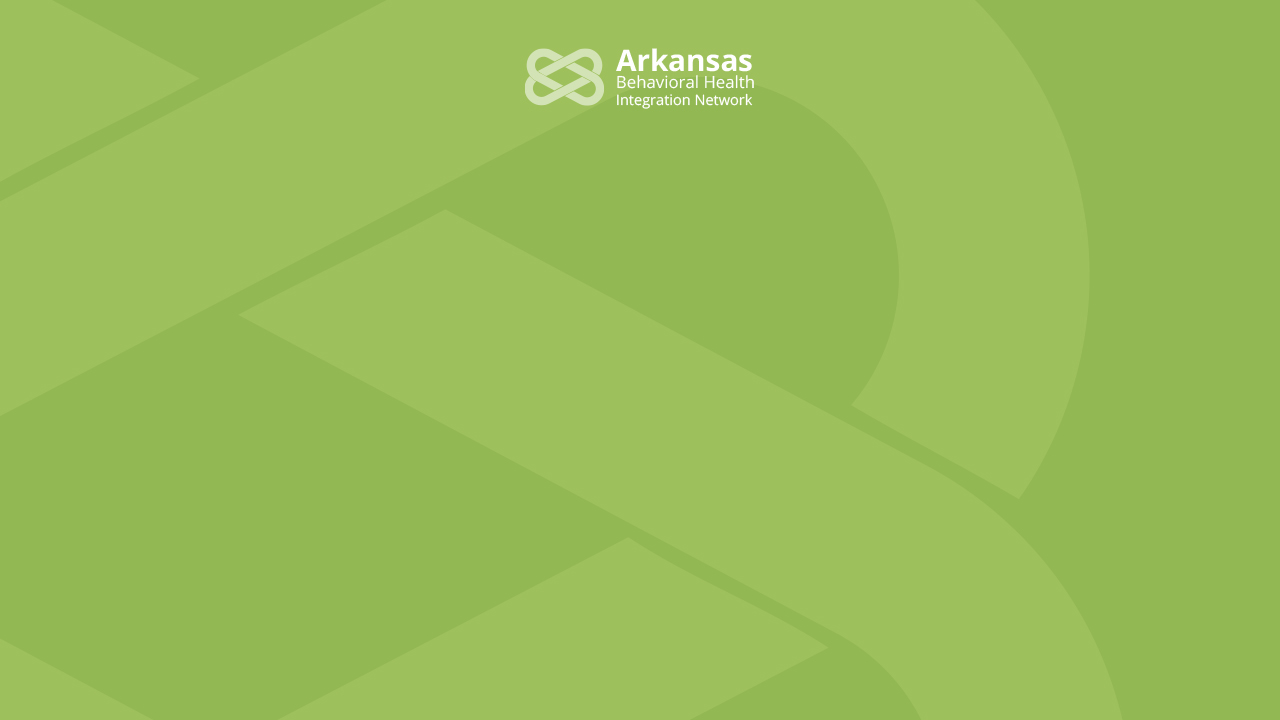 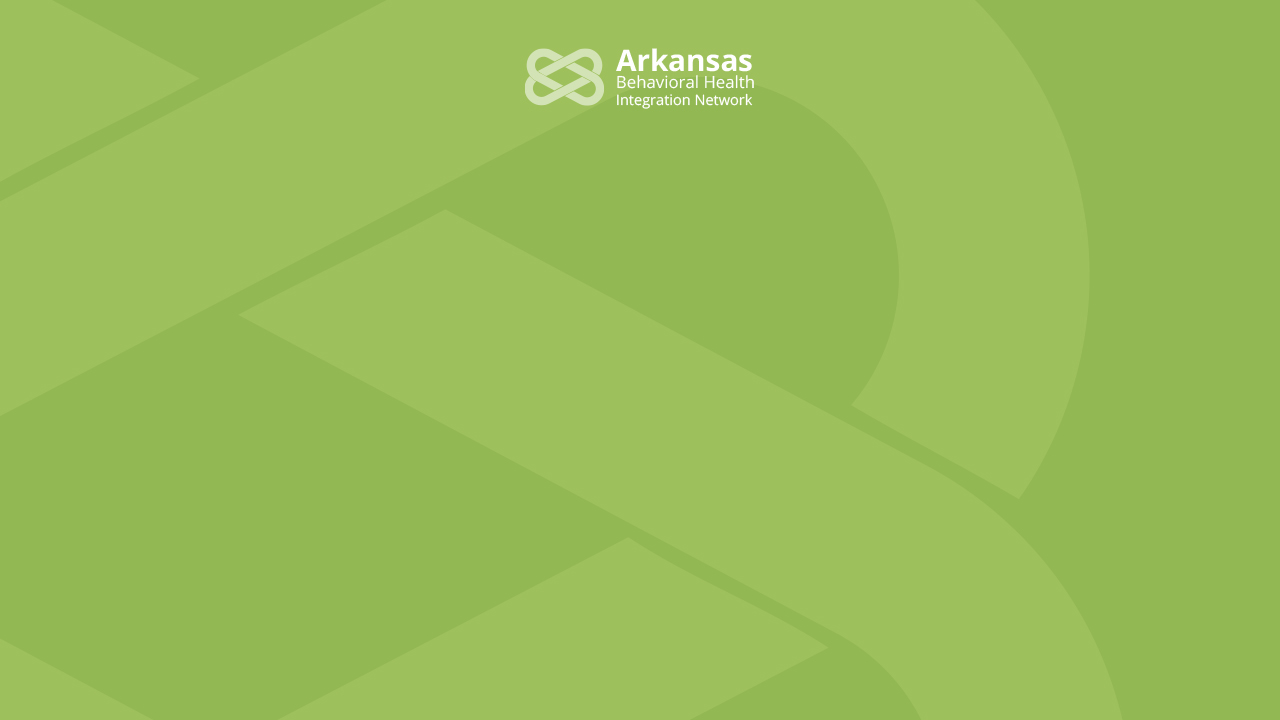 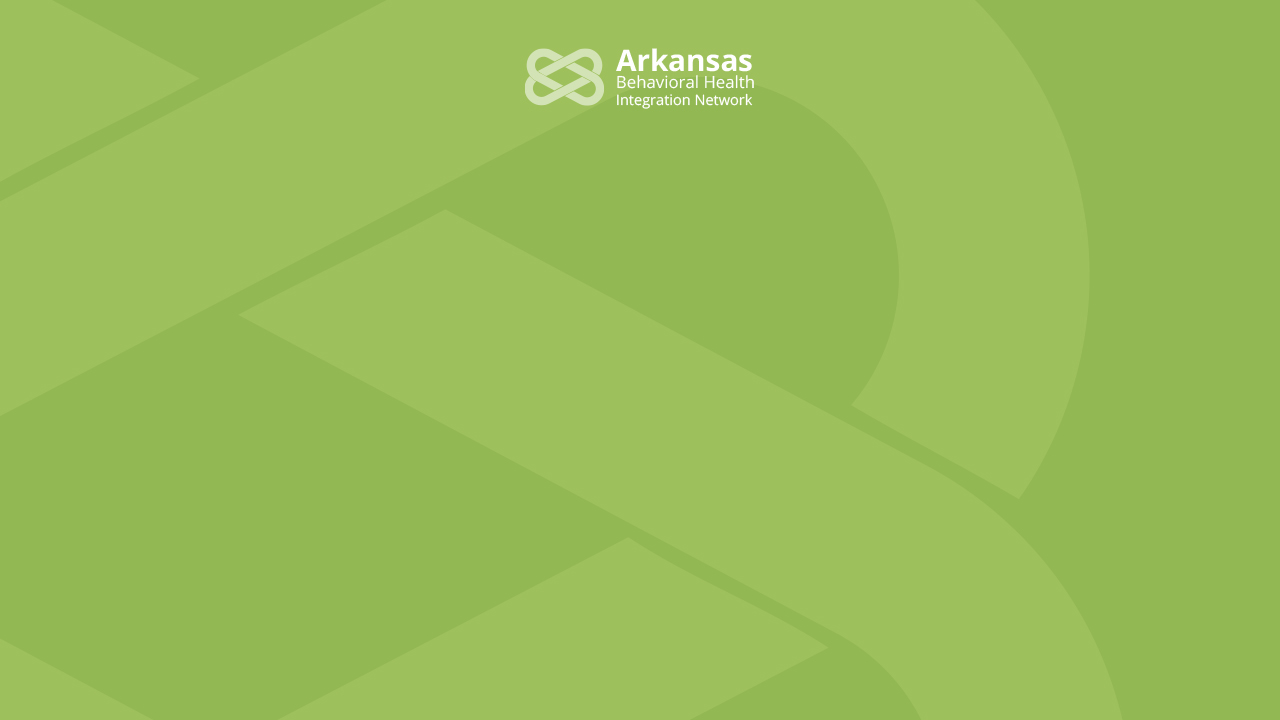 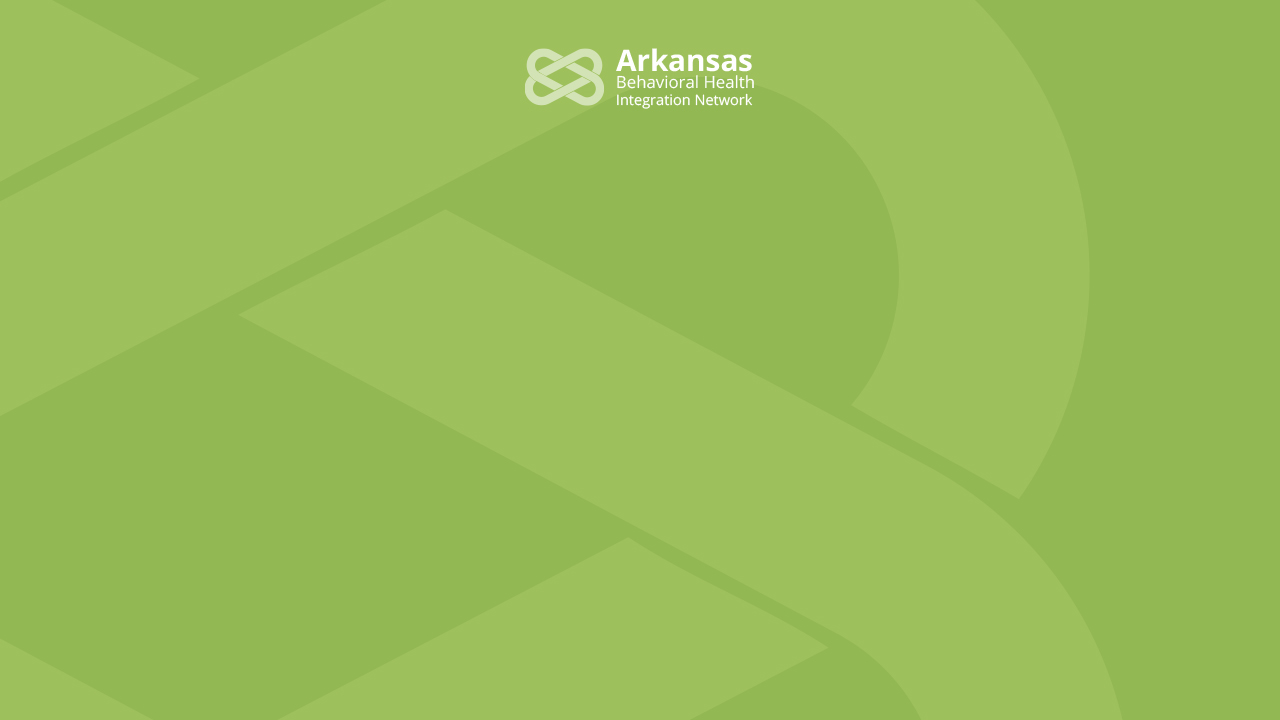 https://www.youtube.com/watch?v=KlaCo3zw1PM
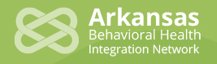 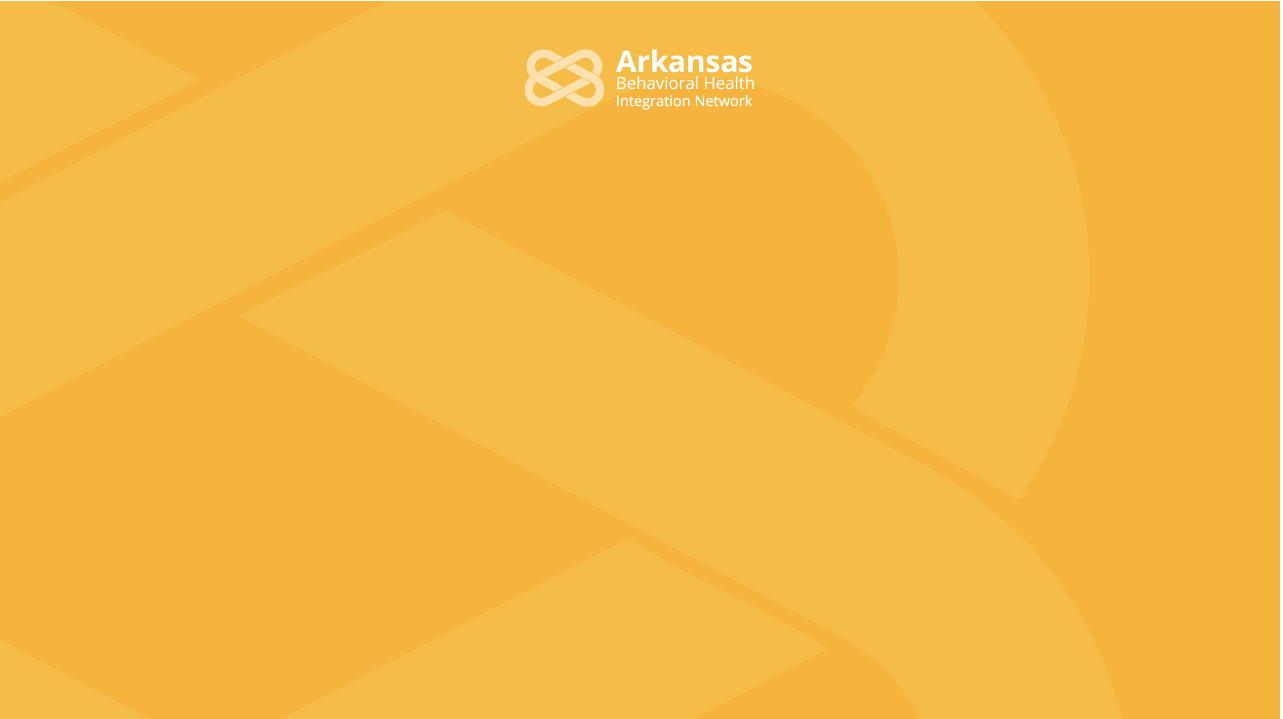 A Continuum of Substance Use
The Traditional Model
Disorder (4%)
Risky (25%)
Experimental Use
Binge Use
Social Use
Abstinence
Abstinence
Responsible Use
Harmful
Frequency of use
The SBIRT Model
Addiction
Substance Use Disorder
Misuse
Low or 
no risk: 71%
[Speaker Notes: Let’s go back to definitions of “substance use” and “substance use disorders” and think some more about SBIRT in practice. 

These graphics represents the traditional continuum and the SBIRT model. The traditional model really only recognizes abstinence and “responsible use” and addiction. You either have a problem or you don’t. 

What we understand today is that the continuum includes misuse or high risk use – substance use that is potentially harmful to the person.  Most people fall into the low to no-risk zones… about 71%. But using SBIRT helps identify the smaller populations of those who engage in risky use and those who may have a substance use disorder. 

Source: University of Iowa, SBIRT slides; Sbirtoregon.org (reference sheet adults English)]
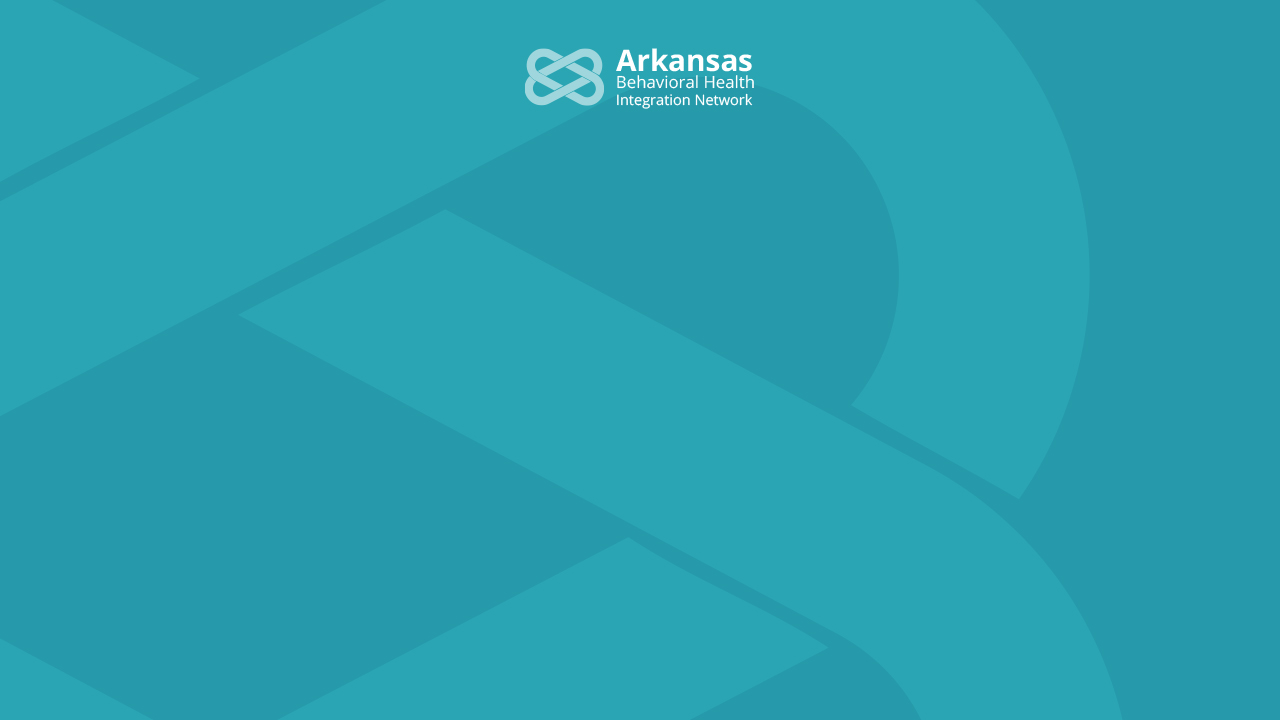 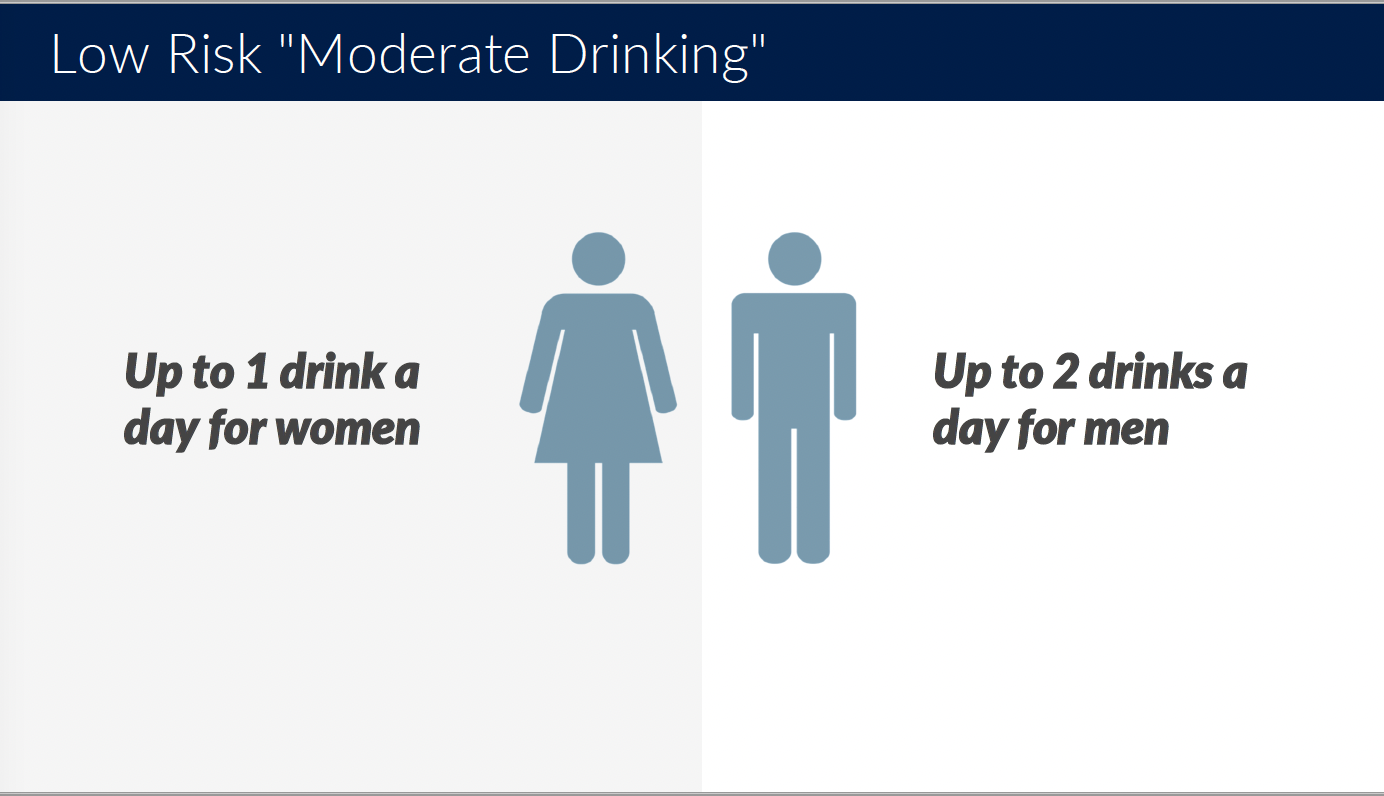 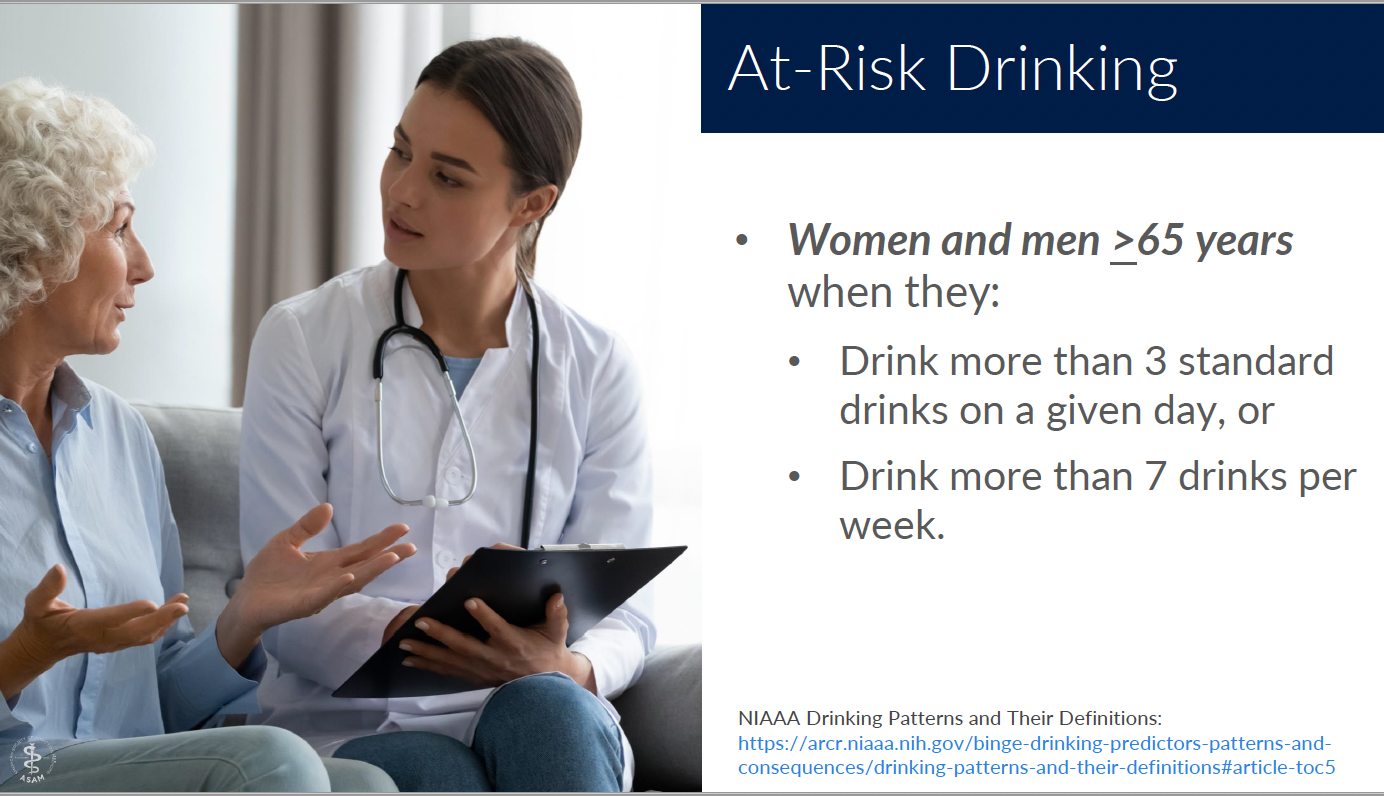 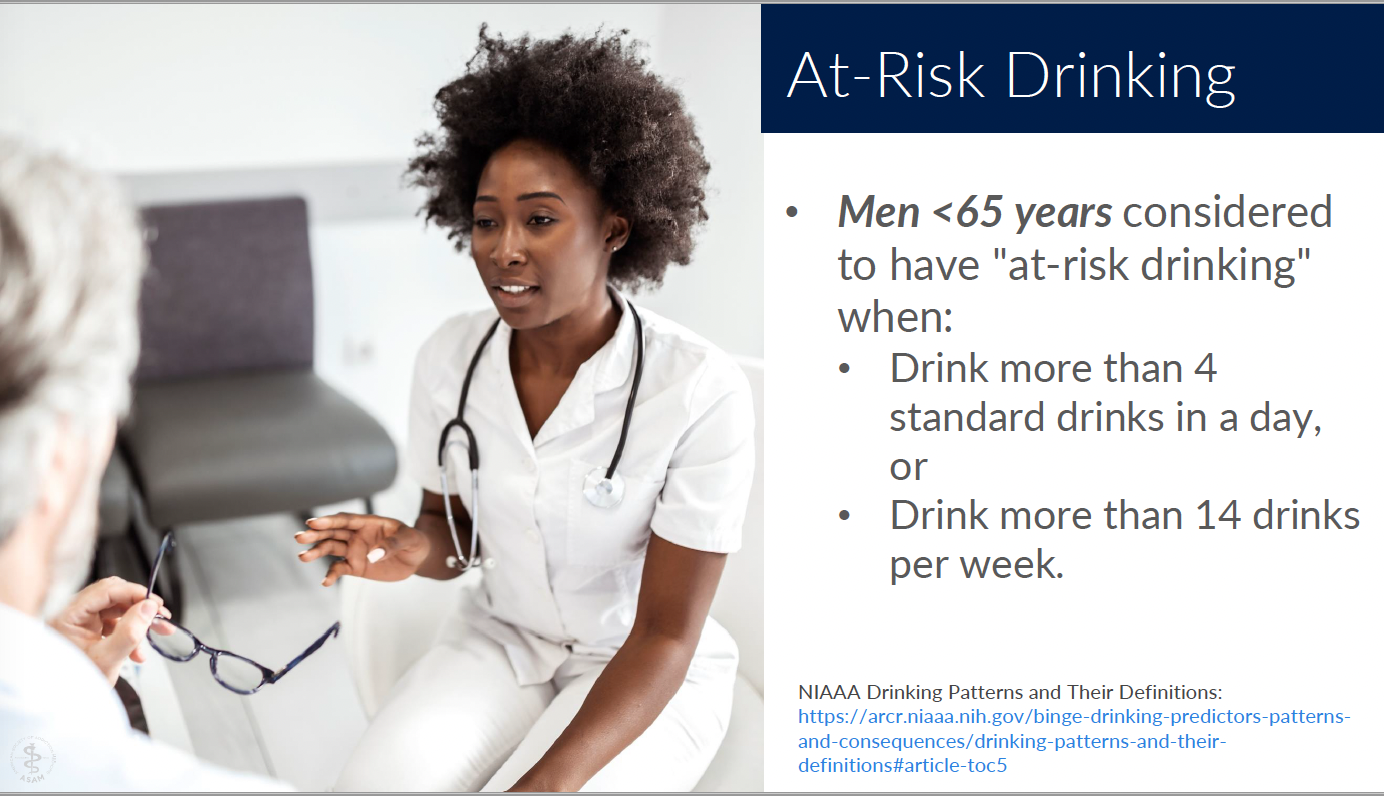 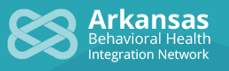 [Speaker Notes: https://www.aafp.org/pubs/afp/issues/2006/1001/p1159.html]
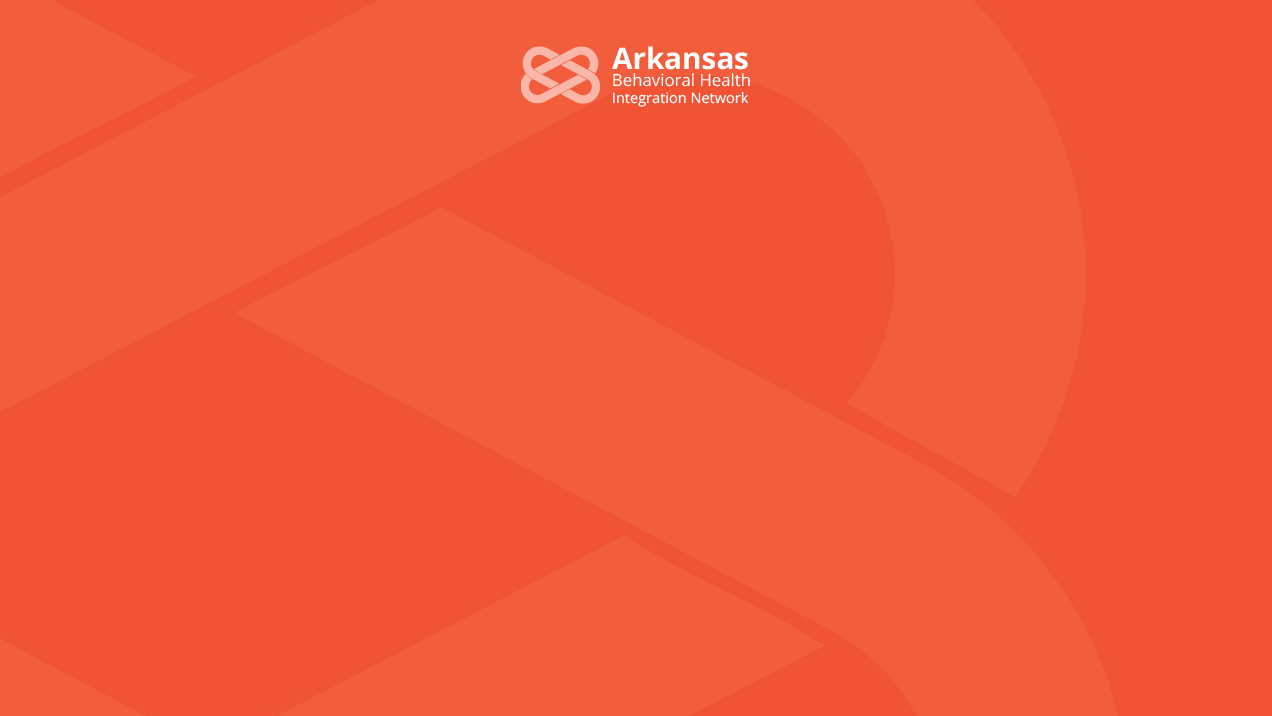 Brief Screen
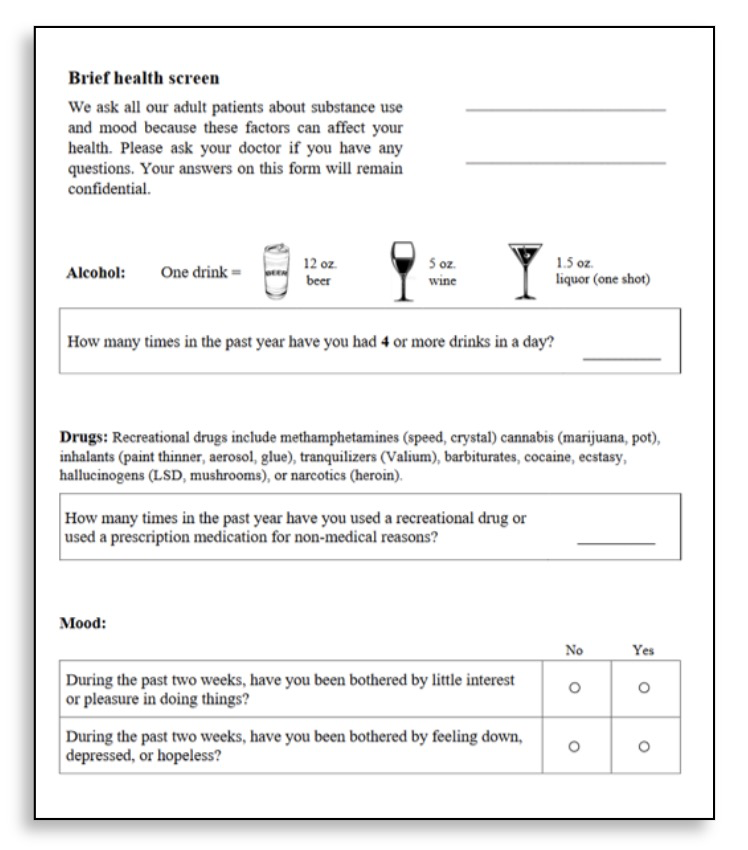 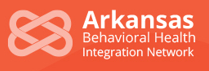 https://www.sbirtoregon.org/screening-forms/
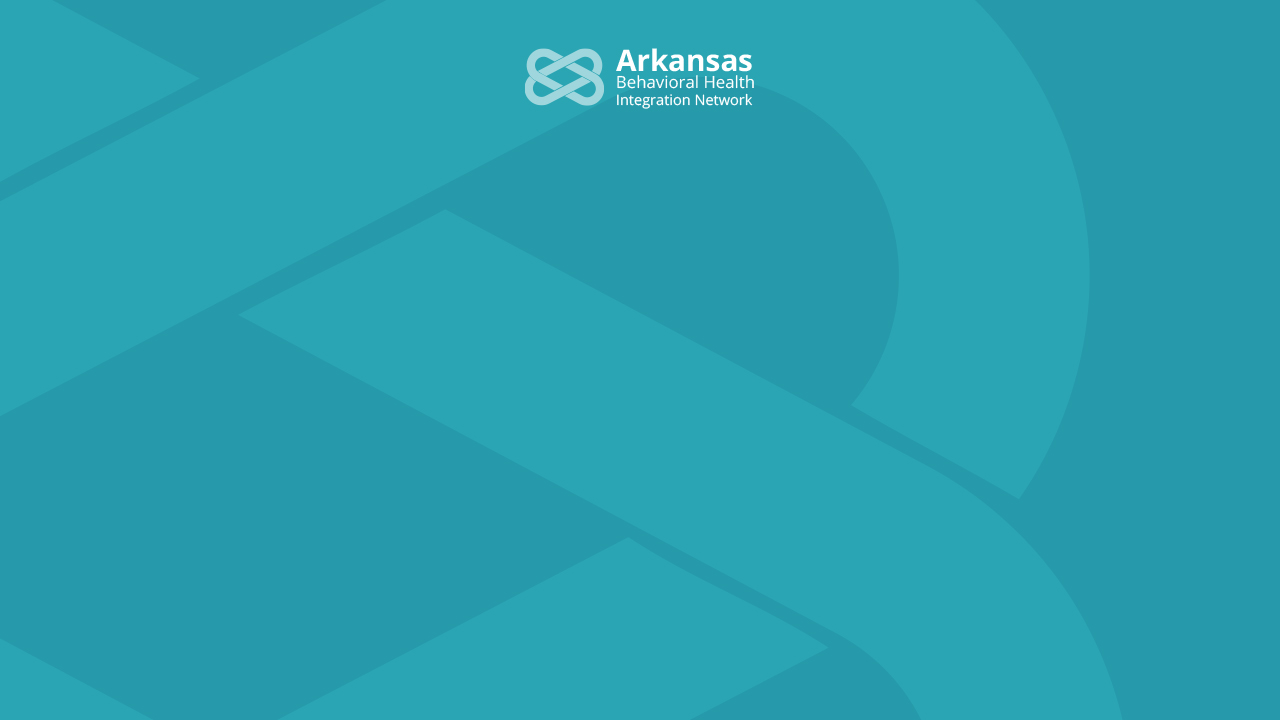 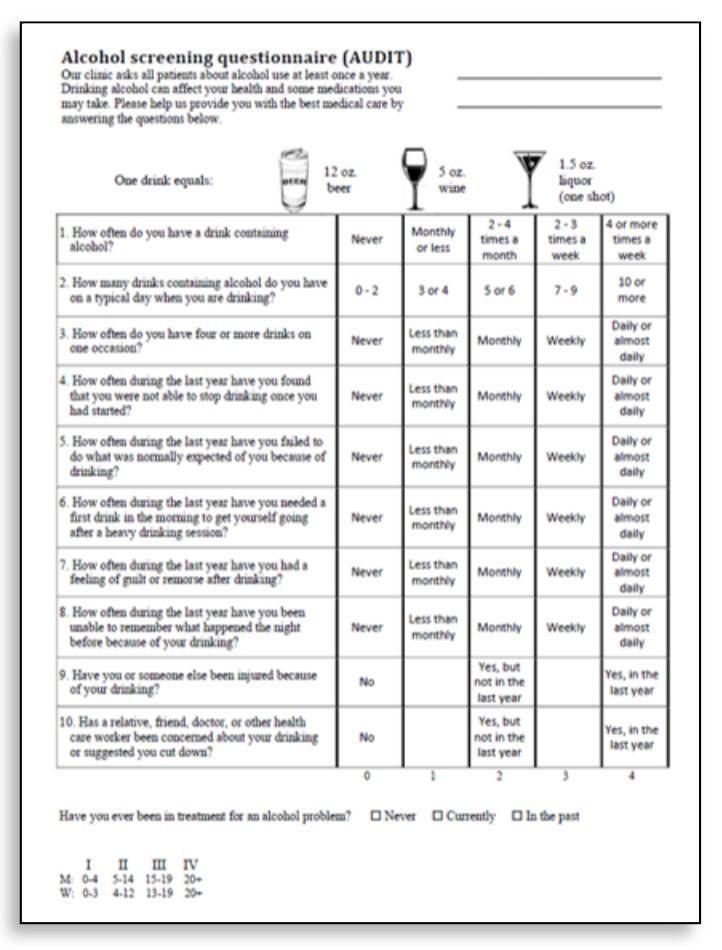 AUDIT
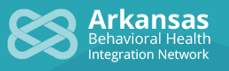 https://www.sbirtoregon.org/screening-forms/
[Speaker Notes: https://www.aafp.org/pubs/afp/issues/2006/1001/p1159.html]
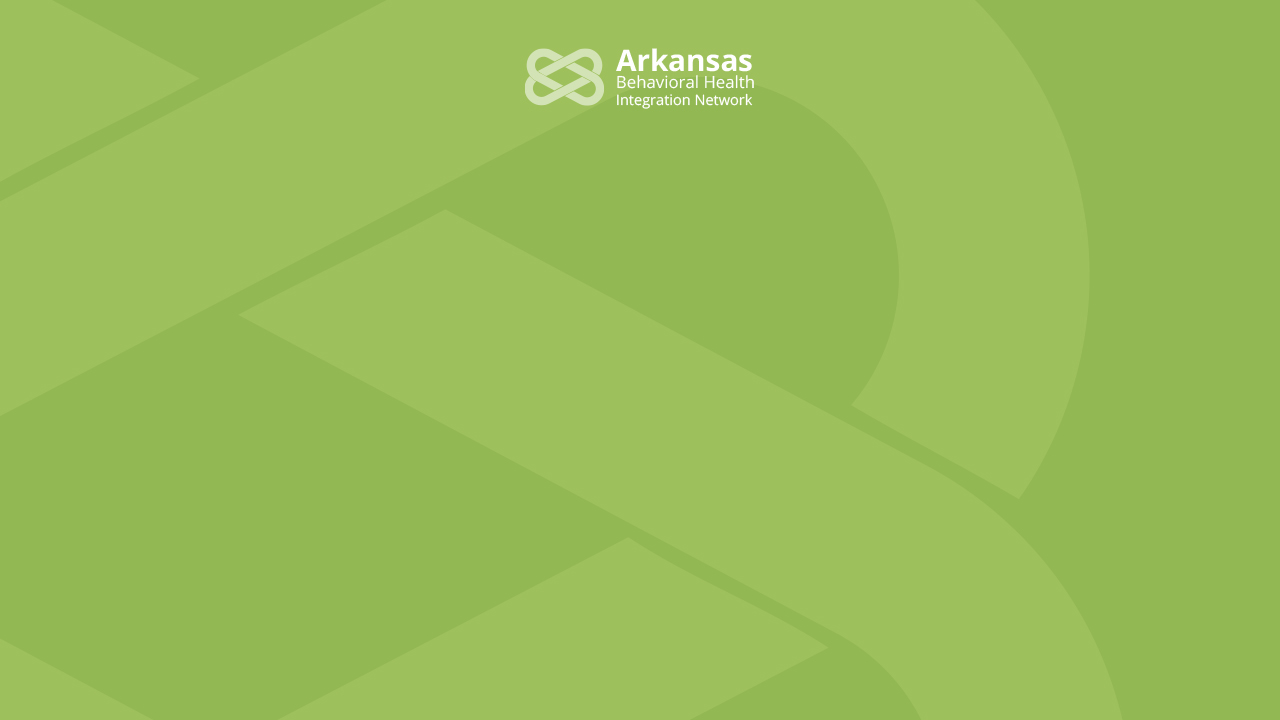 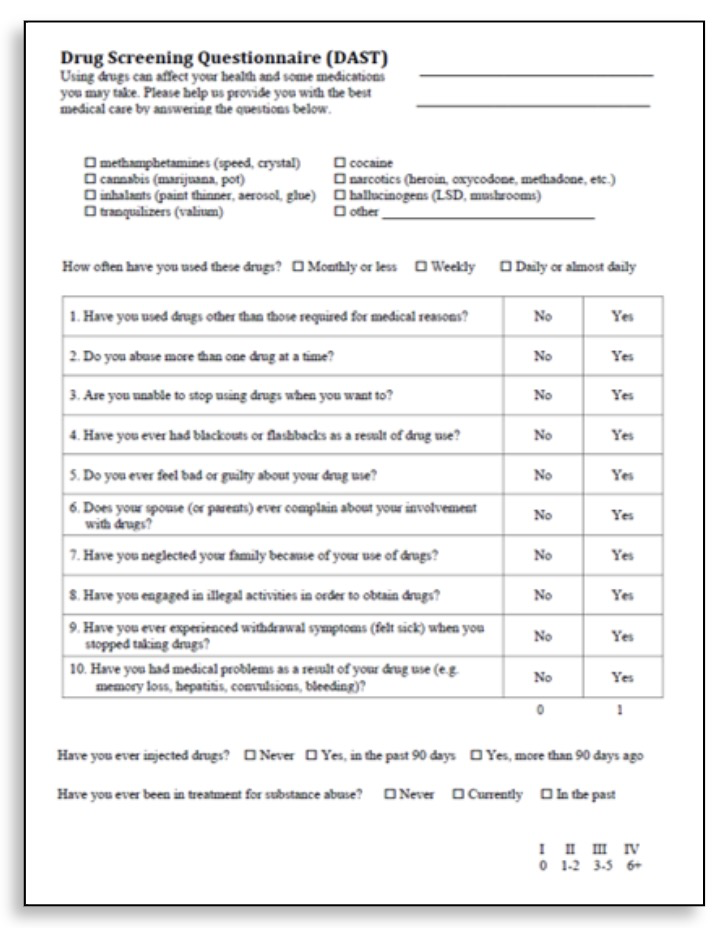 DAST
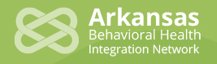 https://www.sbirtoregon.org/screening-forms/
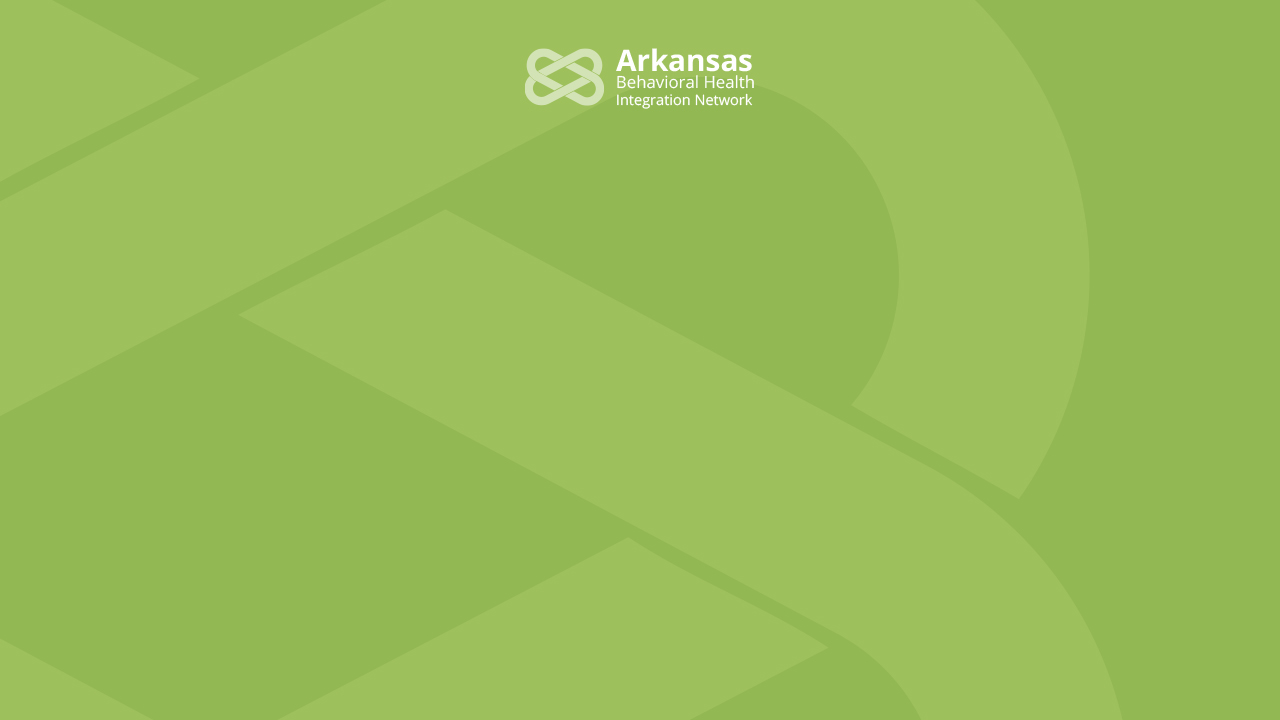 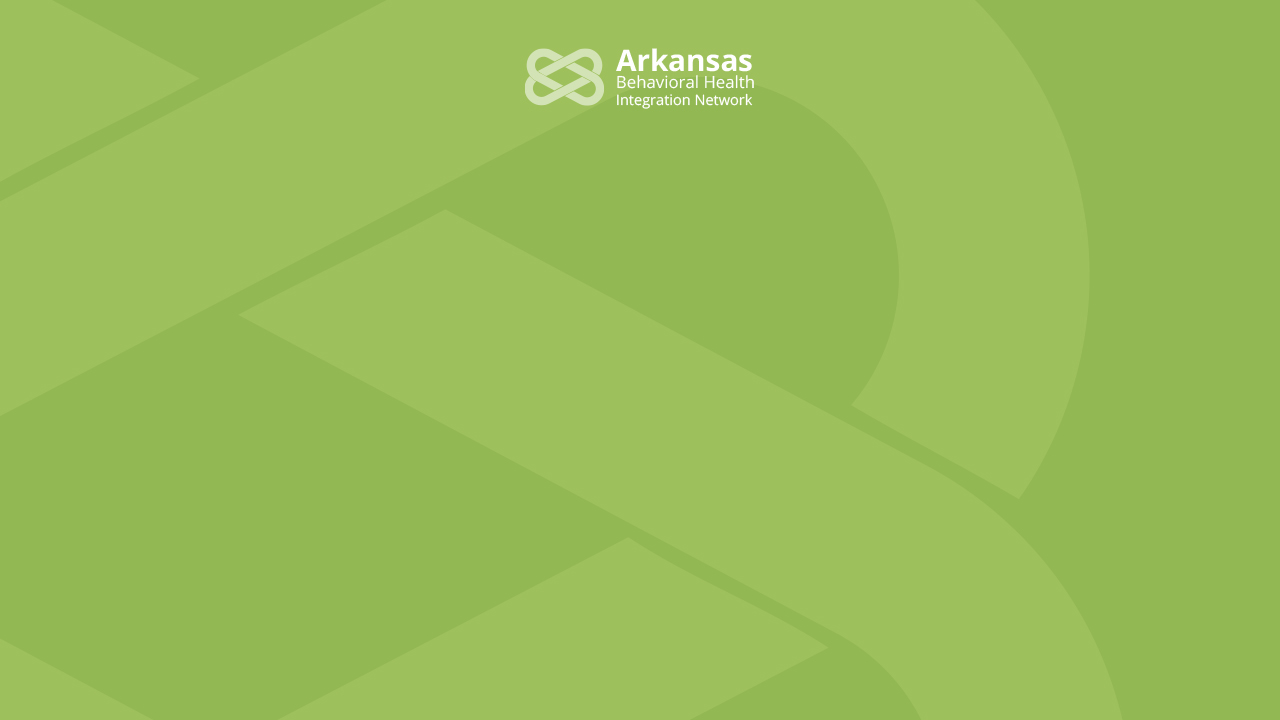 Reimbursement for SBIRT

Last Updated 4/14/2022, SAMHSA
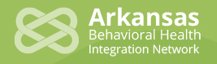 https://www.sbirtoregon.org/screening-forms/
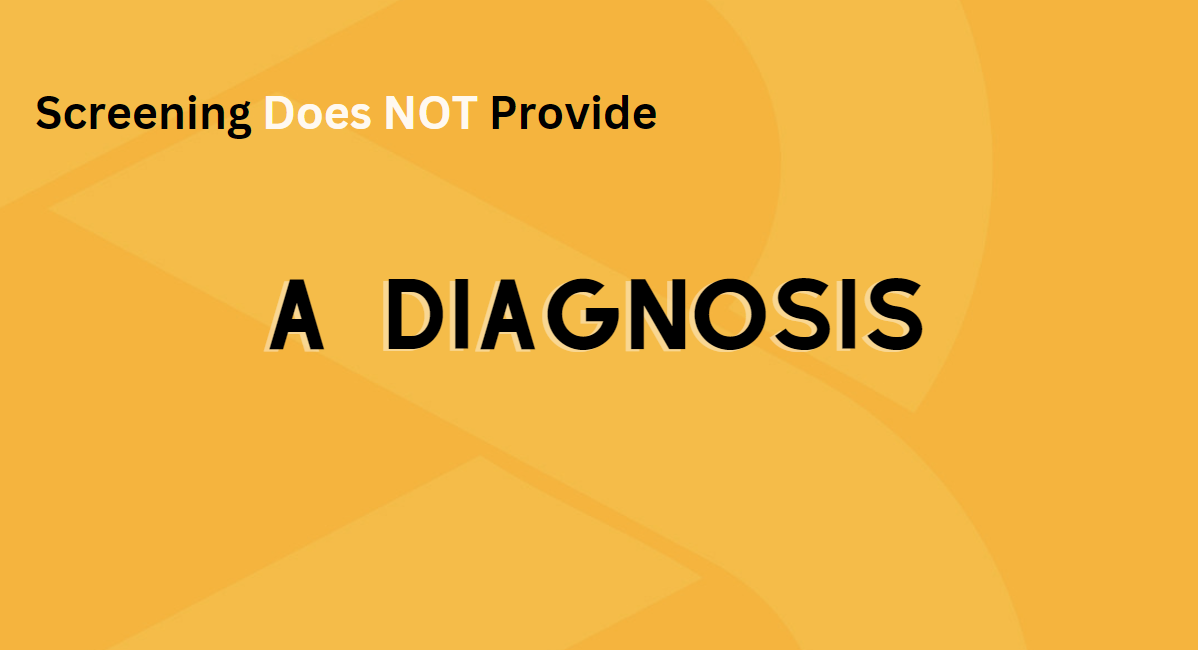 [Speaker Notes: In SBIRT, Screening is universal, but before we get into that lets talk about what screening does and does not do. Screening does NOT provide a diagnosis.]
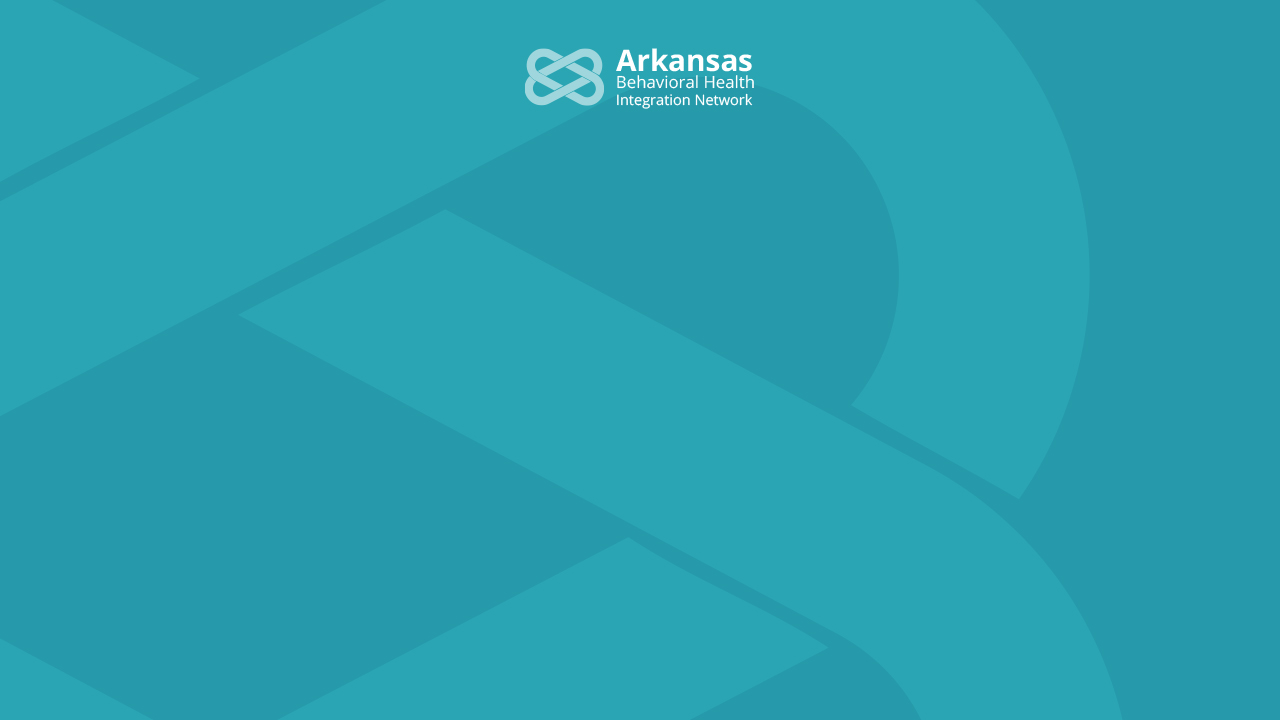 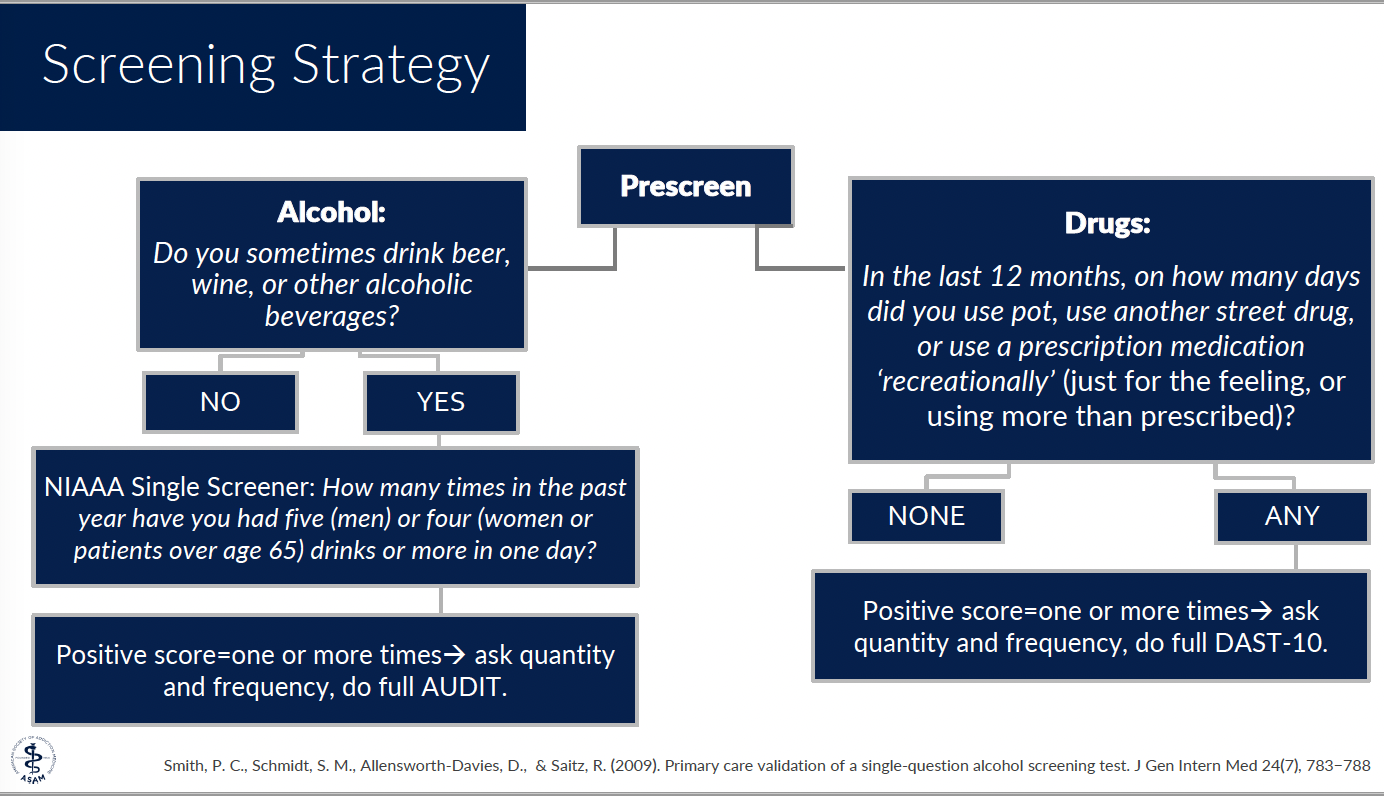 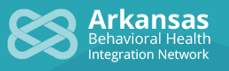 [Speaker Notes: https://www.aafp.org/pubs/afp/issues/2006/1001/p1159.html]
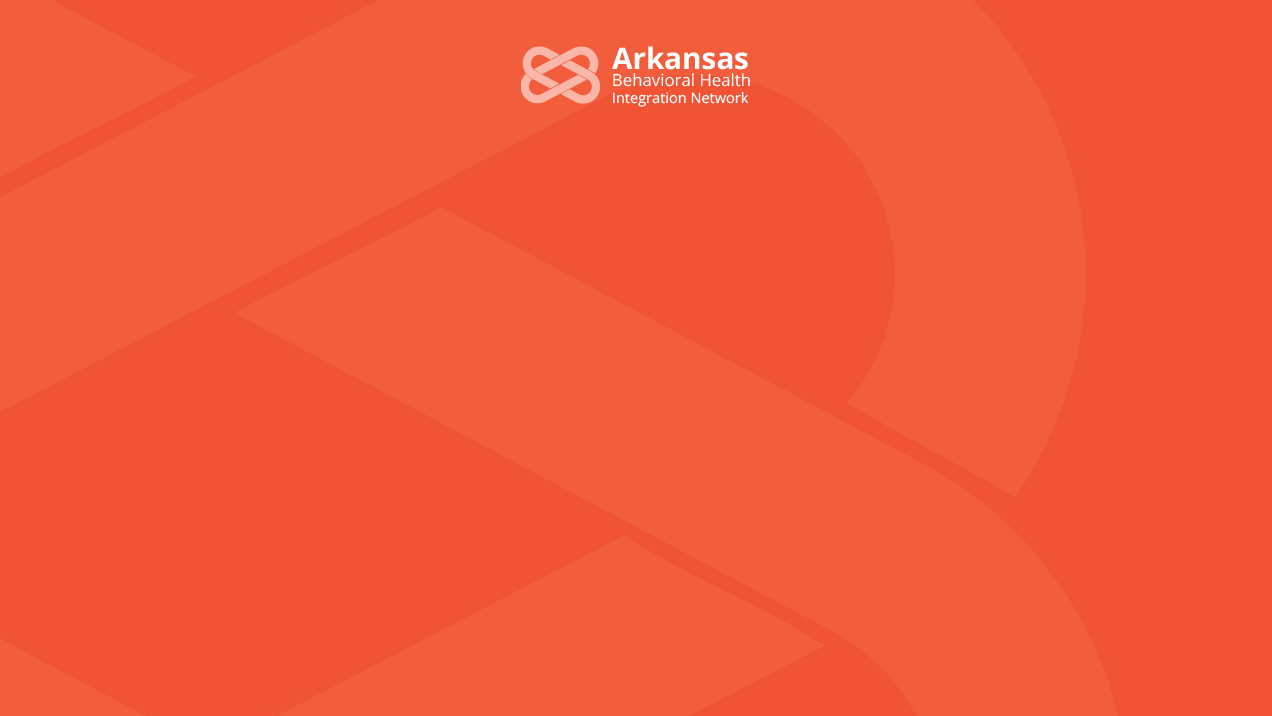 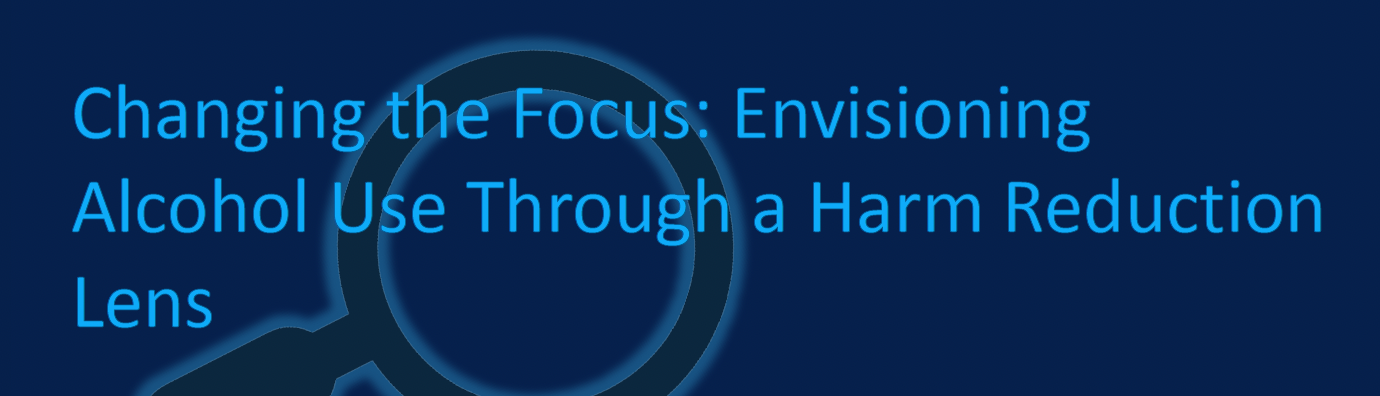 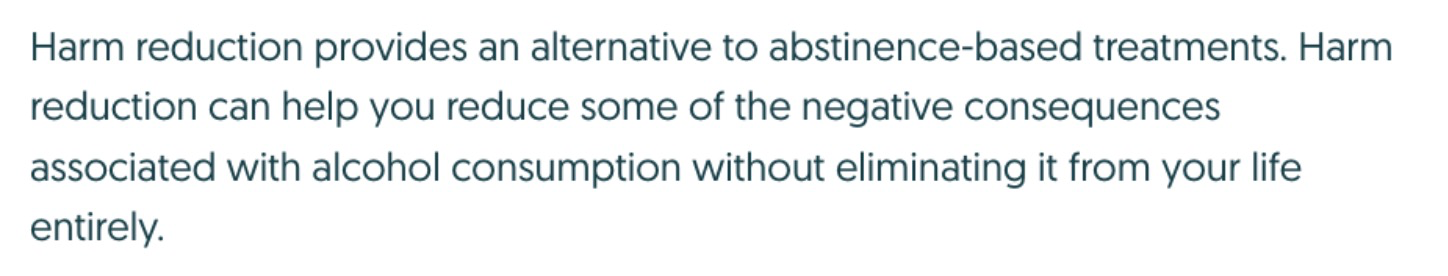 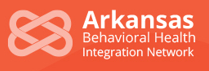 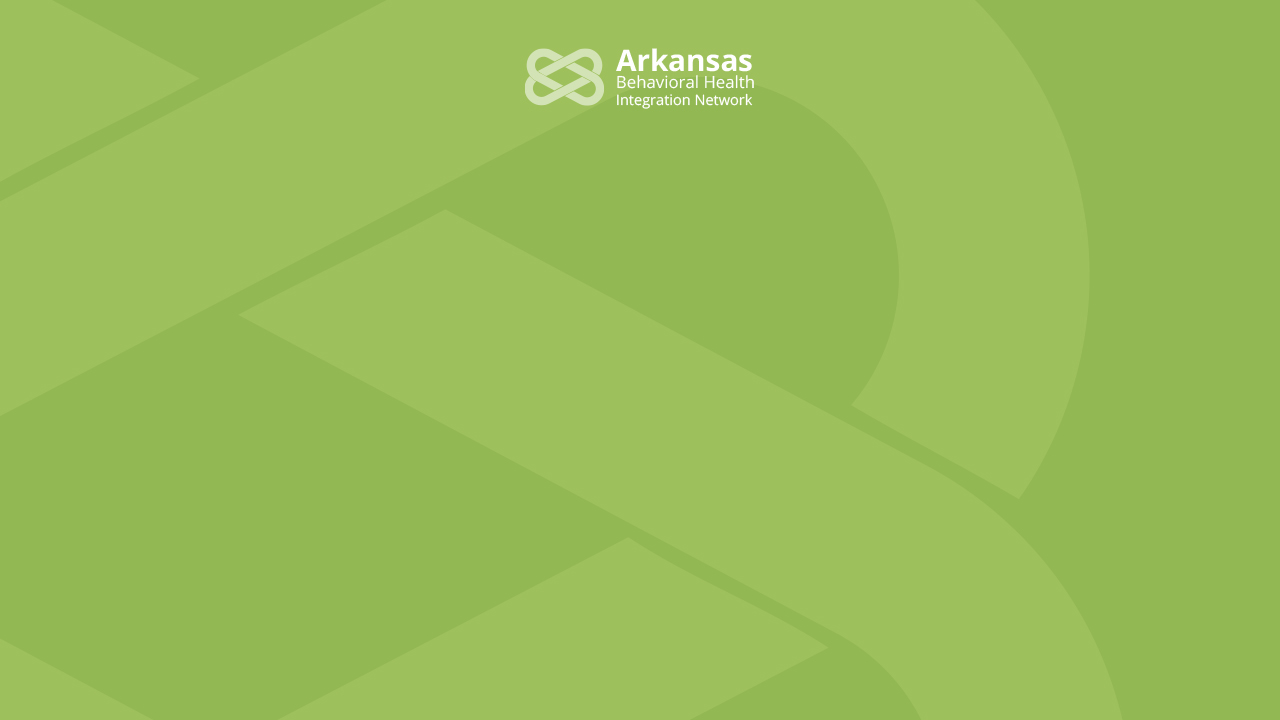 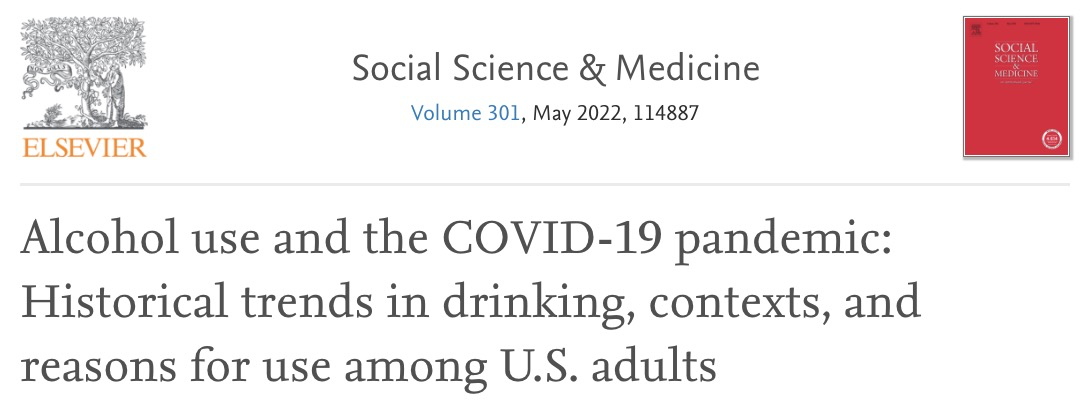 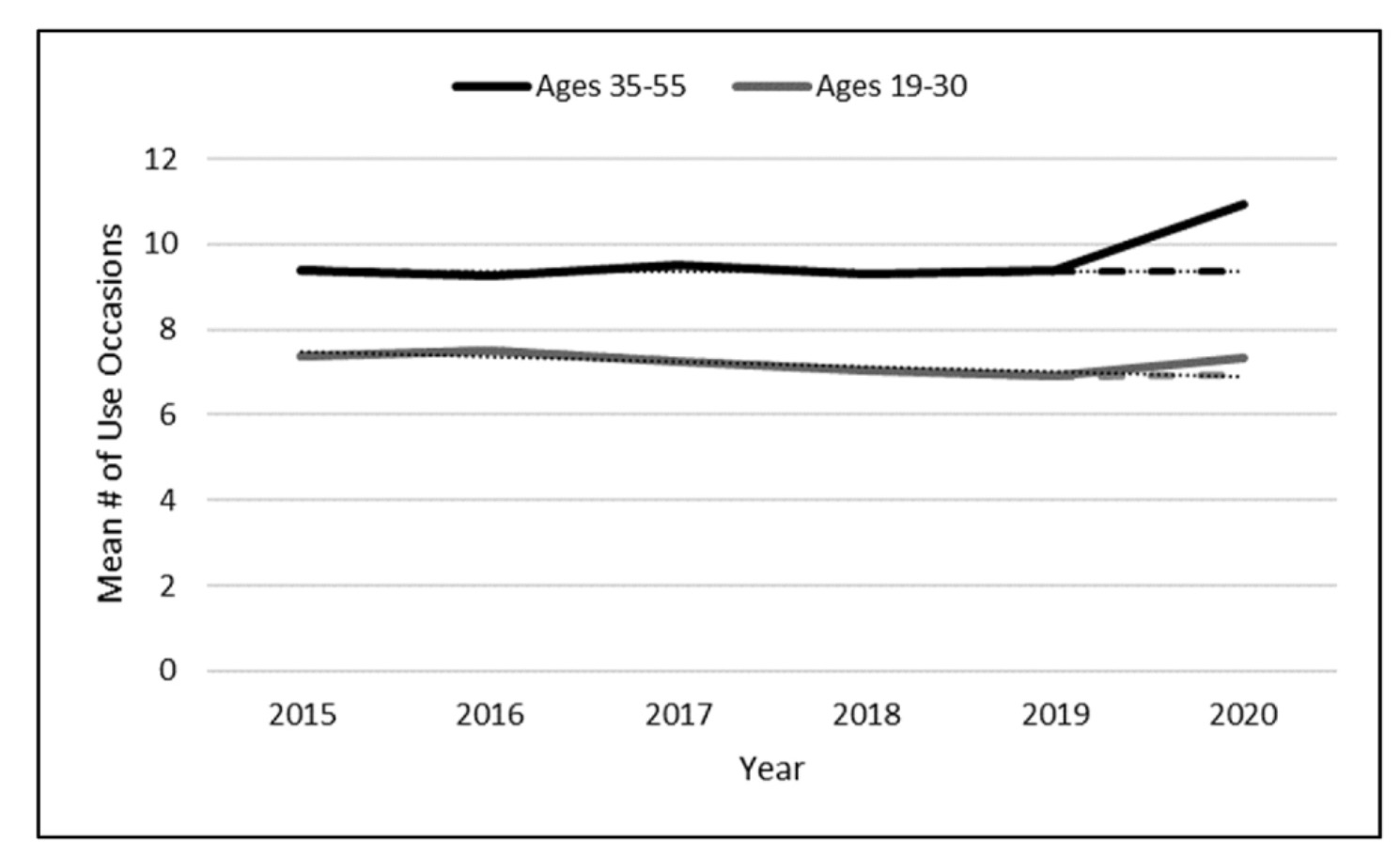 increases in alcohol use frequency

increases in the use of alcohol to relax/relieve tension and because of boredom
 
likely due, in part, to drinking while alone and at home
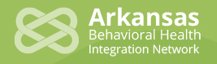 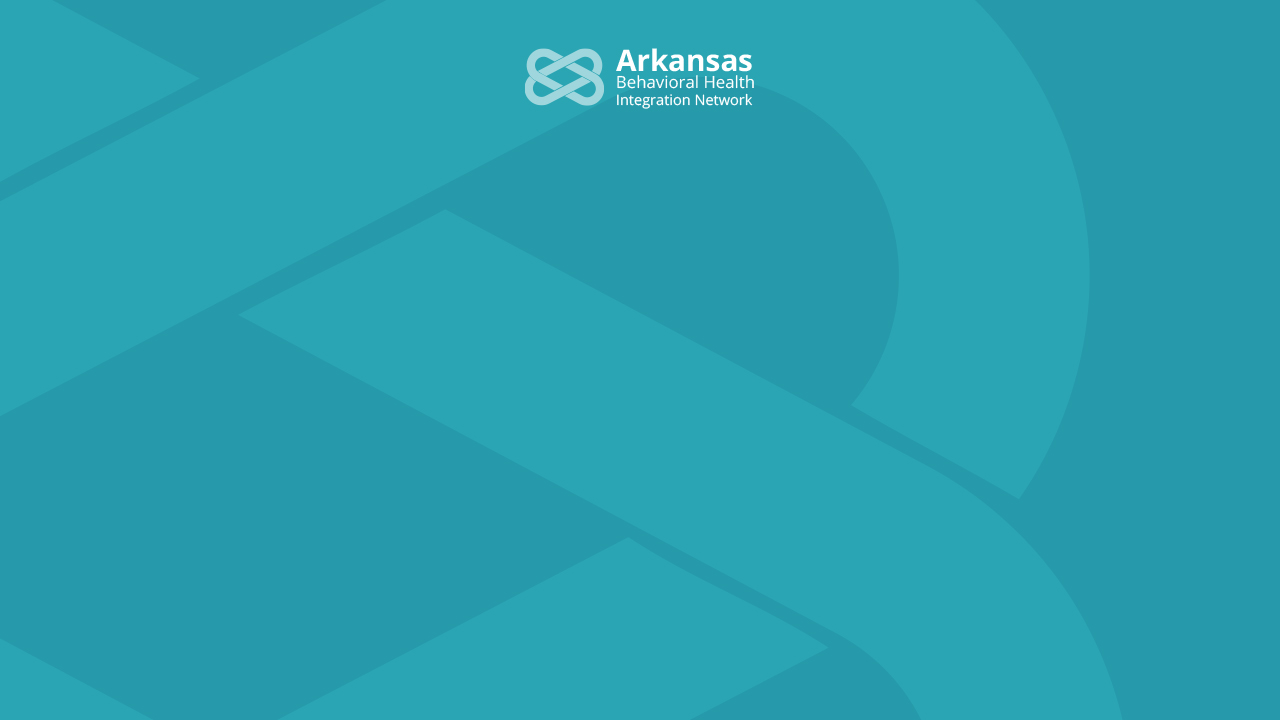 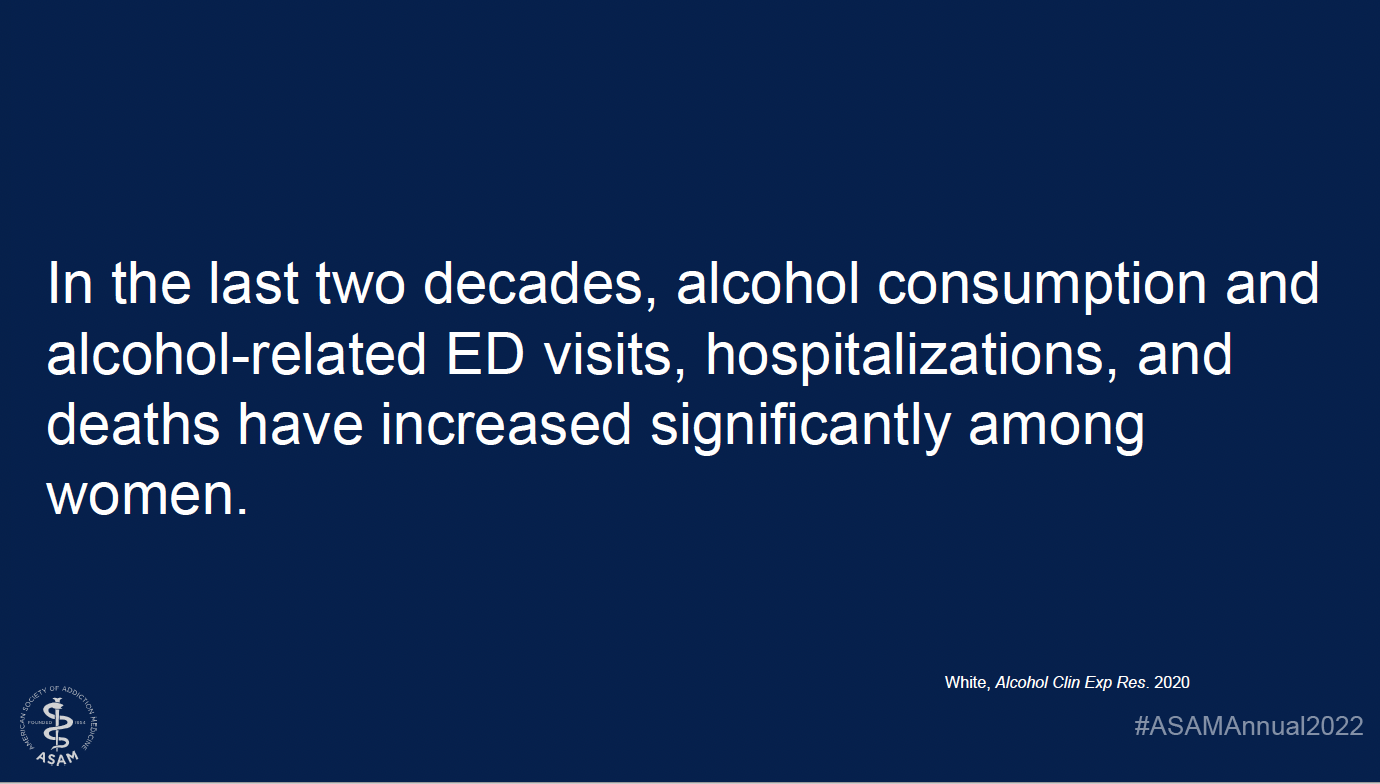 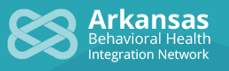 [Speaker Notes: https://www.aafp.org/pubs/afp/issues/2006/1001/p1159.html]
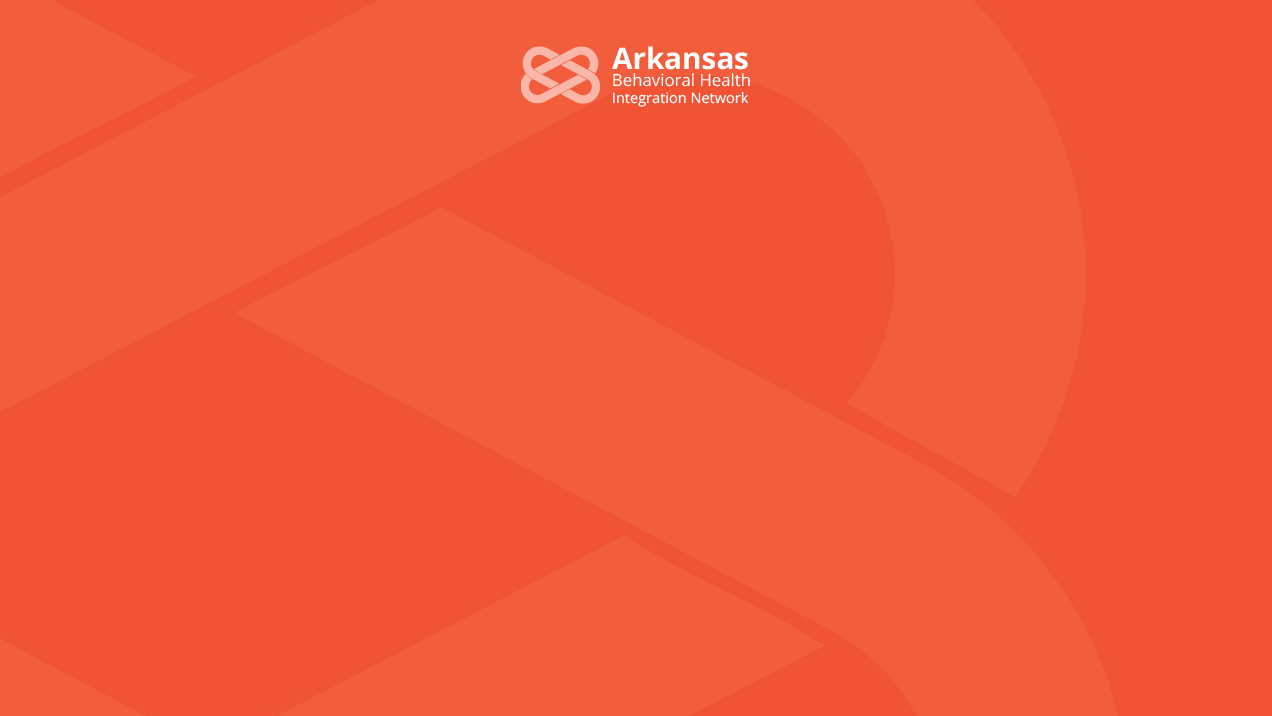 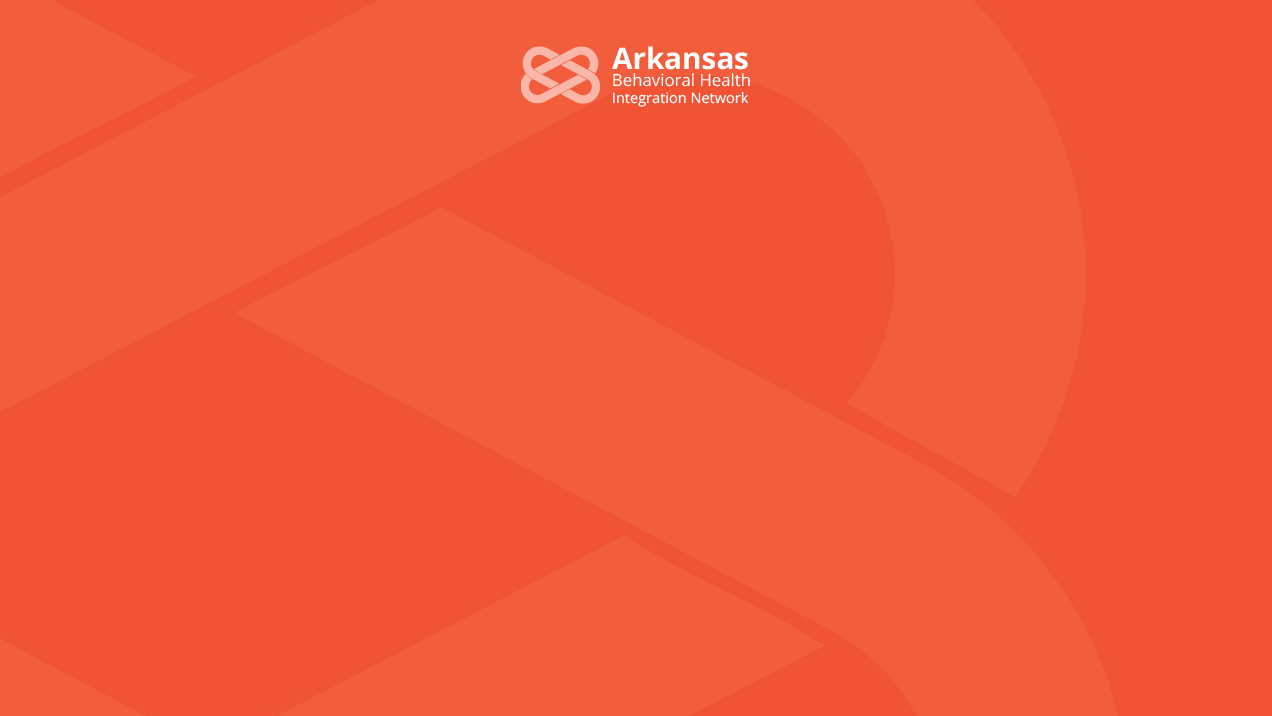 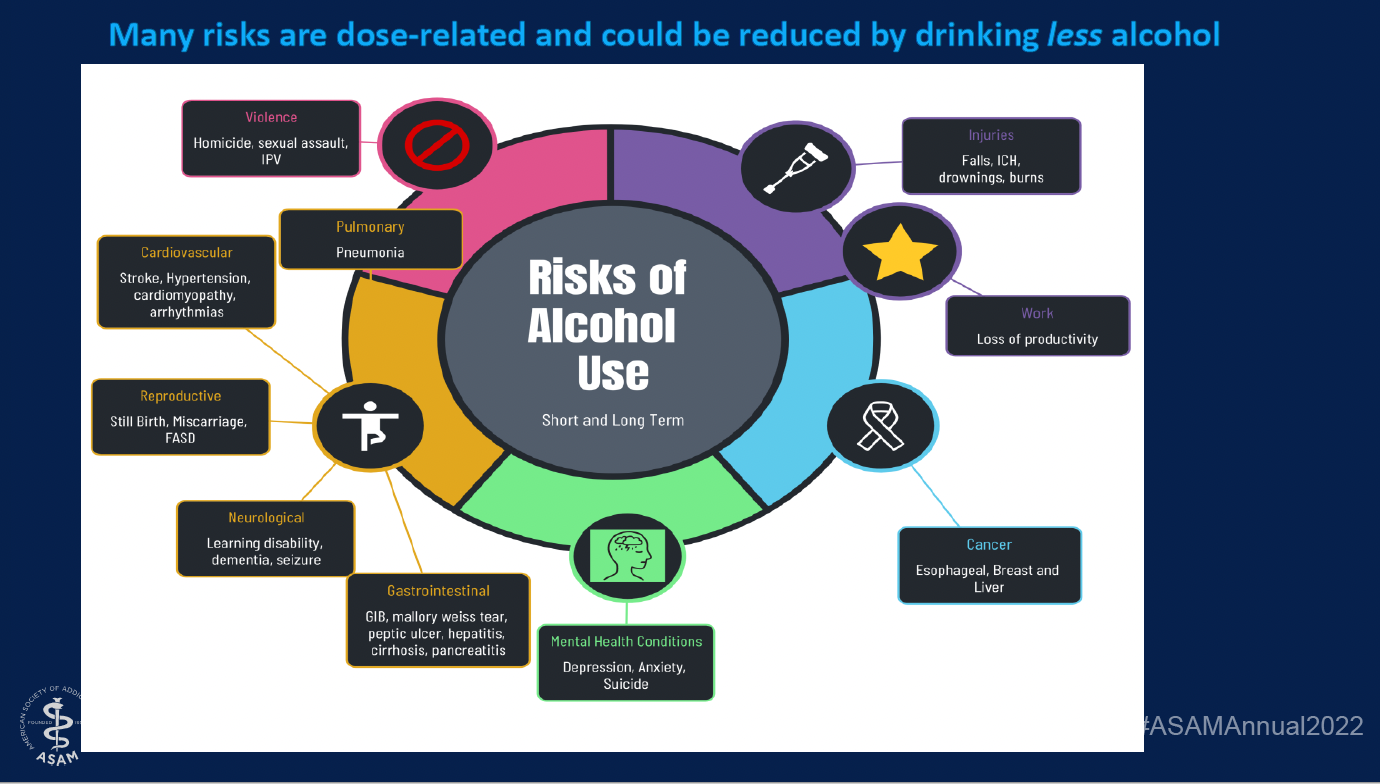 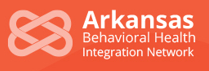 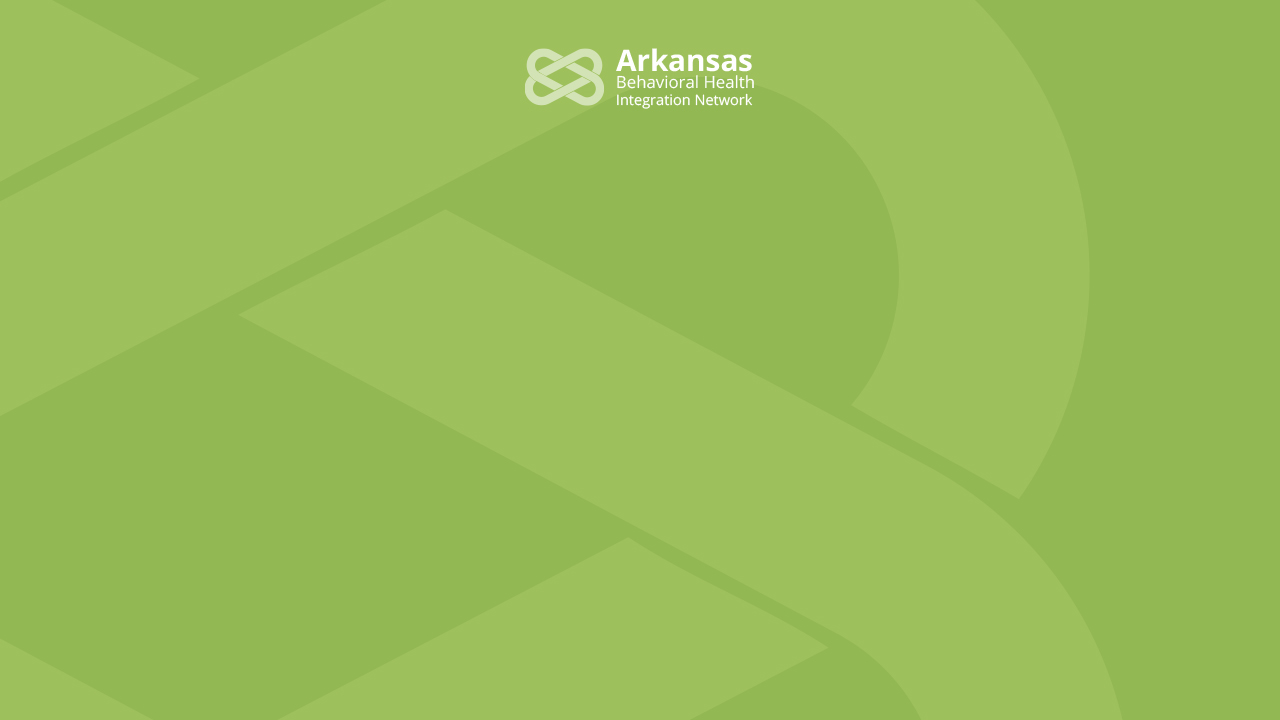 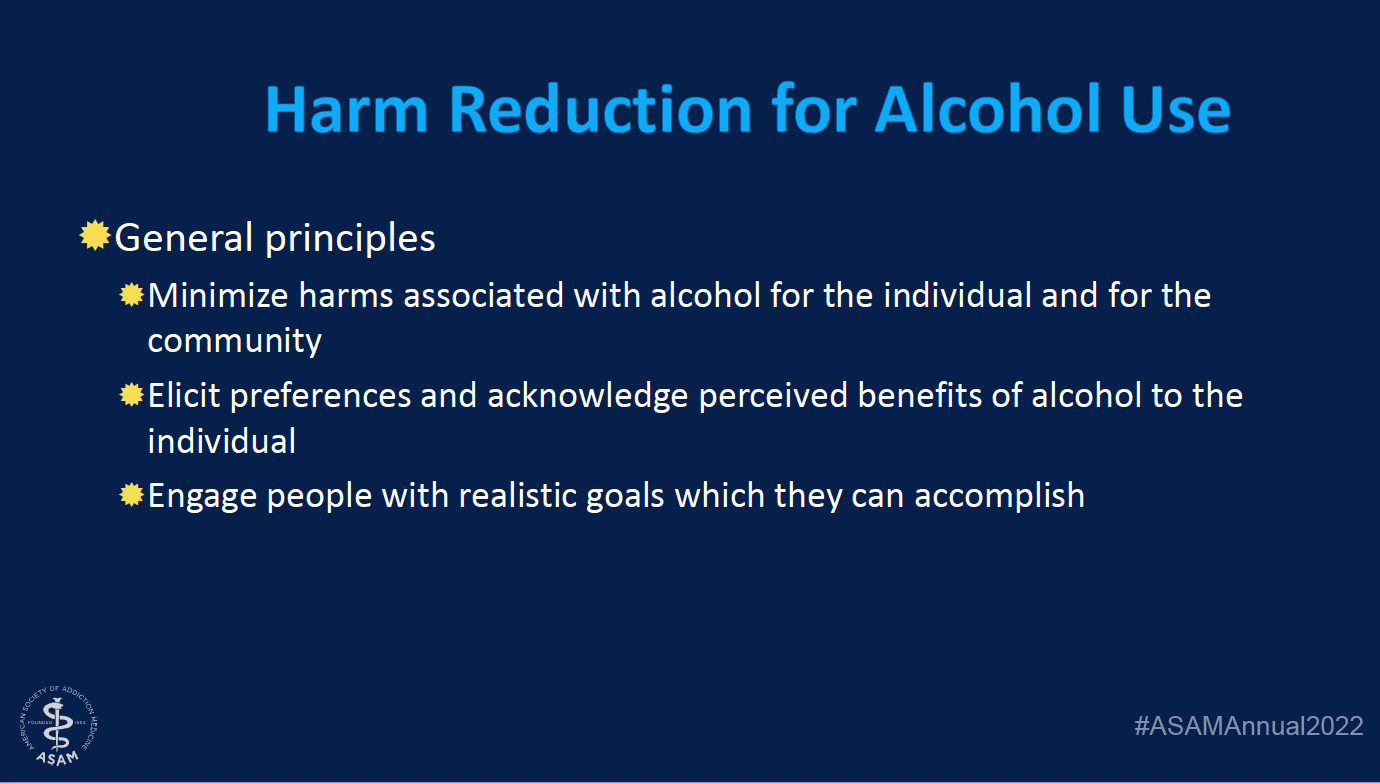 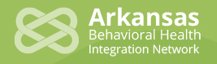 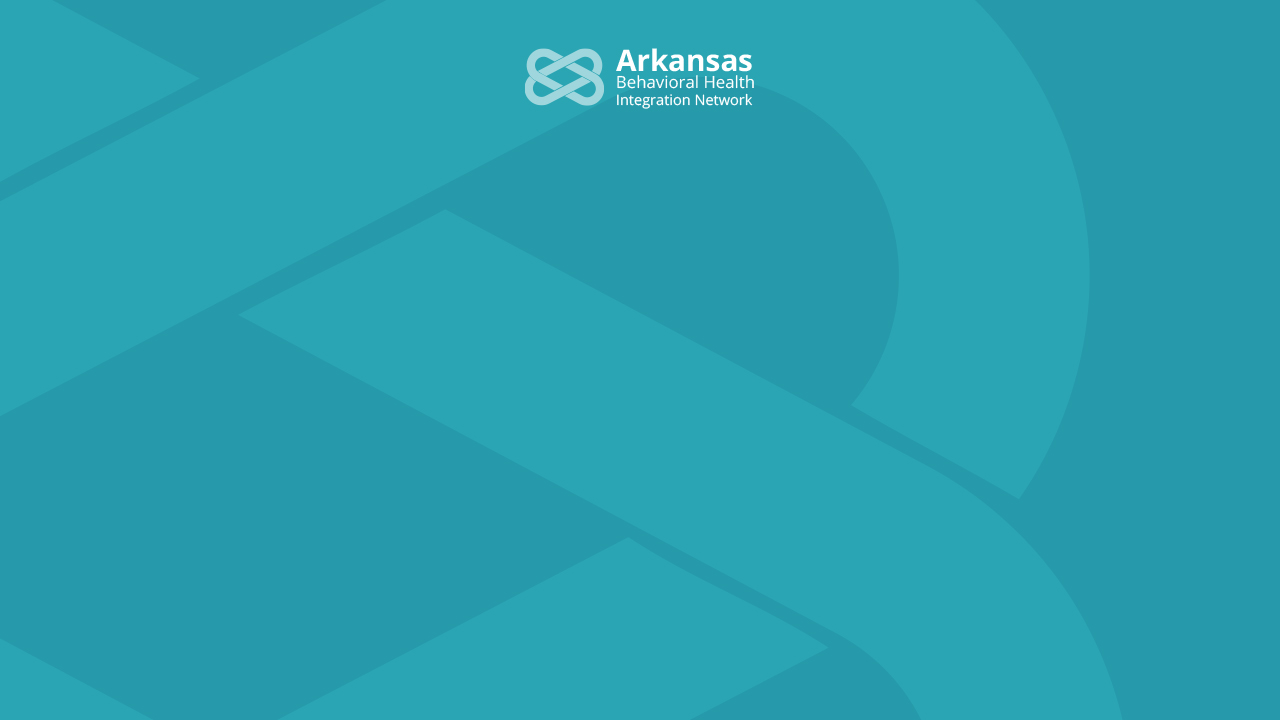 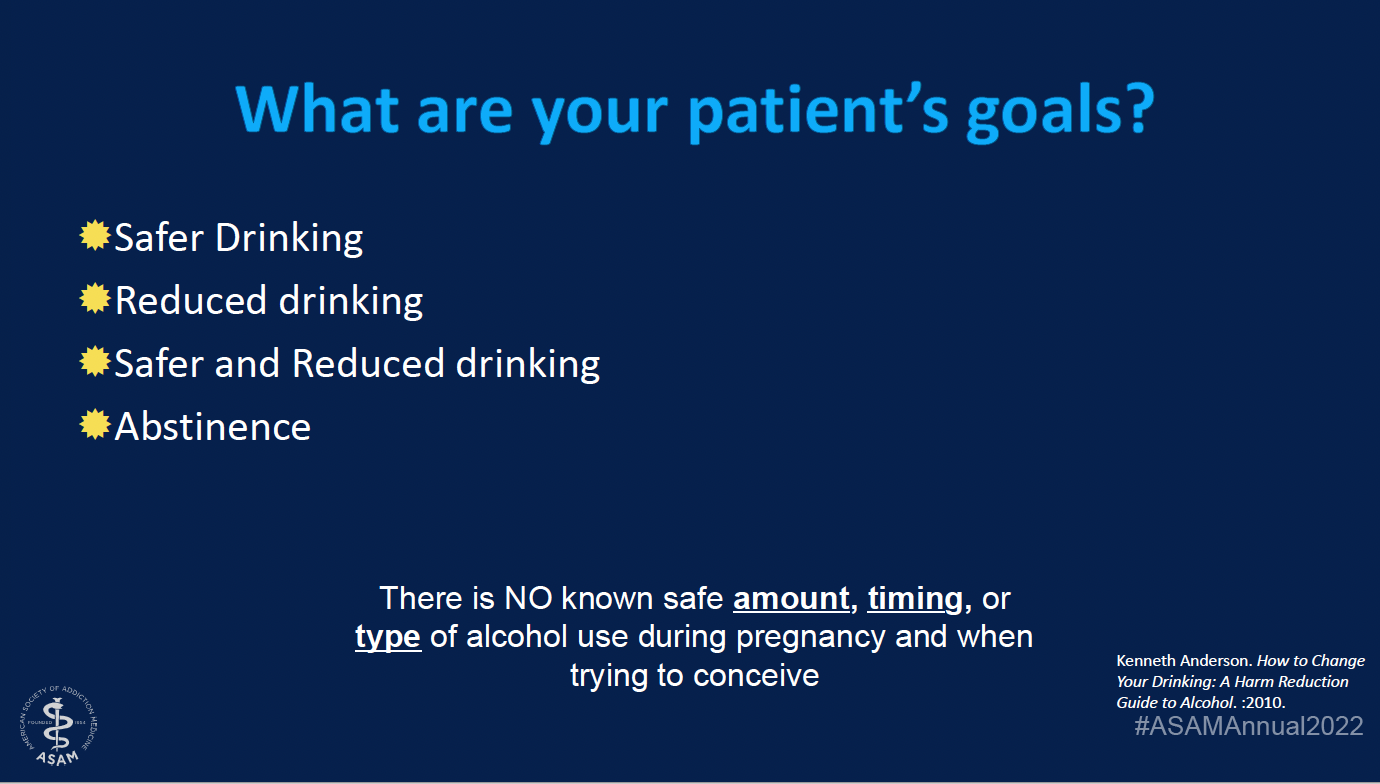 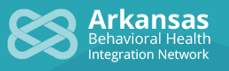 [Speaker Notes: https://www.aafp.org/pubs/afp/issues/2006/1001/p1159.html]
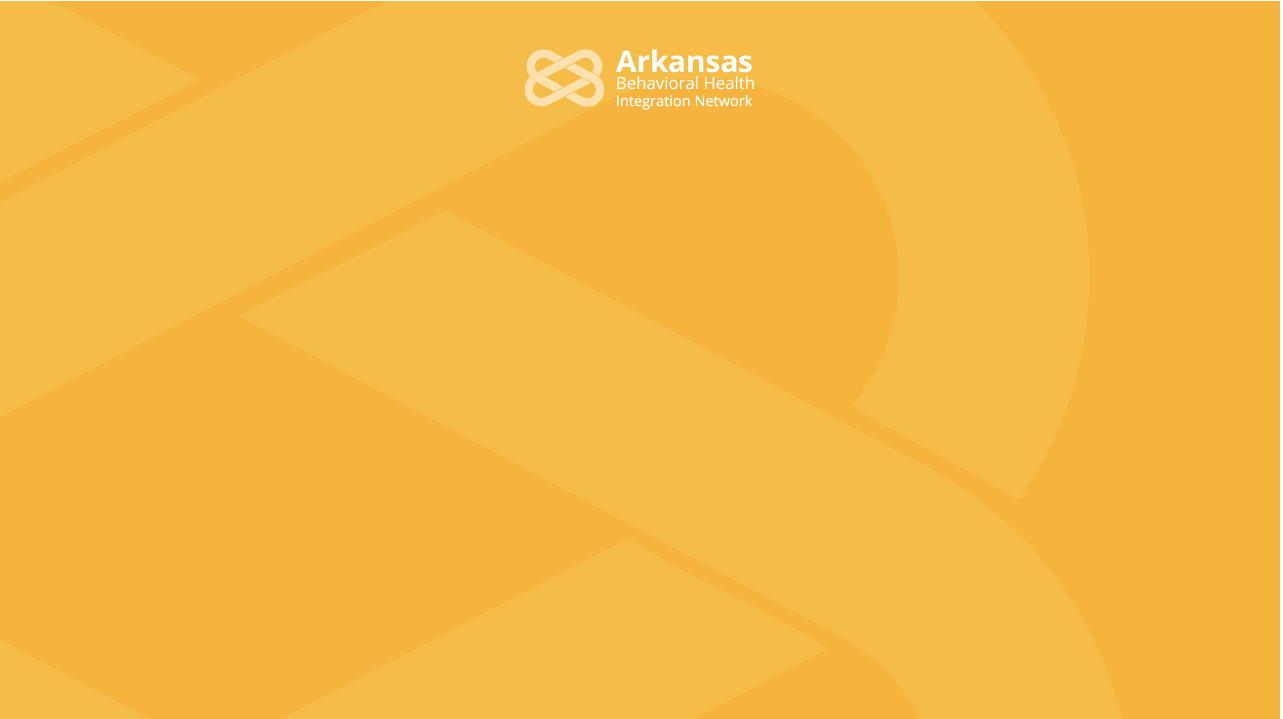 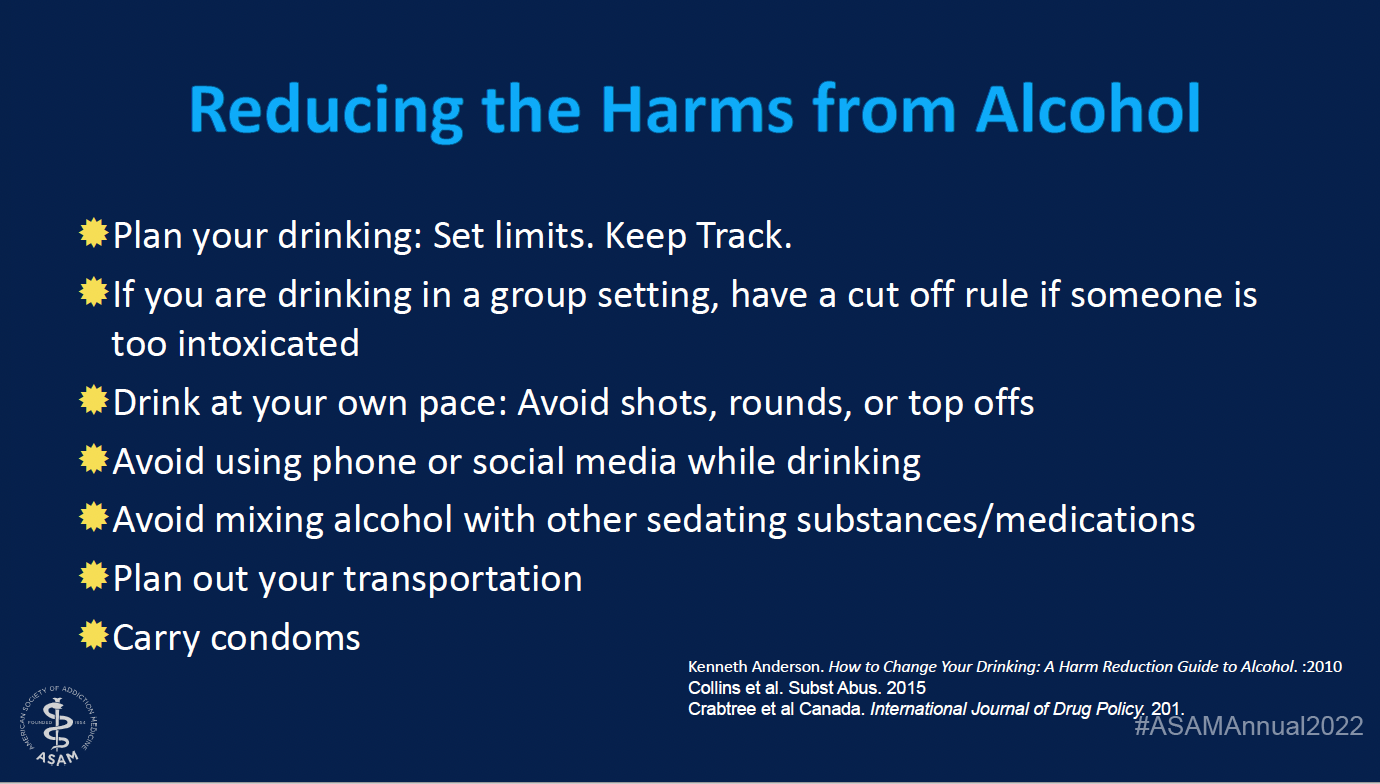 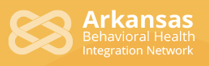 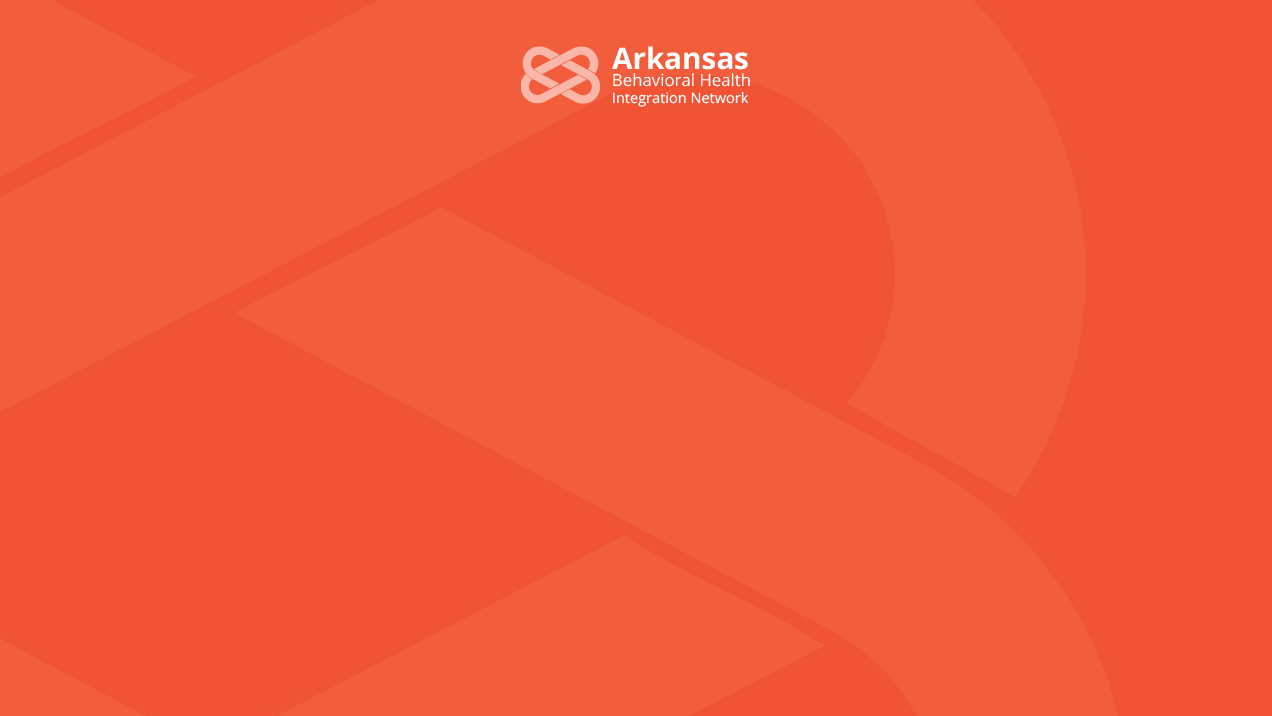 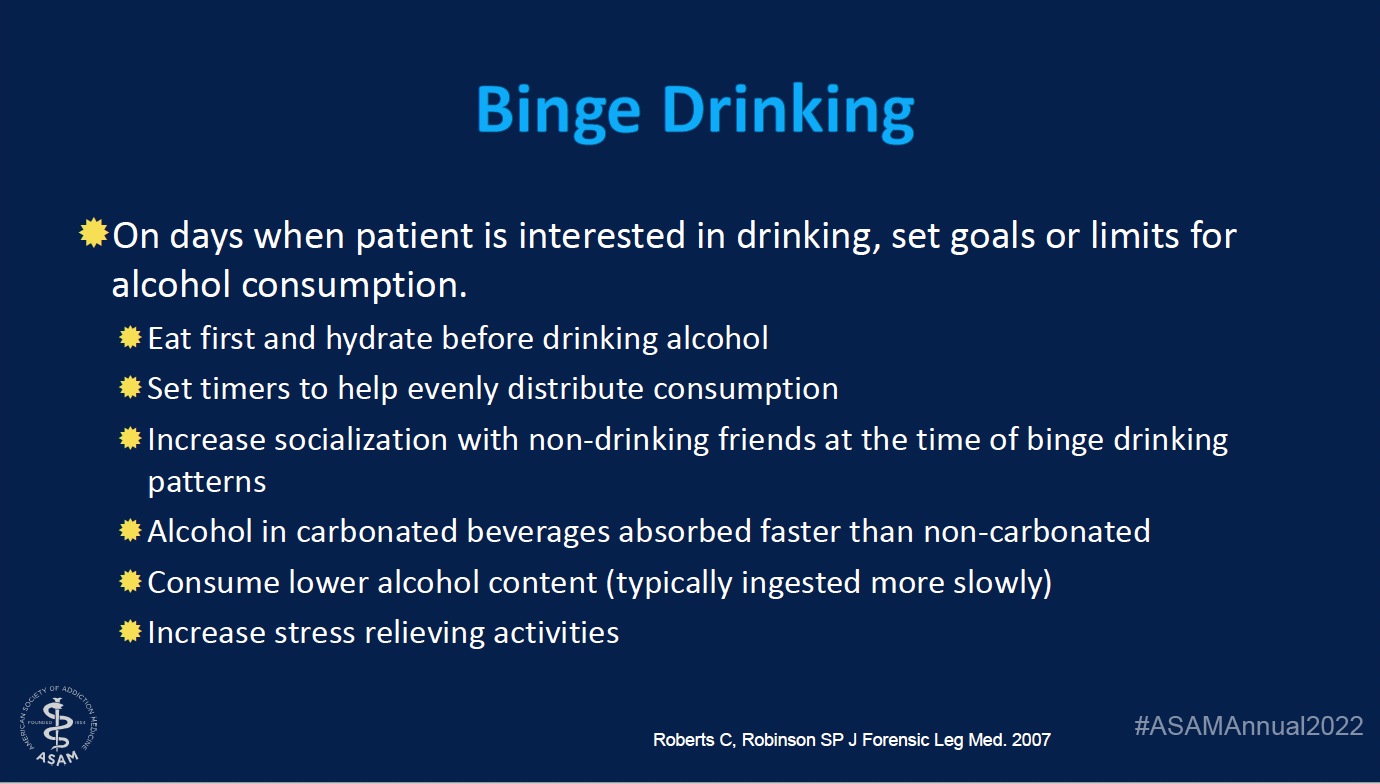 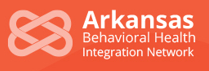 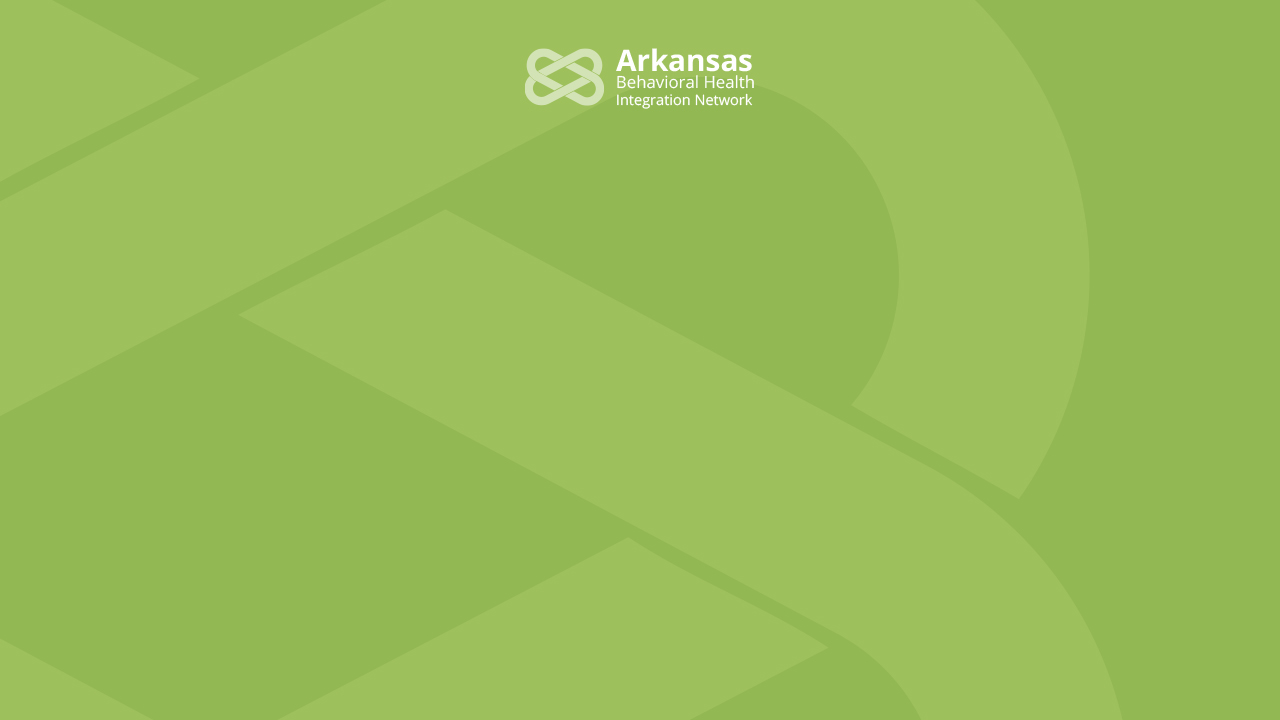 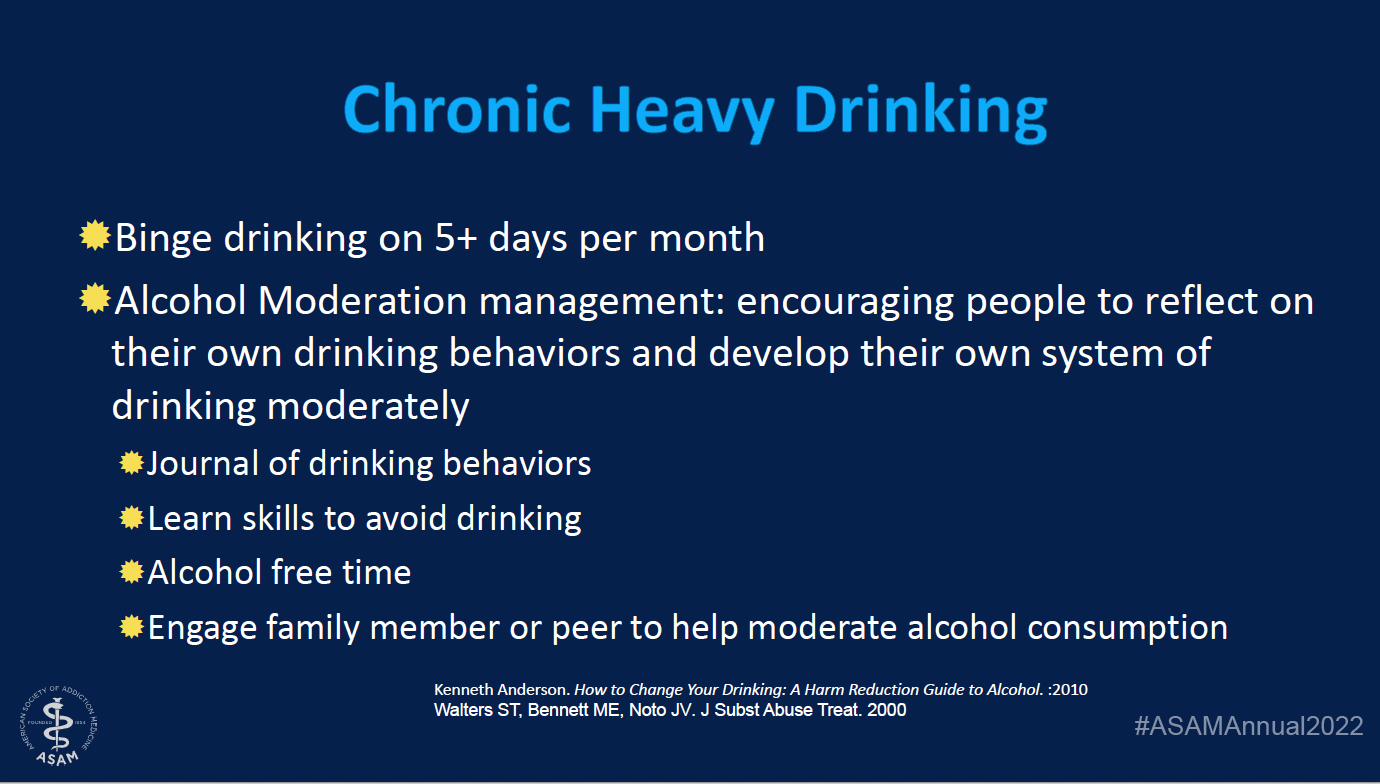 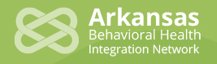 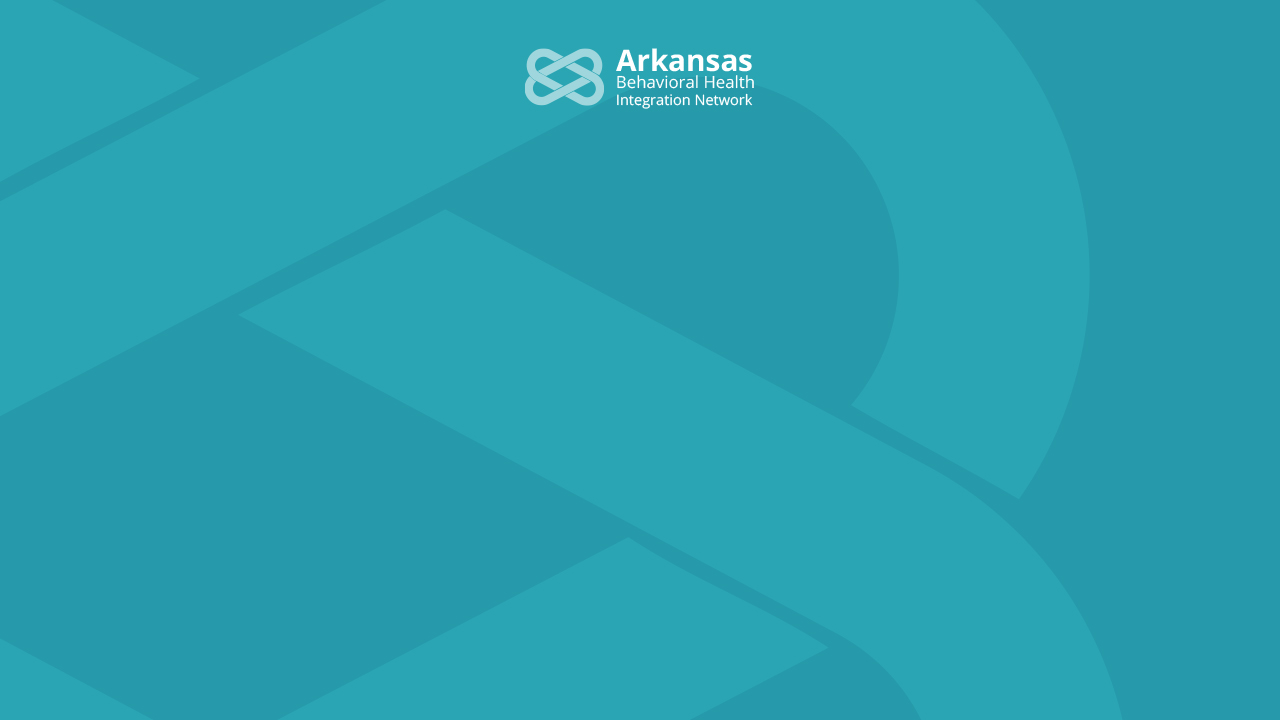 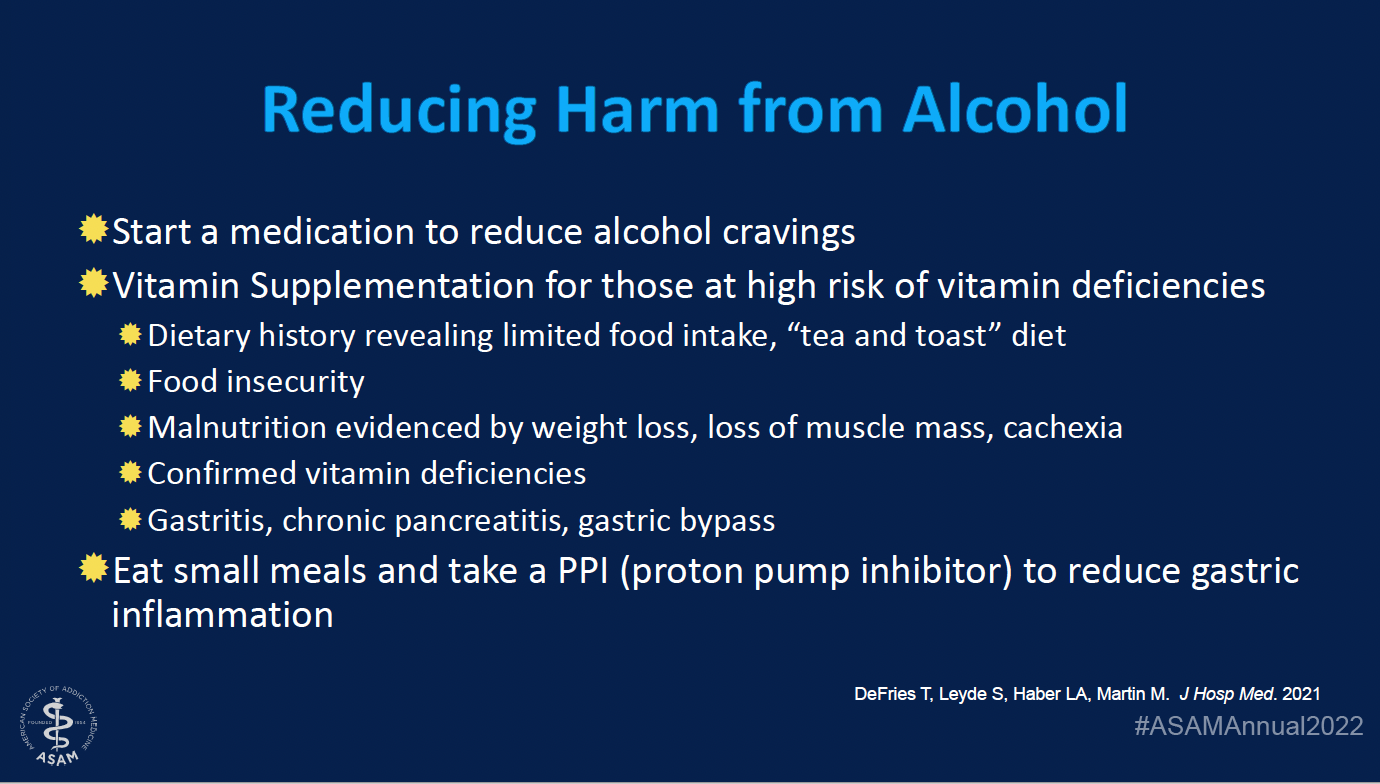 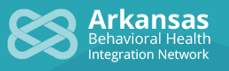 [Speaker Notes: https://www.aafp.org/pubs/afp/issues/2006/1001/p1159.html]
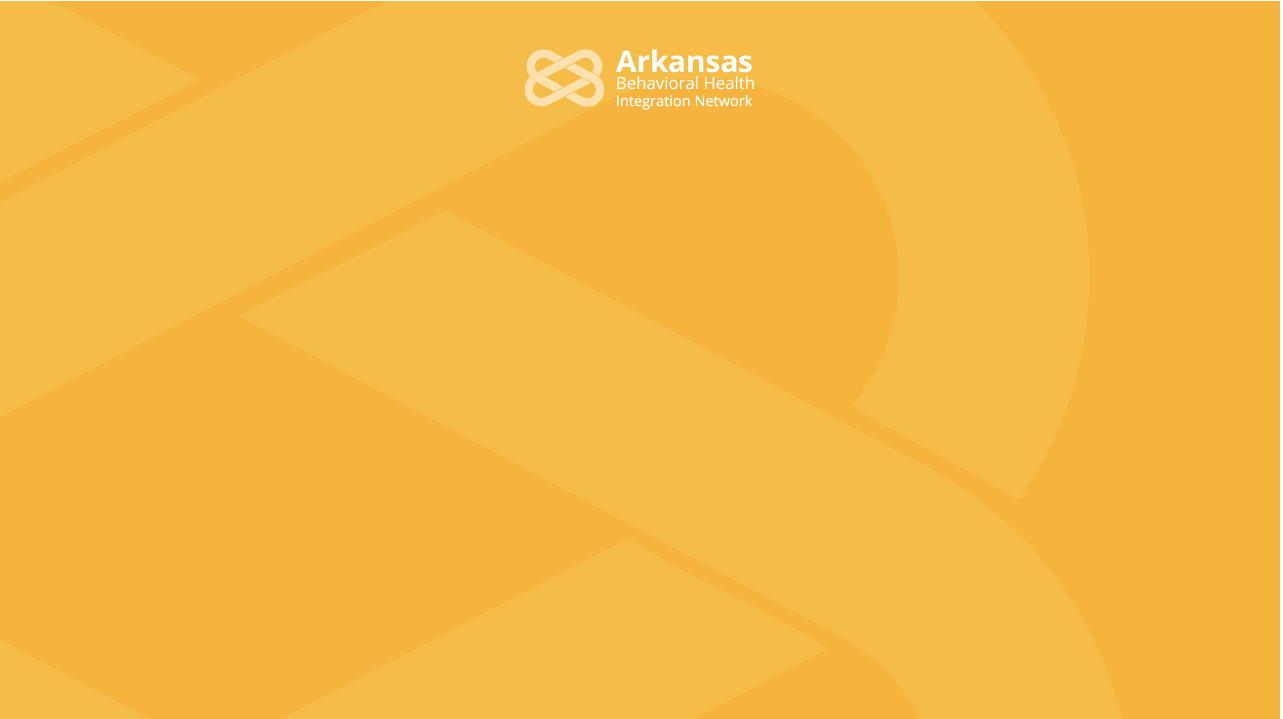 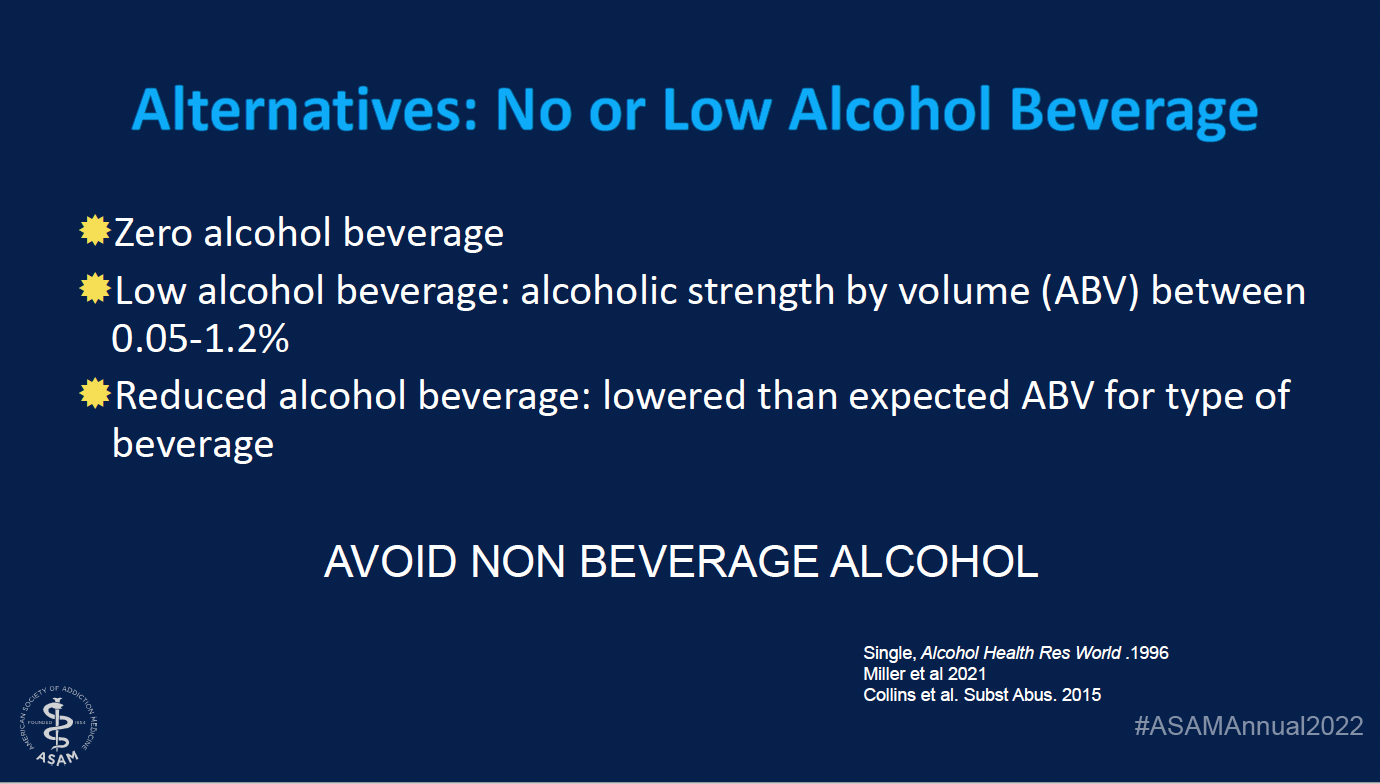 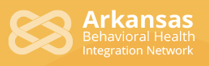 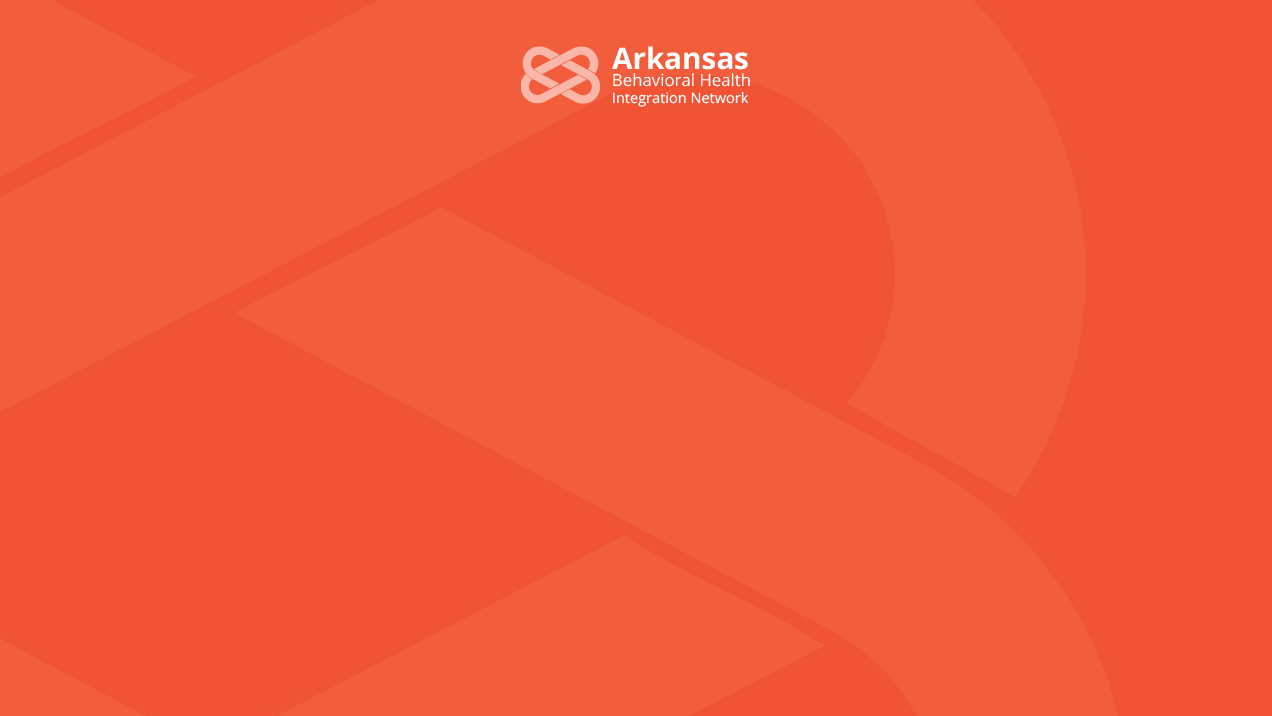 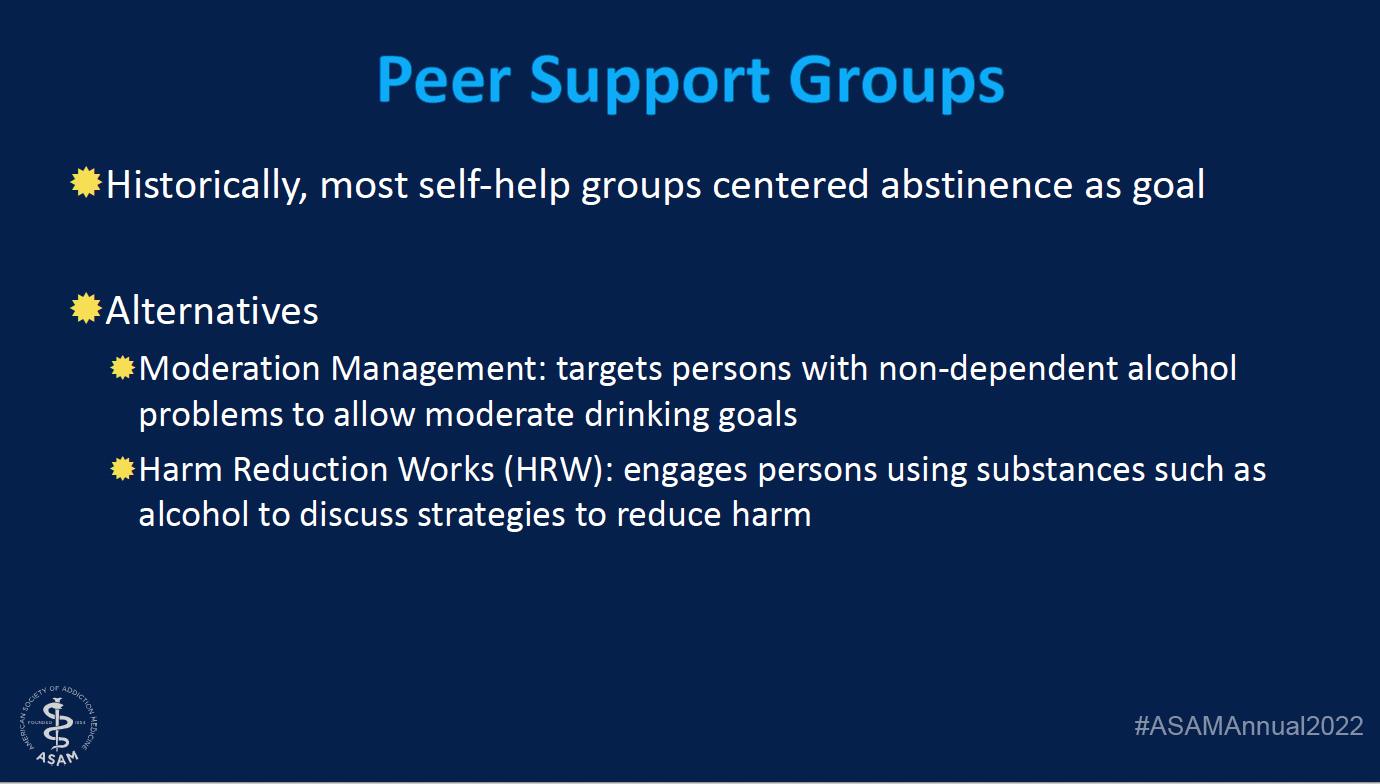 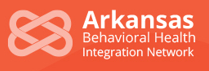 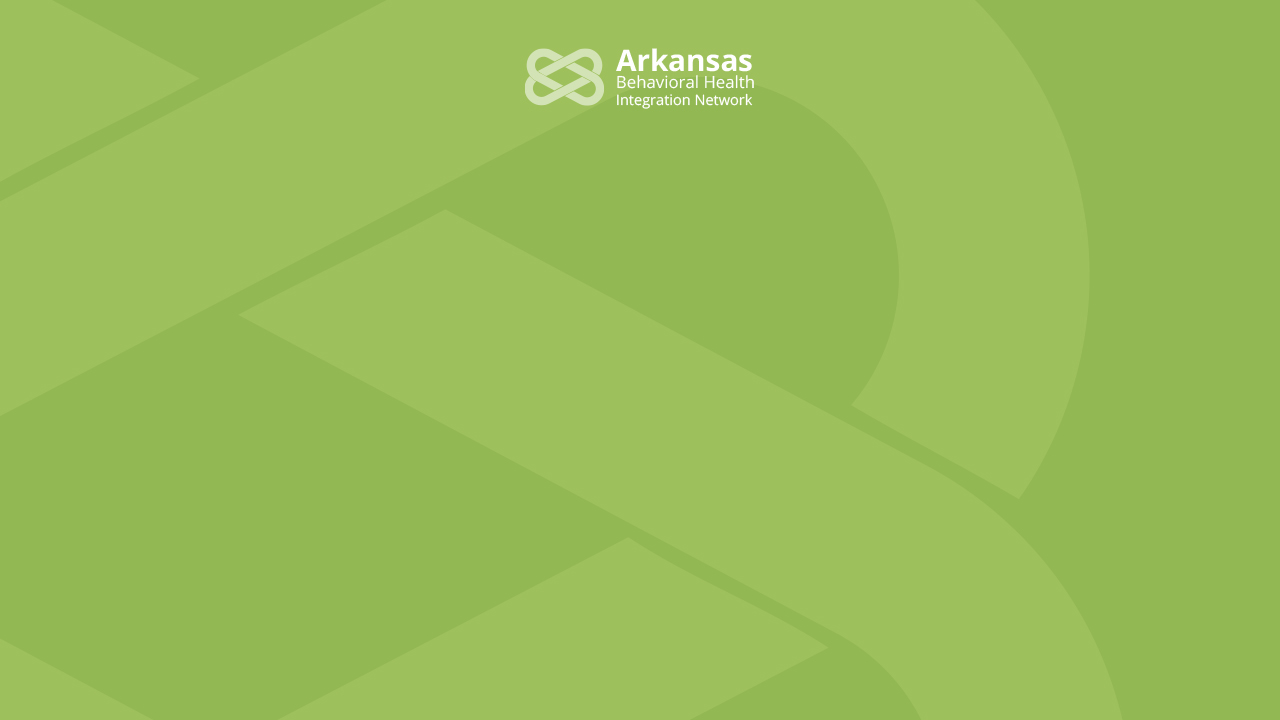 https://hams.cc/
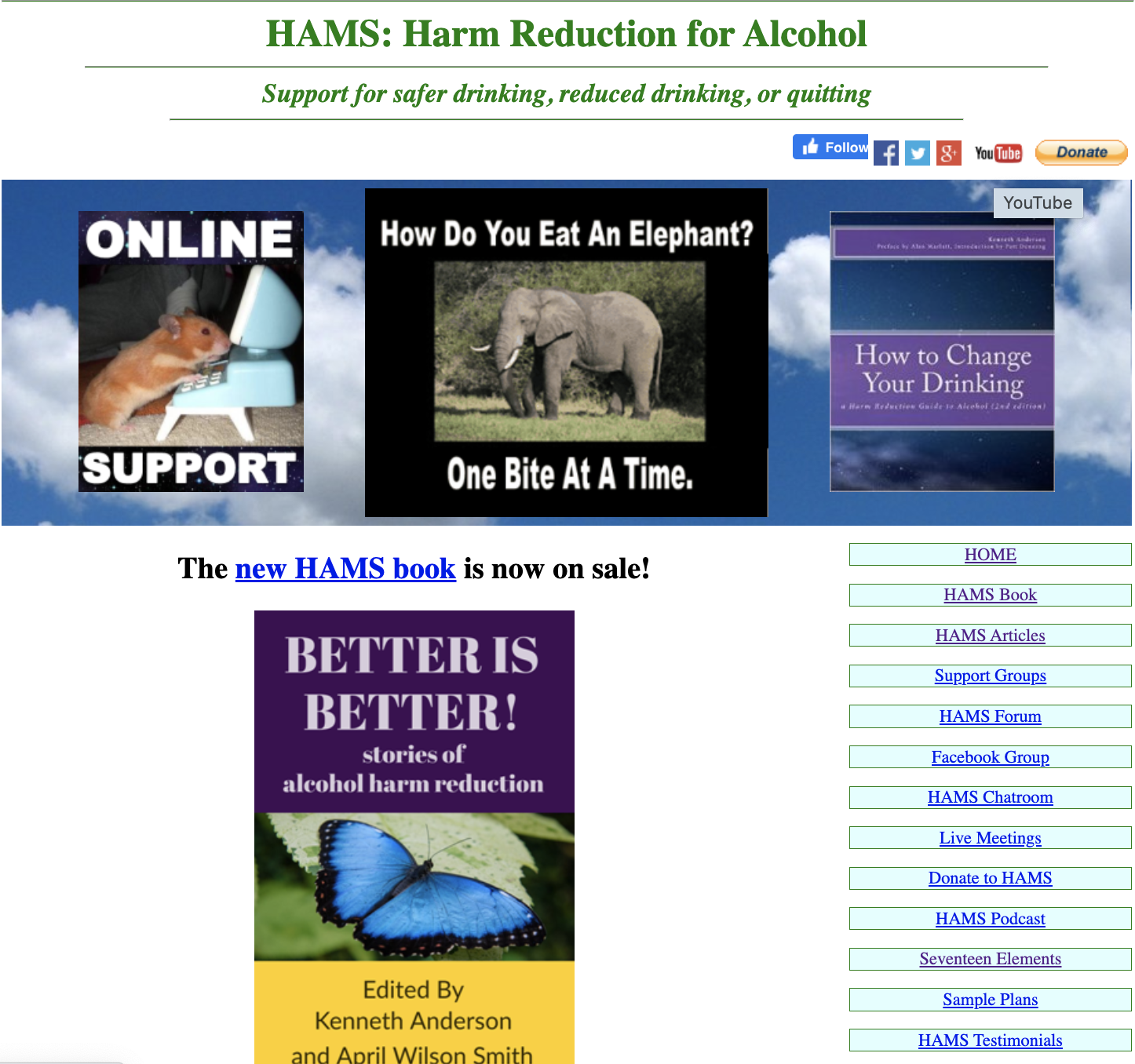 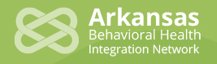 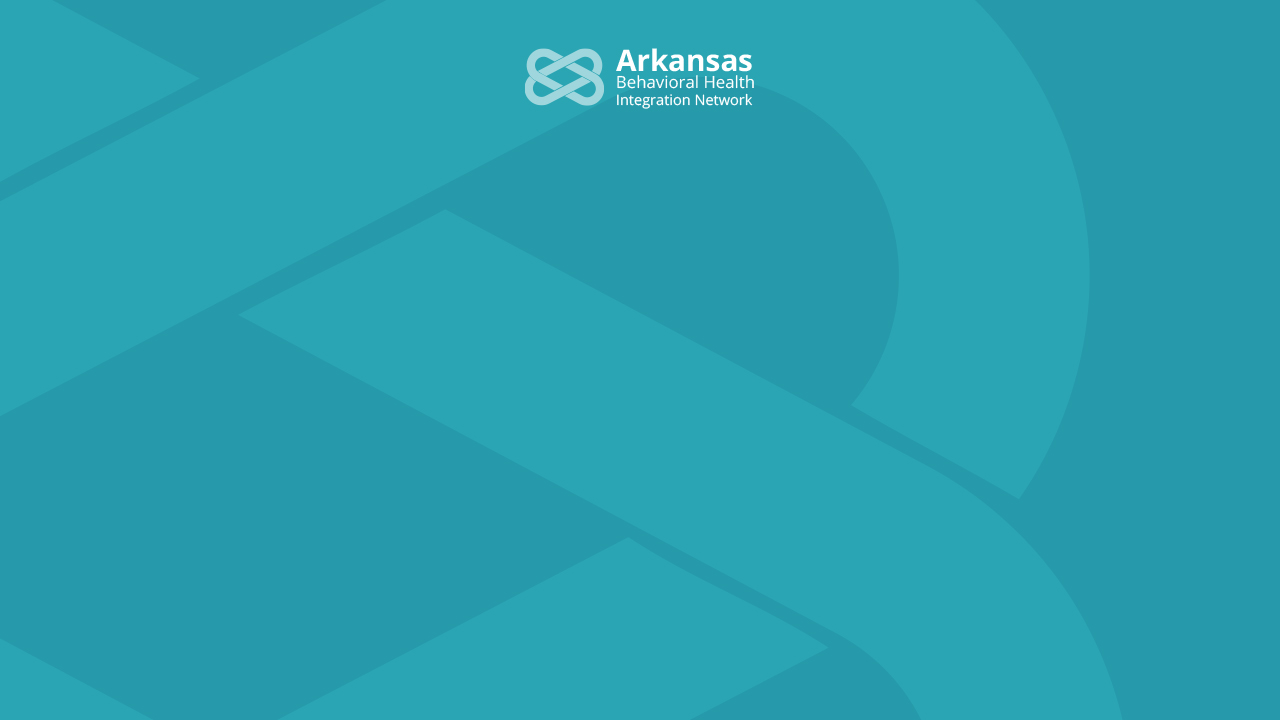 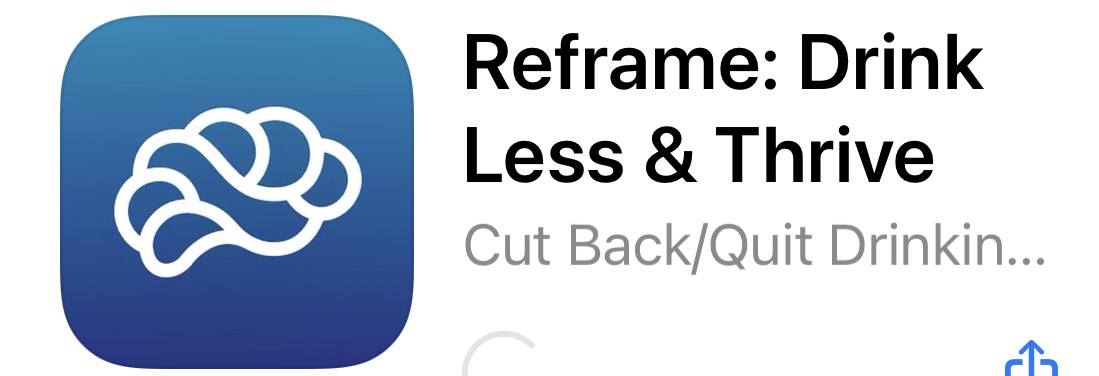 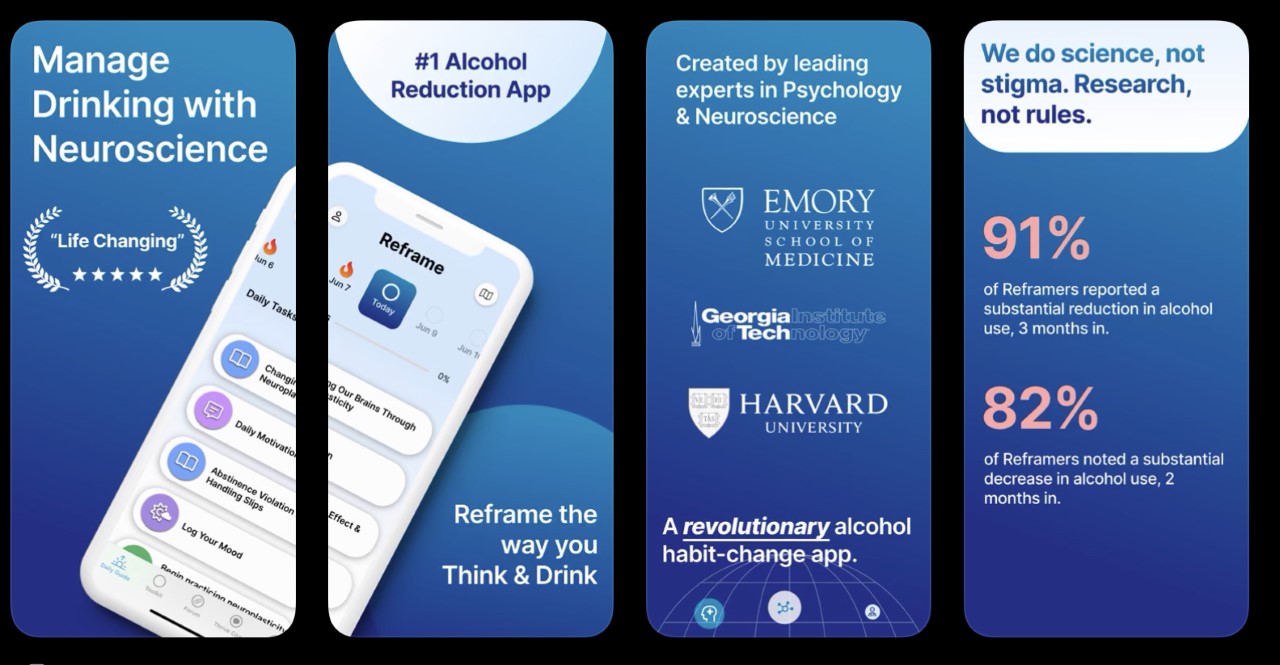 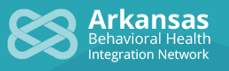 [Speaker Notes: https://www.aafp.org/pubs/afp/issues/2006/1001/p1159.html]
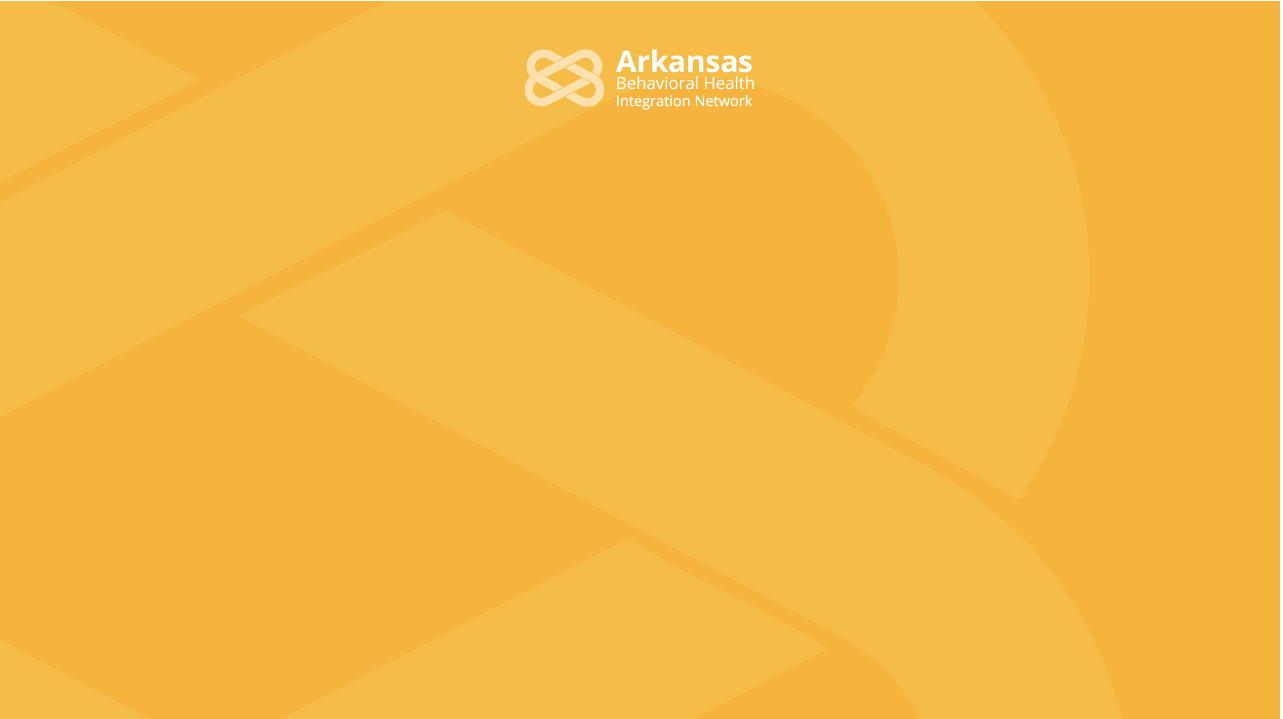 Medications for Alcohol Use Disorders
Naltrexone (Revia, Vivitrol)
Acamprosate (Campral)
Topiramate (Topamax)
Disulfiram (Antabuse)
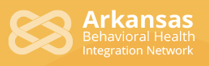 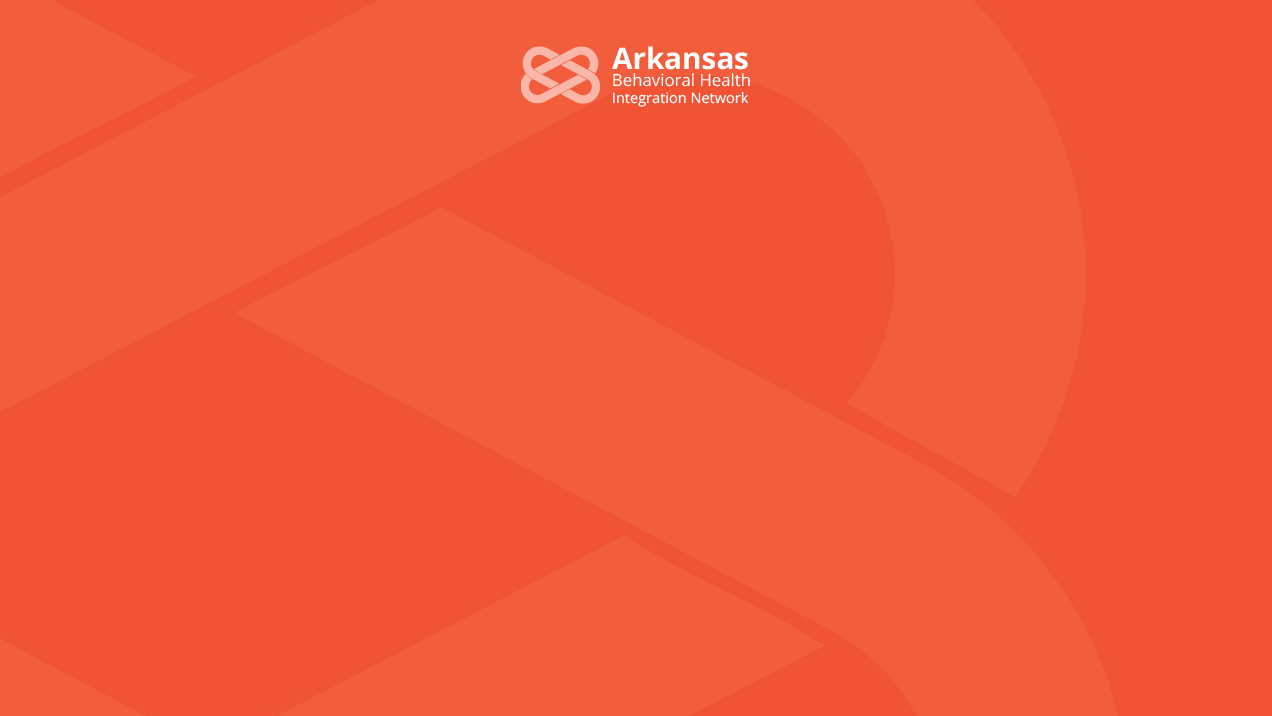 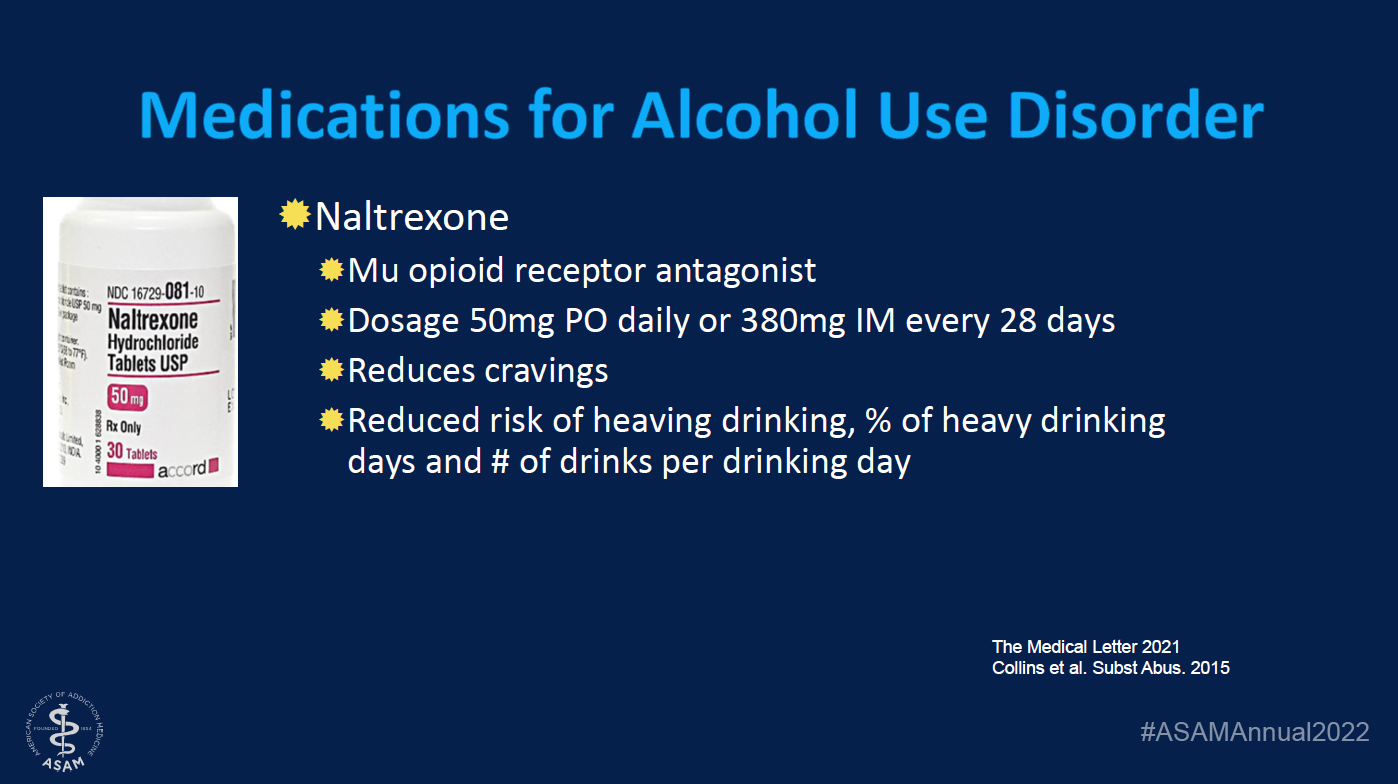 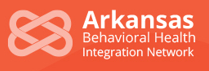 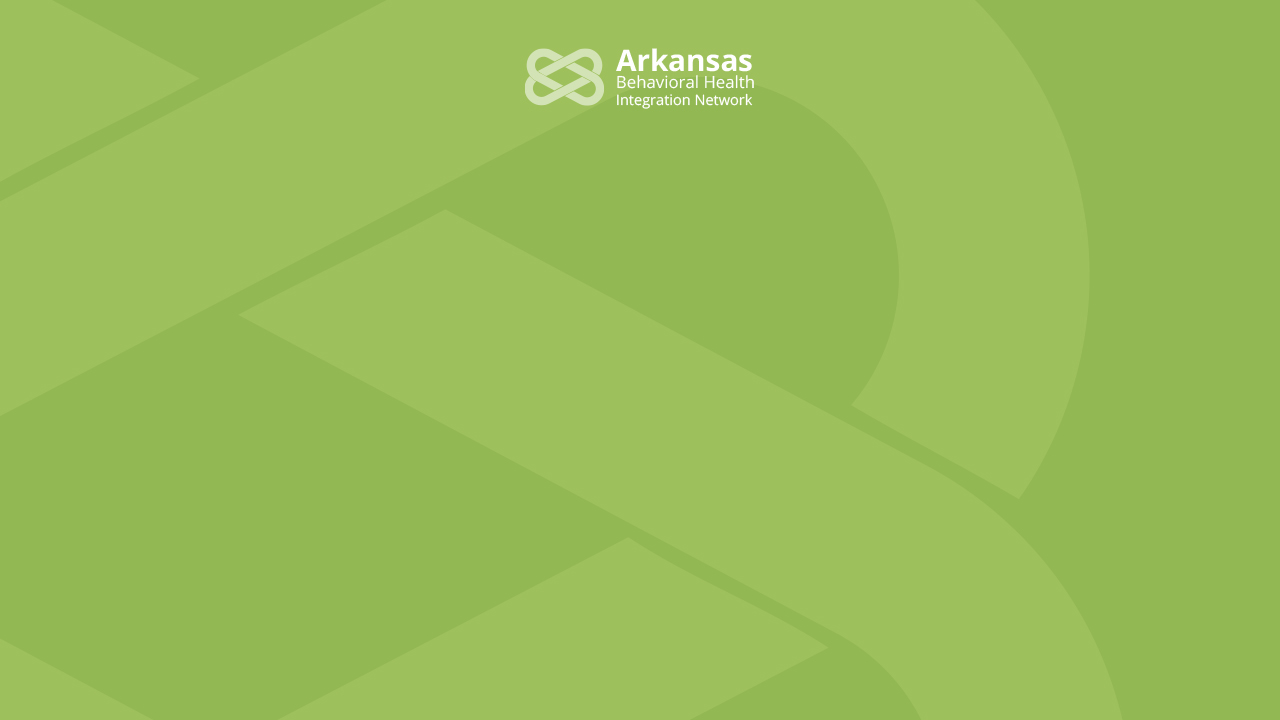 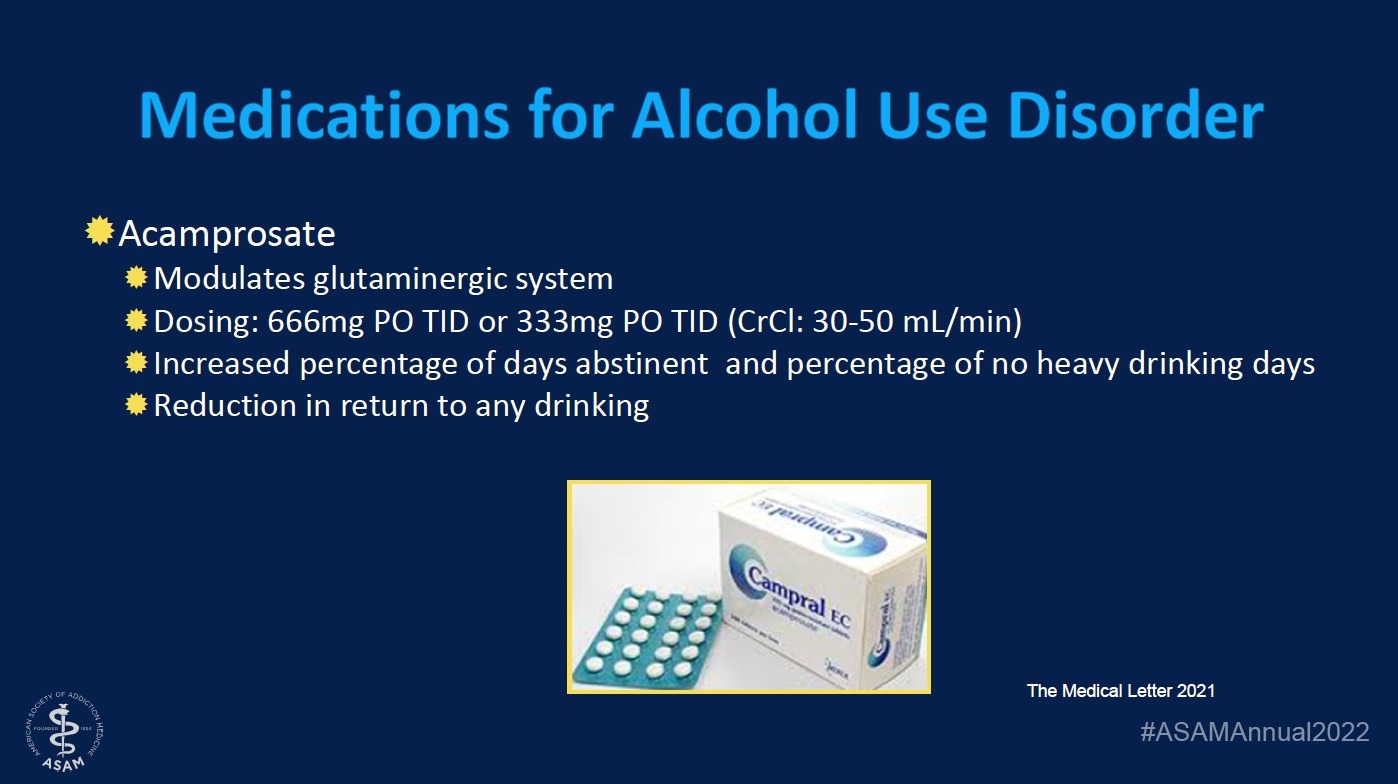 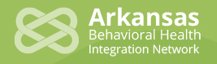 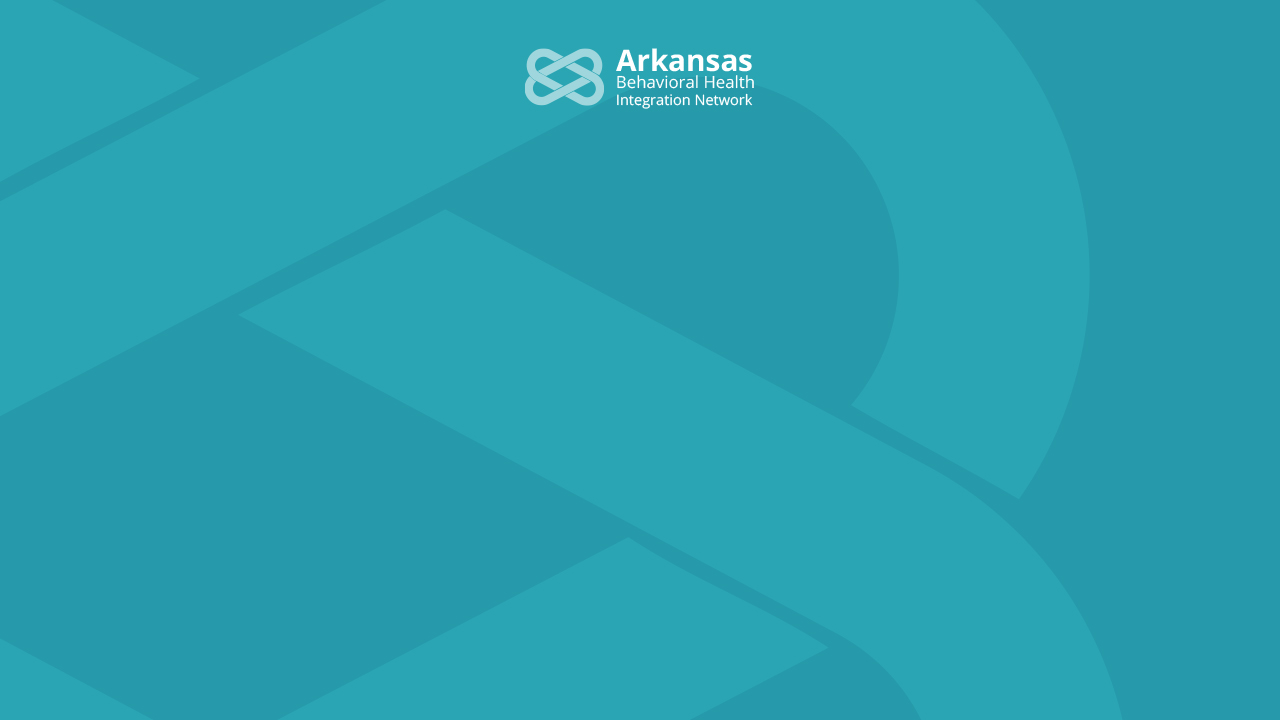 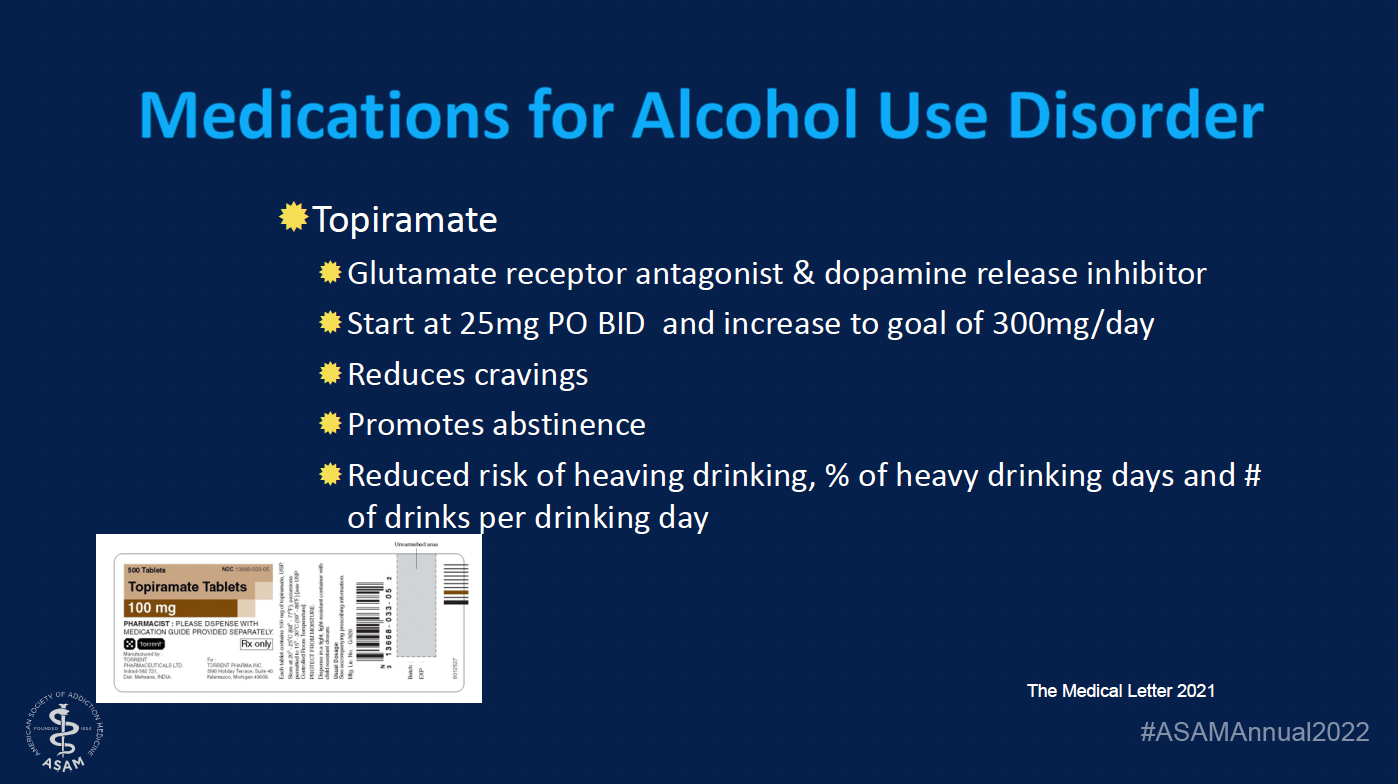 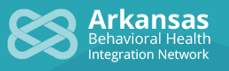 [Speaker Notes: https://www.aafp.org/pubs/afp/issues/2006/1001/p1159.html]
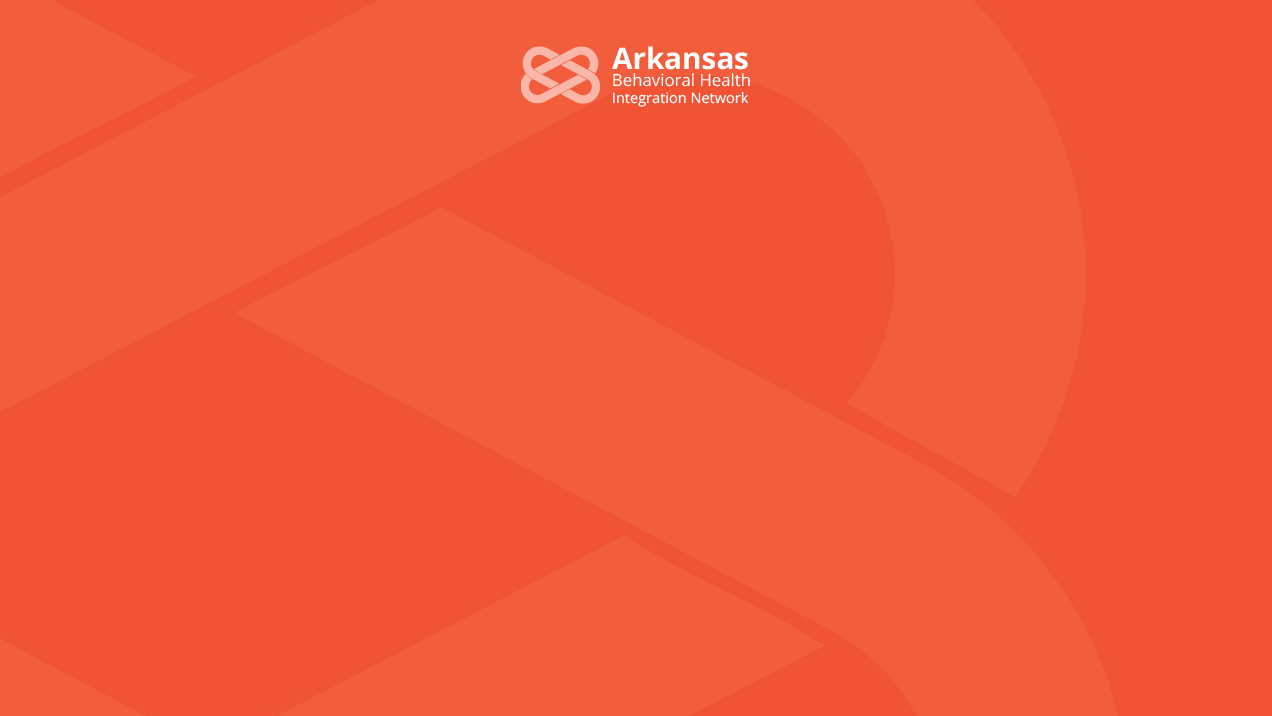 Brief Intervention
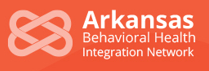 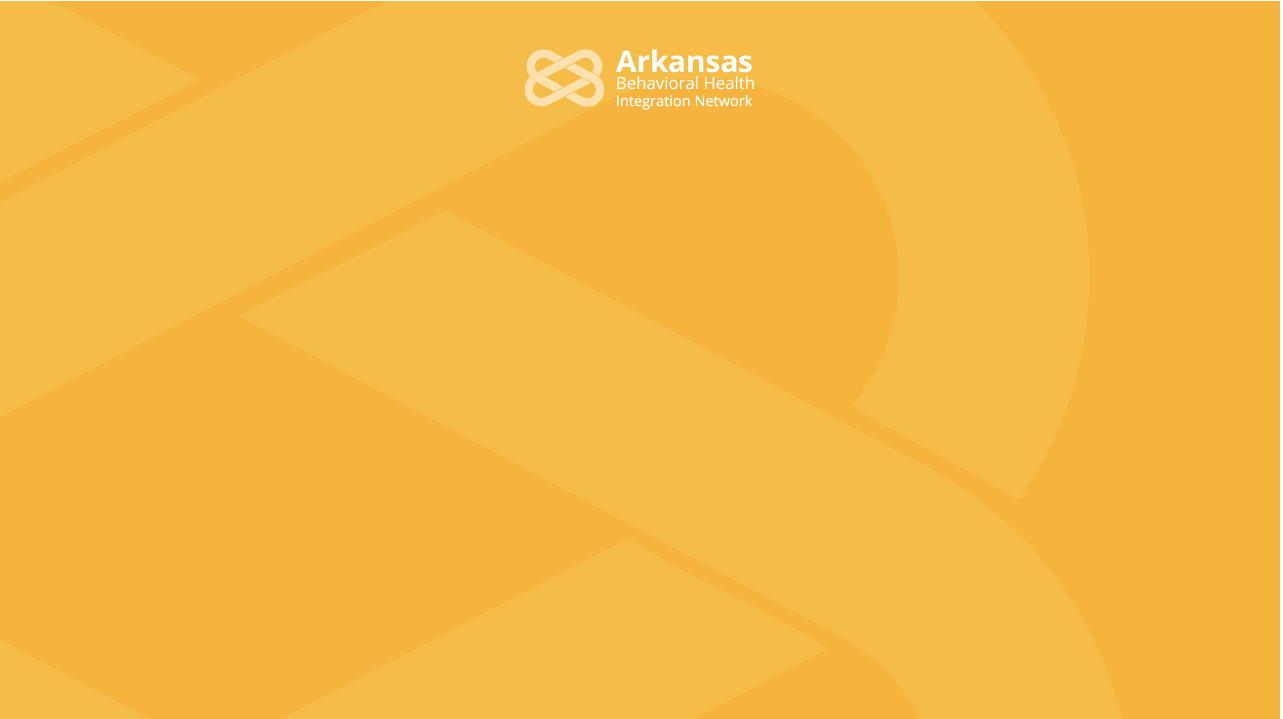 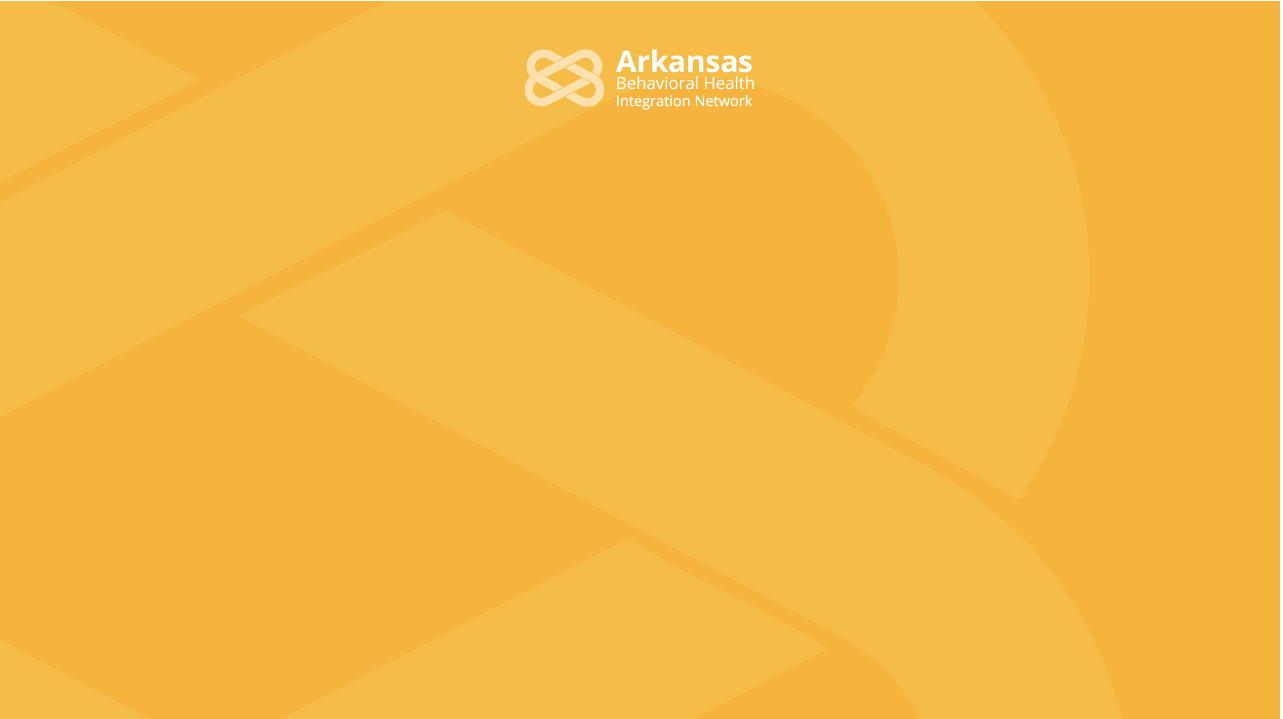 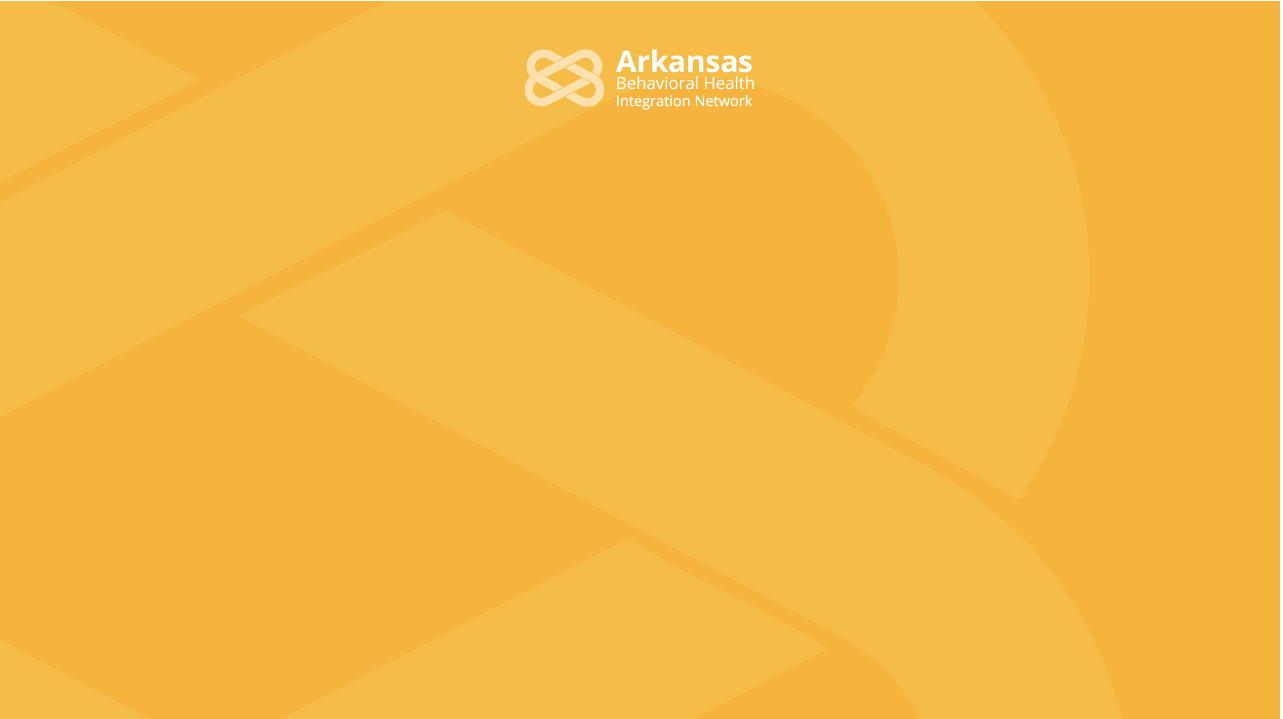 https://www.youtube.com/watch?v=cSBsgmgYm8o
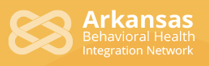 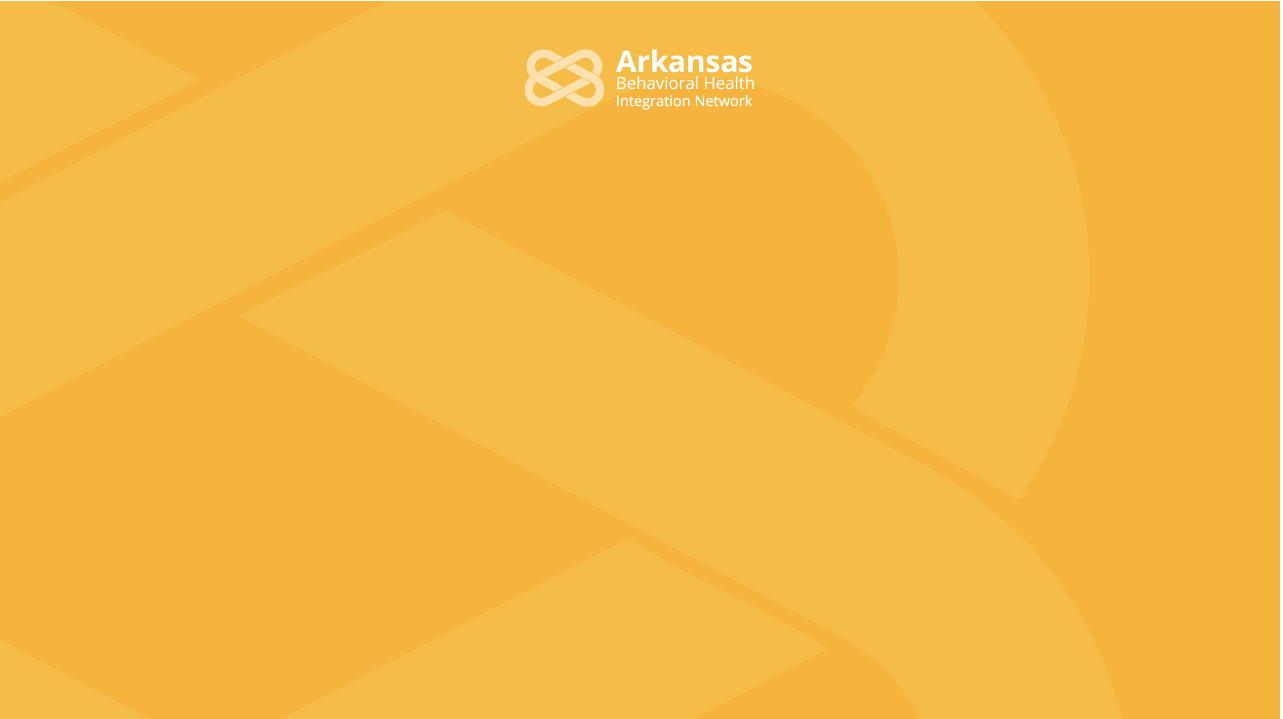 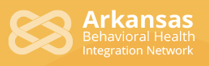 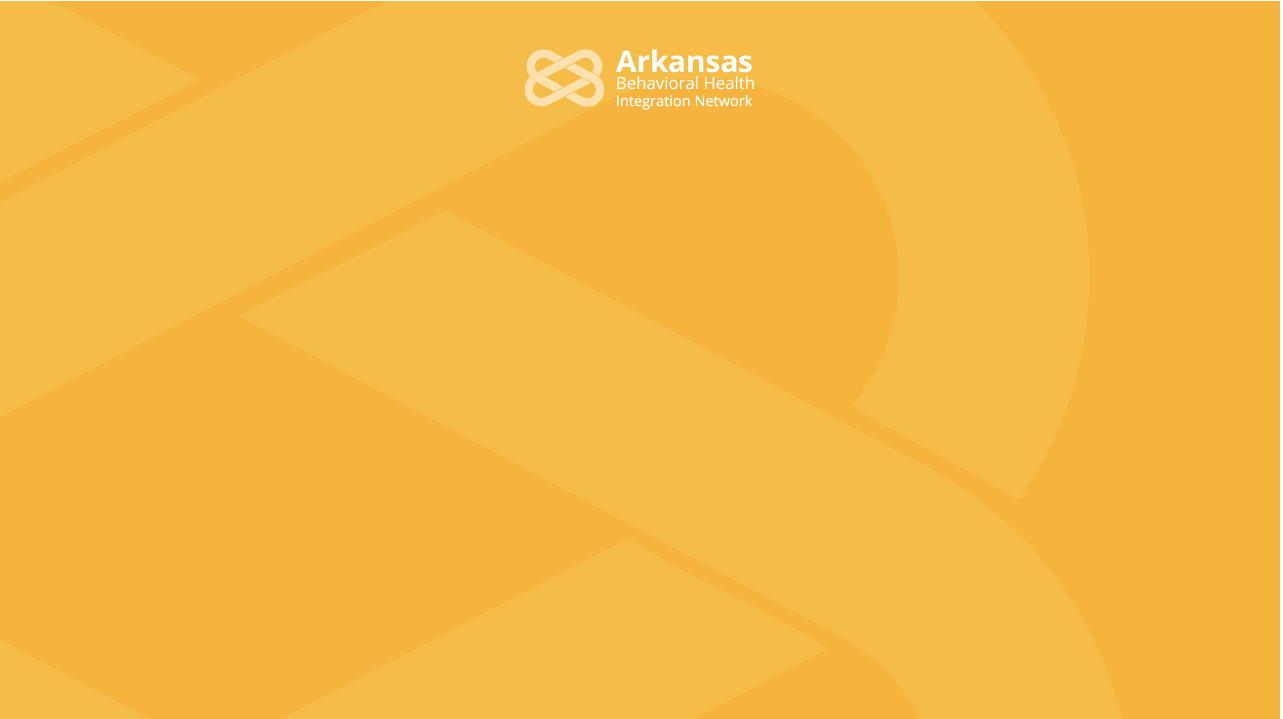 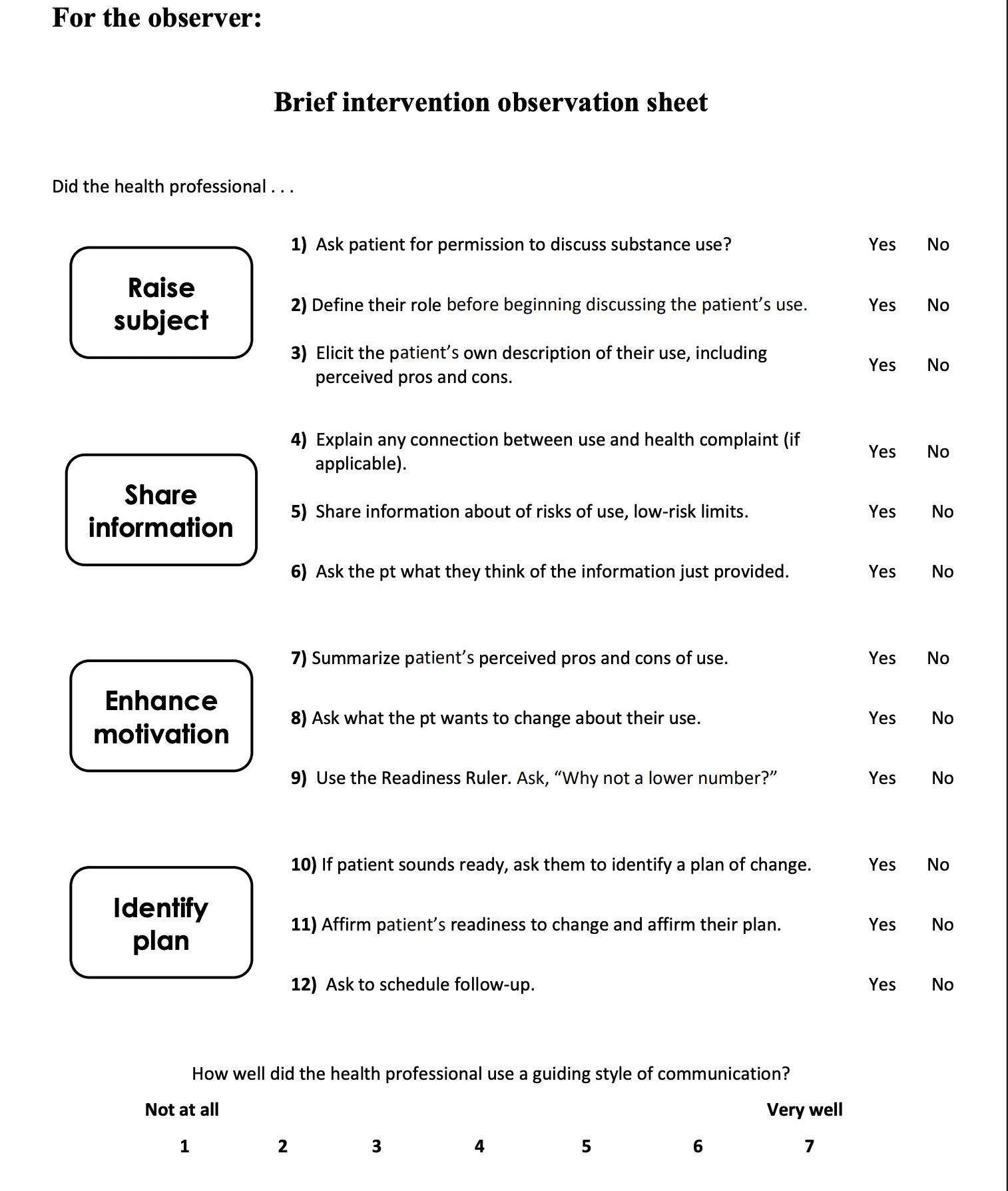 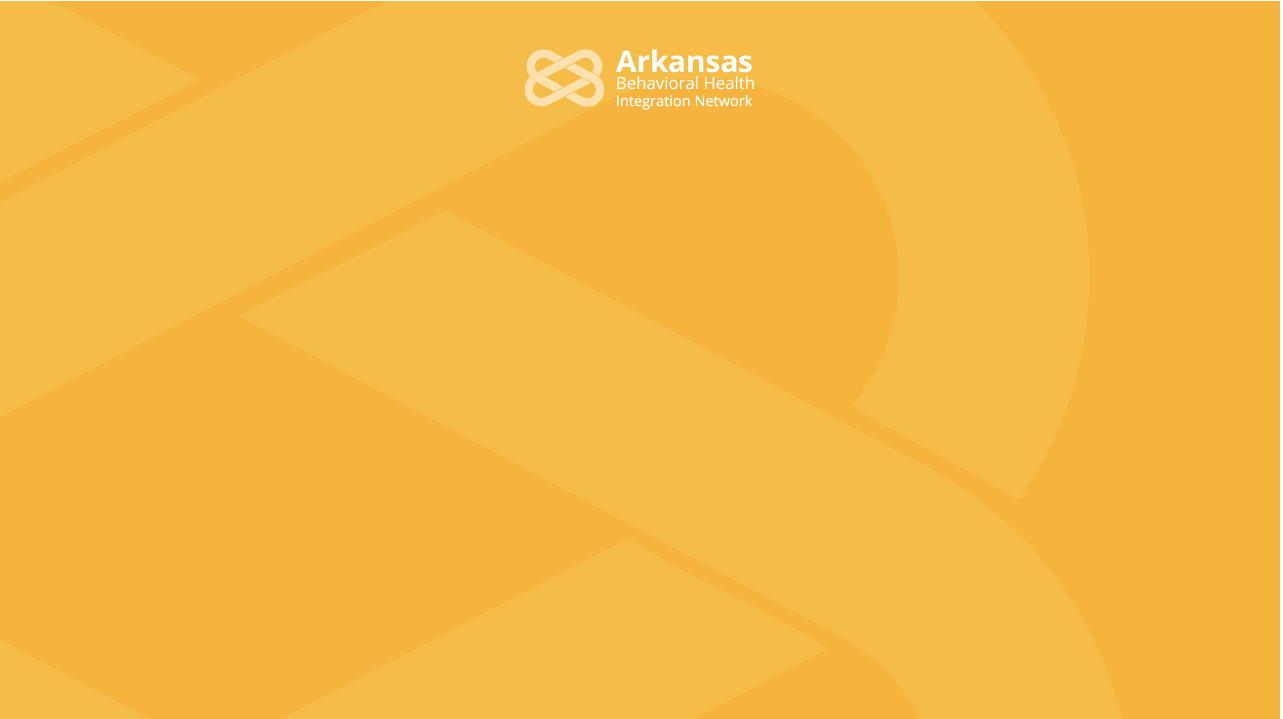 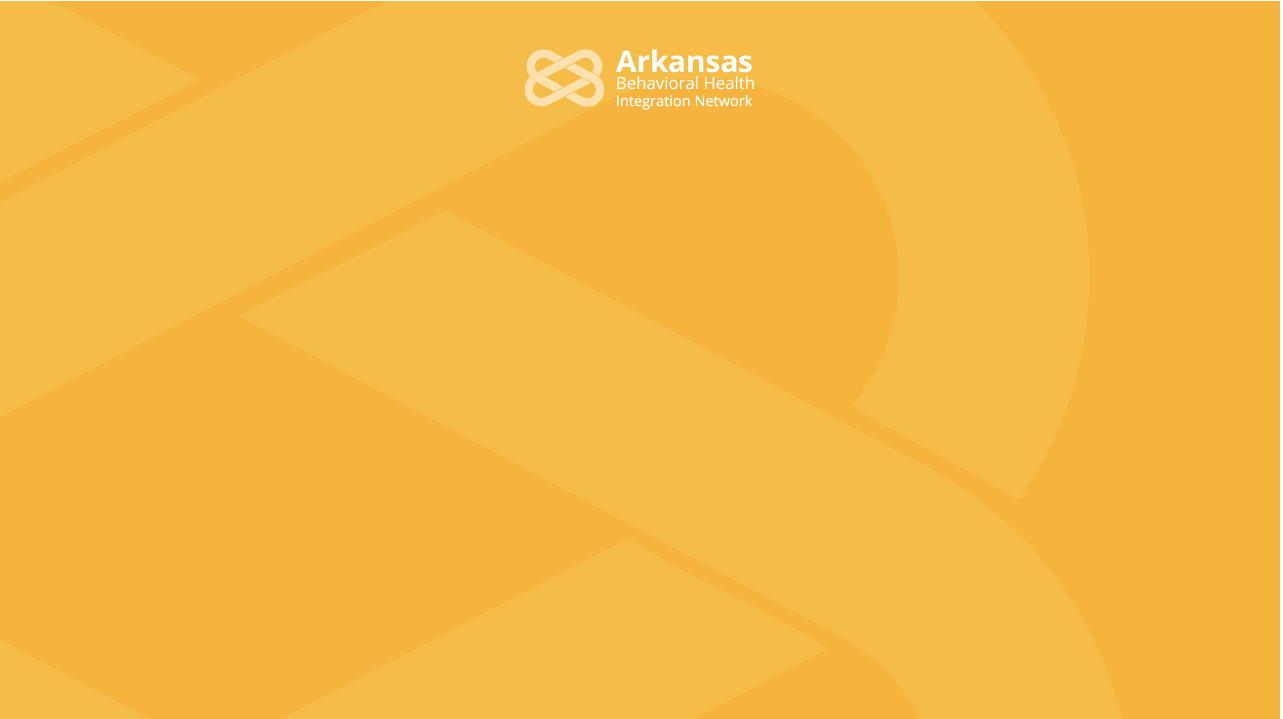 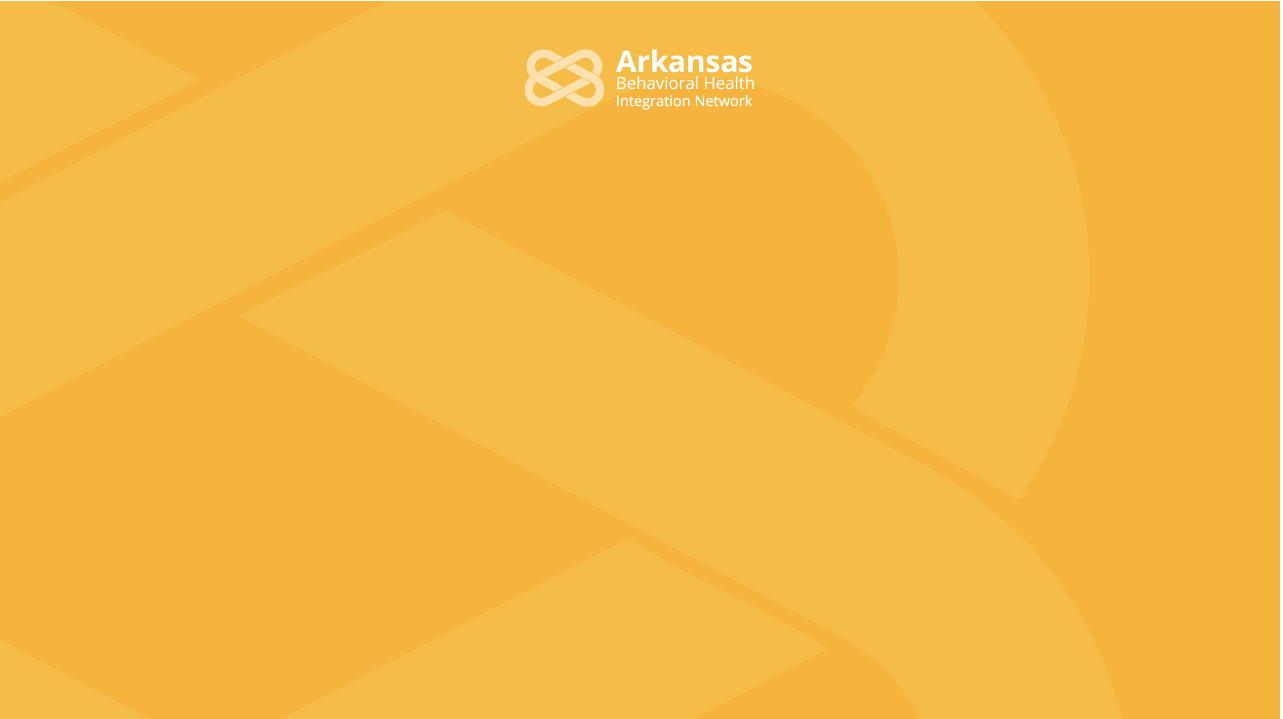 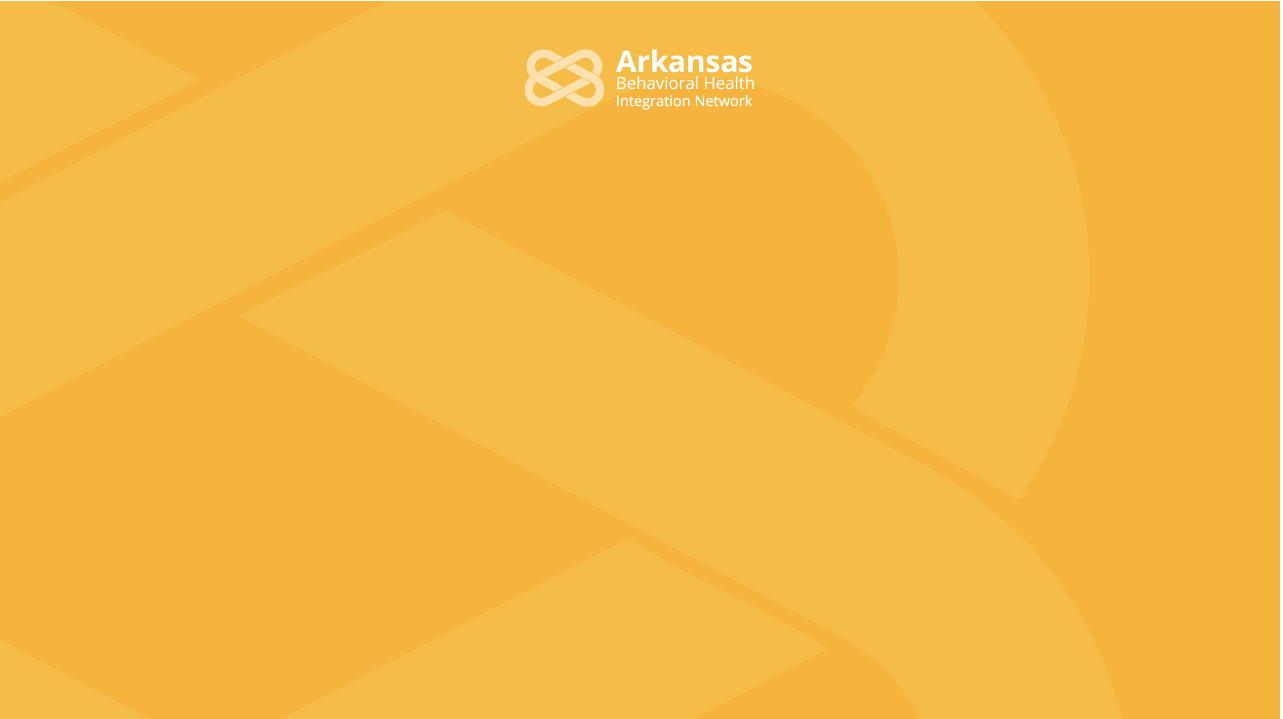 For the observer: Brief intervention observation sheet Did the health professional . . . 1) Ask patient for permission to discuss substance use? Yes No 2) Define their role before beginning discussing the patient’s use. Yes No 3) Elicit the patient’s own description of their use, including perceived pros and cons. Yes No 4) Explain any connection between use and health complaint (if applicable). Yes No 5) Share information about of risks of use, low-risk limits. Yes No 6) Ask the pt what they think of the information just provided. Yes No 7) Summarize patient’s perceived pros and cons of use. Yes No 8) Ask what the pt wants to change about their use. Yes No 9) Use the Readiness Ruler. Ask, “Why not a lower number?” Yes No 10) If patient sounds ready, ask them to identify a plan of change. Yes No 11) Affirm patient’s readiness to change and affirm their plan. Yes No 12) Ask to schedule follow-up. Yes No How well did the health professional use a guiding style of communication? Not at all Very well 1 2 3 4 5 6 7 Adapted from the BI Adherence/Competence Scale, created by D’Onofrio et al. for Project ED Health. . Identify plan Enhance motivation Share information Raise subject
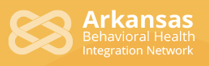 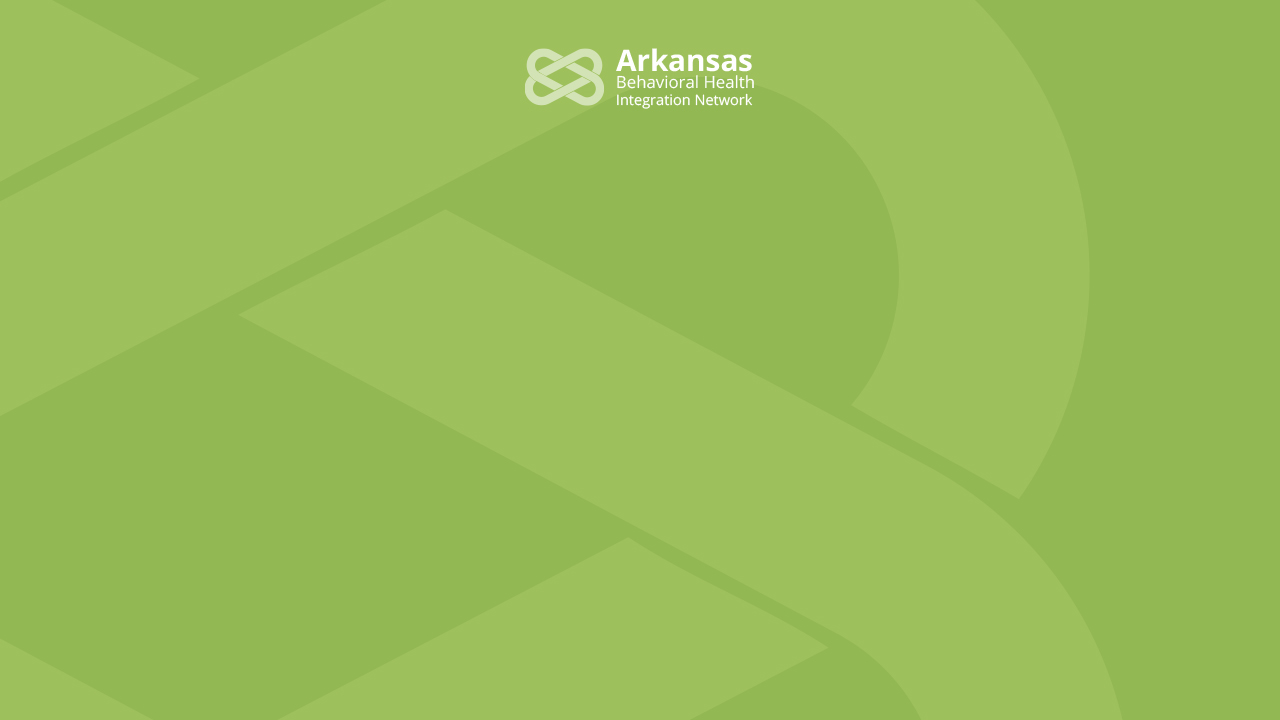 Follow Up Action Depends on Score
Screening Score
Negative Screen
Positive Screen
Positive Reinforcement
Heavy Use
Moderate Use
Moderate/High Use
Brief Intervention
Brief 
Treatment
Referral to Treatment
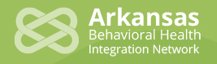 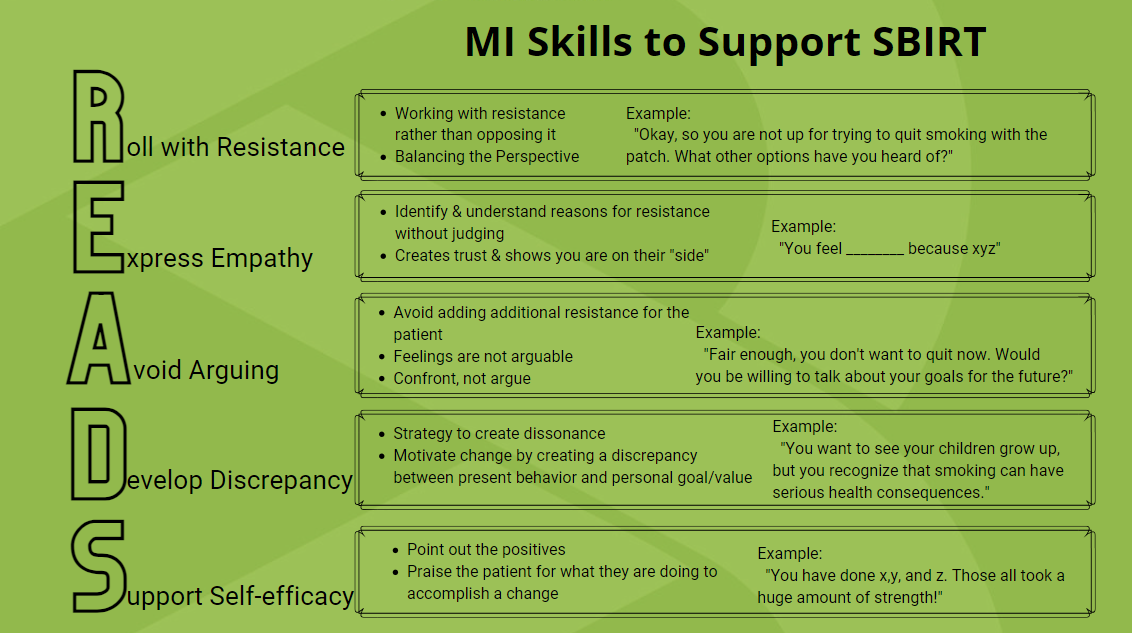 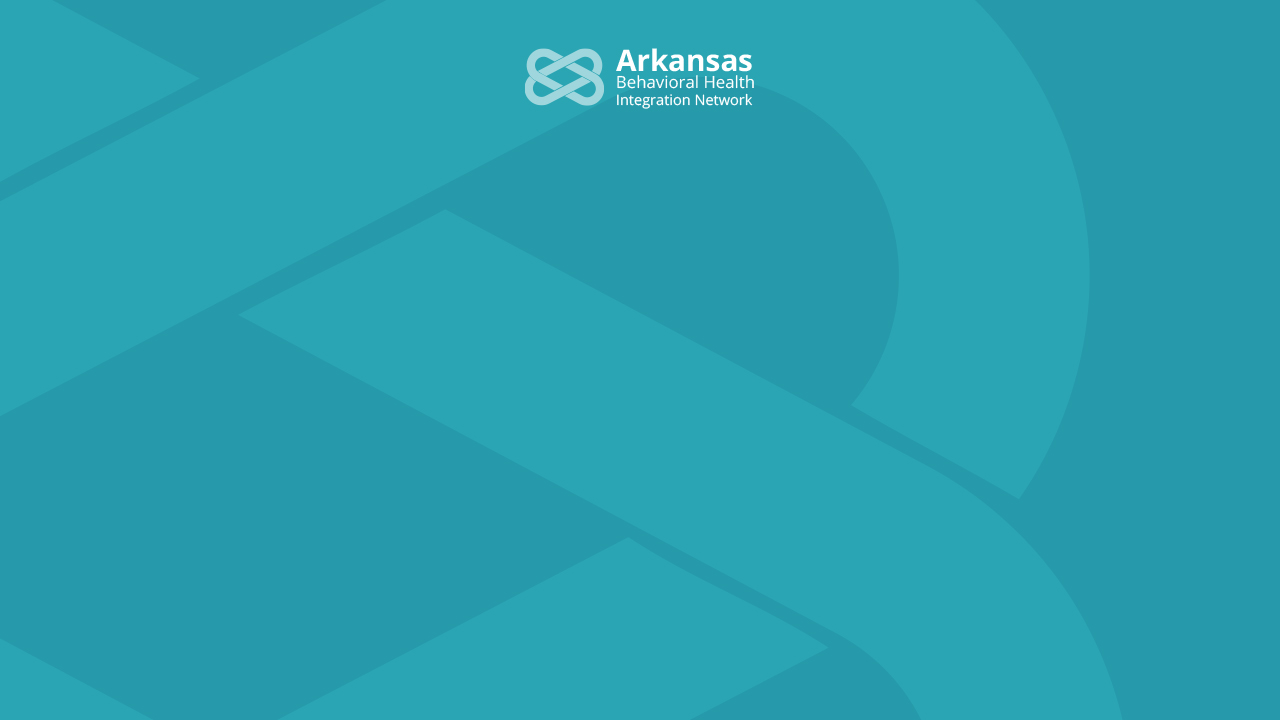 Title Lorem Ipsum
Referral To 
Treatment
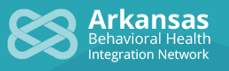 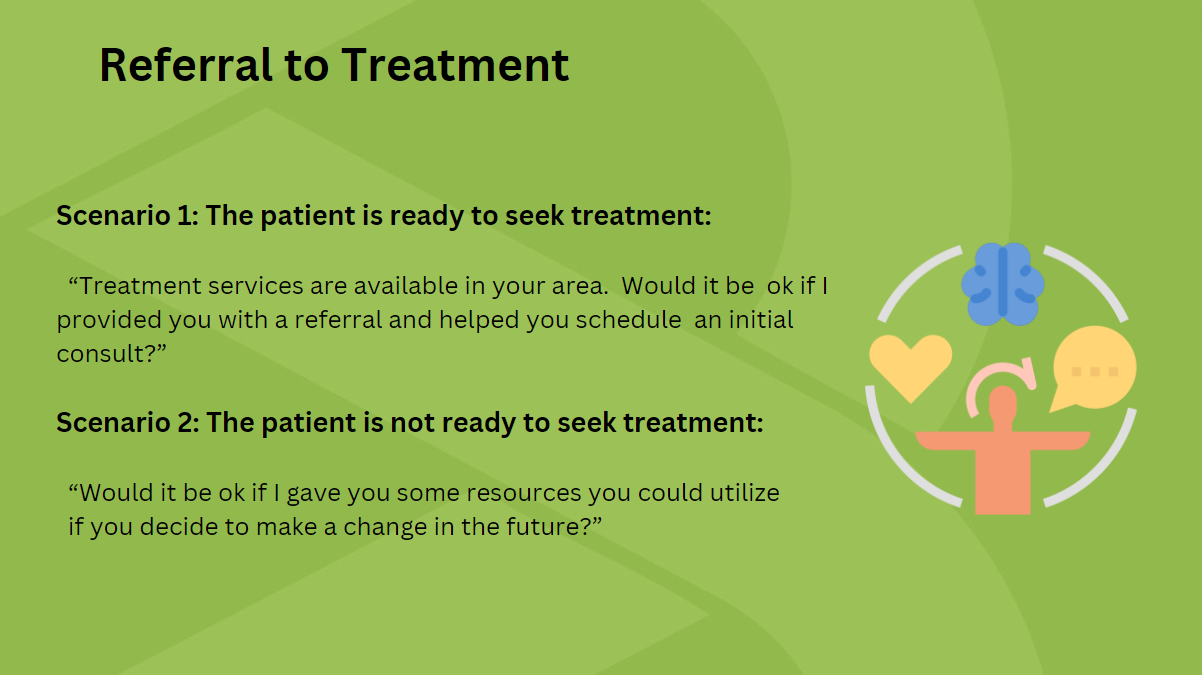 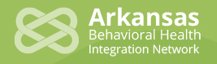 Referral resources in AR
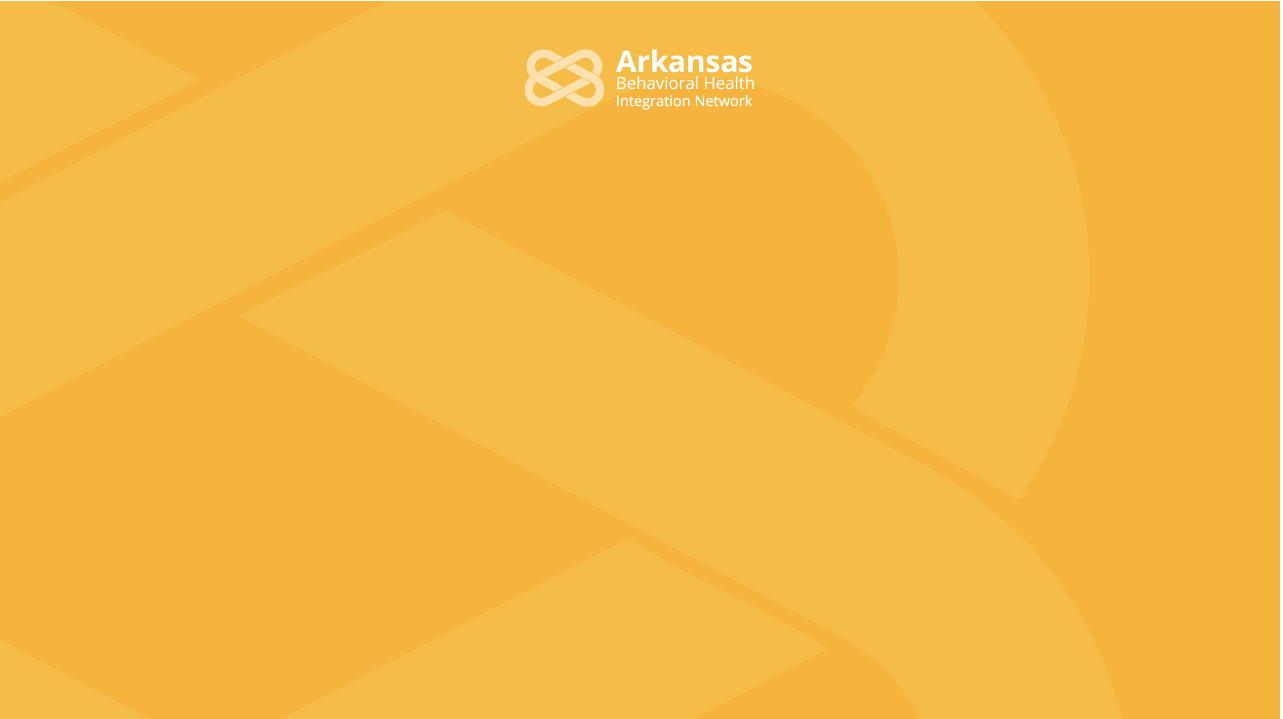 Lists of SUD resources - https://uamshealth.com/ar-connectnow/substance-abuse-facilities/

https://ualr.edu/counseling/central-arkansas-mental-health/

SAMHSA - https://findtreatment.samhsa.gov/locator

Bradford - https://bradfordhealth.com/locations/little-rock-ar-regional-office/

Peer Recovery Specialists - https://artakeback.org/the-arkansas-opioid-dashboard/

Veteran resources - https://www.campconnect.com/mental-emotional
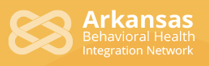 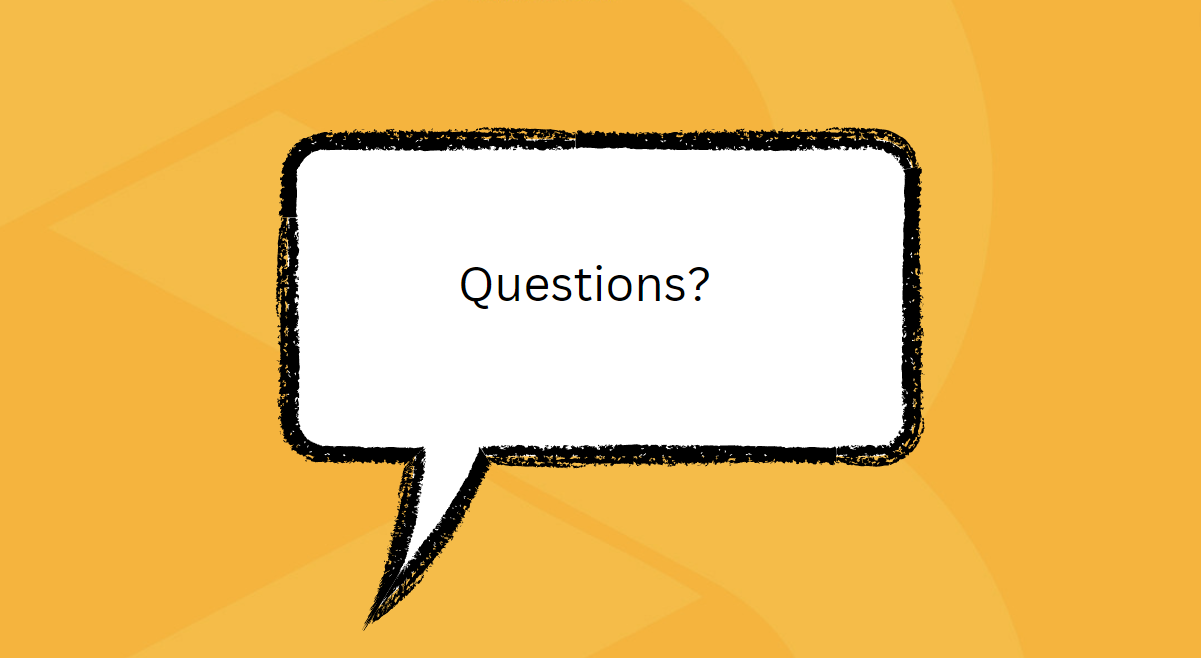 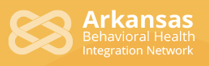 Extra slides
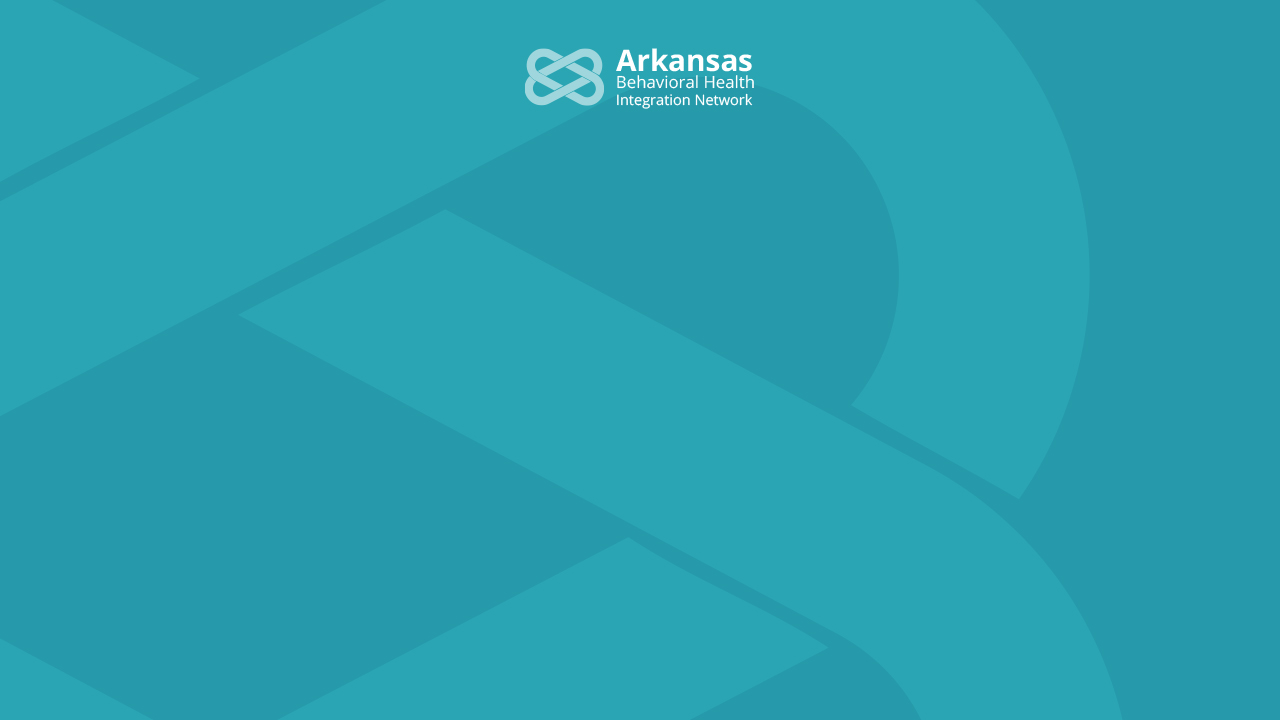 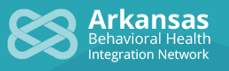 [Speaker Notes: https://www.aafp.org/pubs/afp/issues/2006/1001/p1159.html]
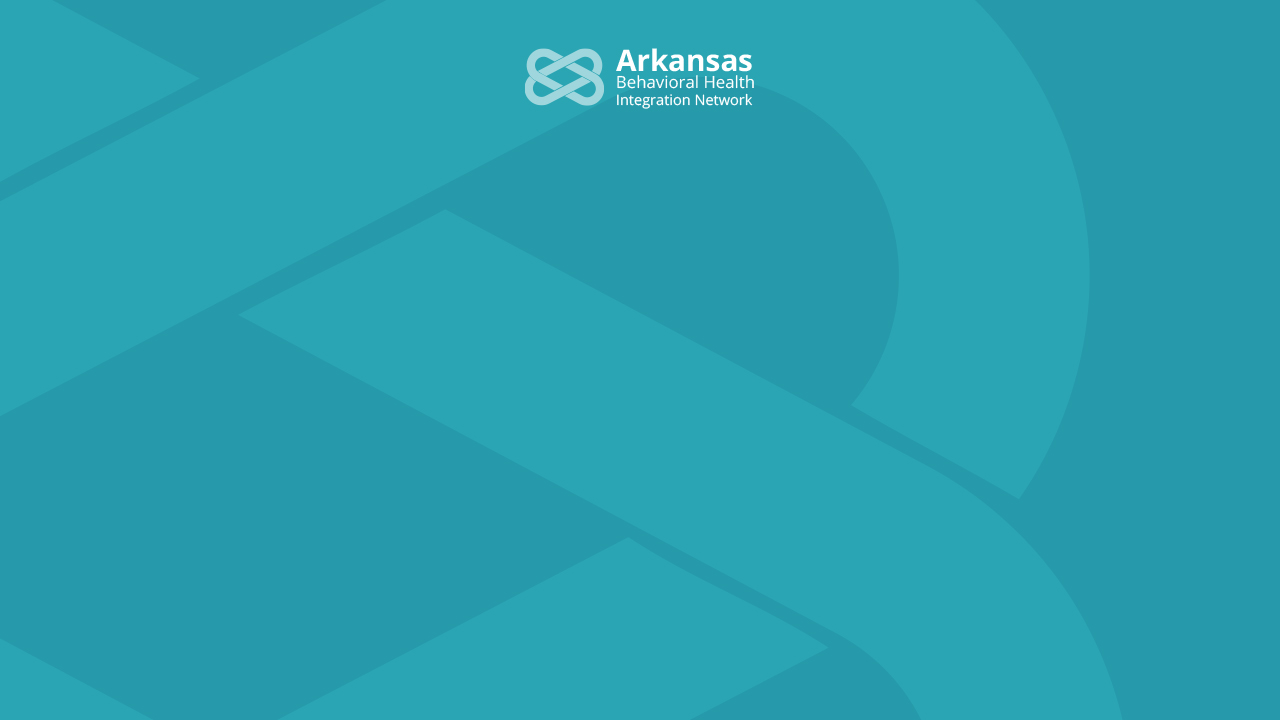 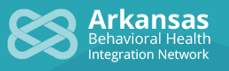 [Speaker Notes: https://www.aafp.org/pubs/afp/issues/2006/1001/p1159.html]
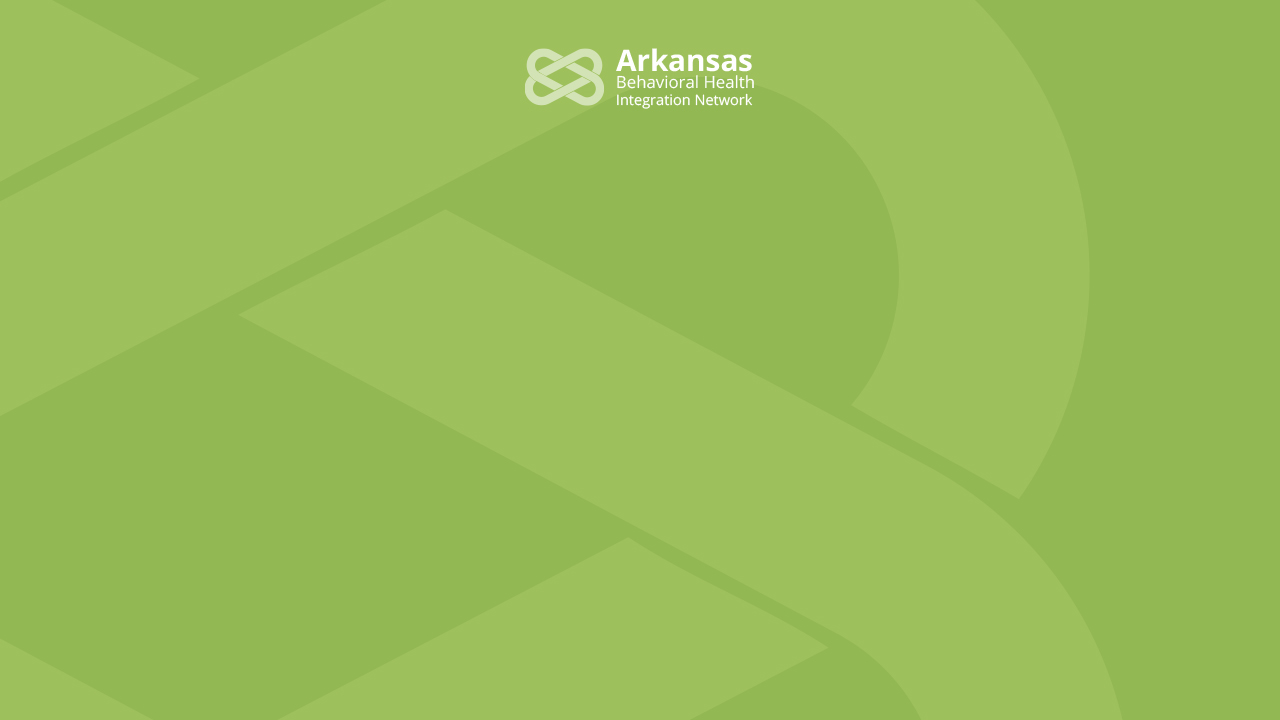 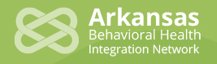 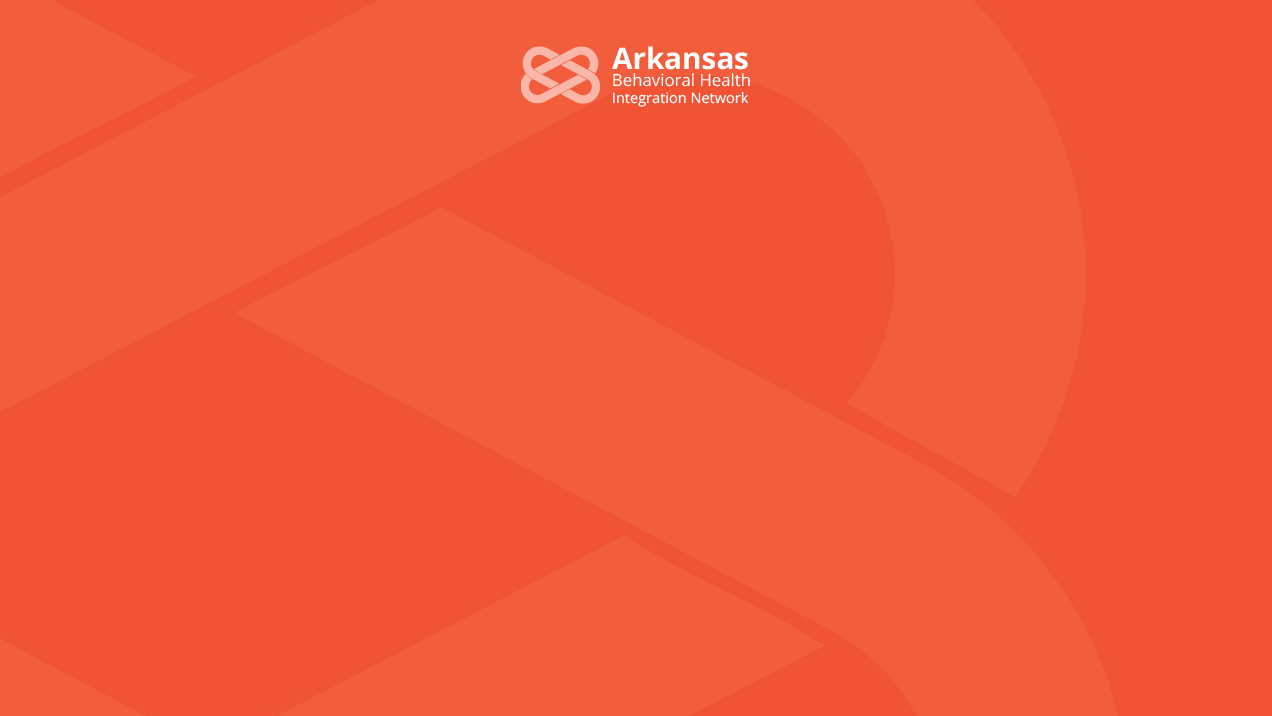